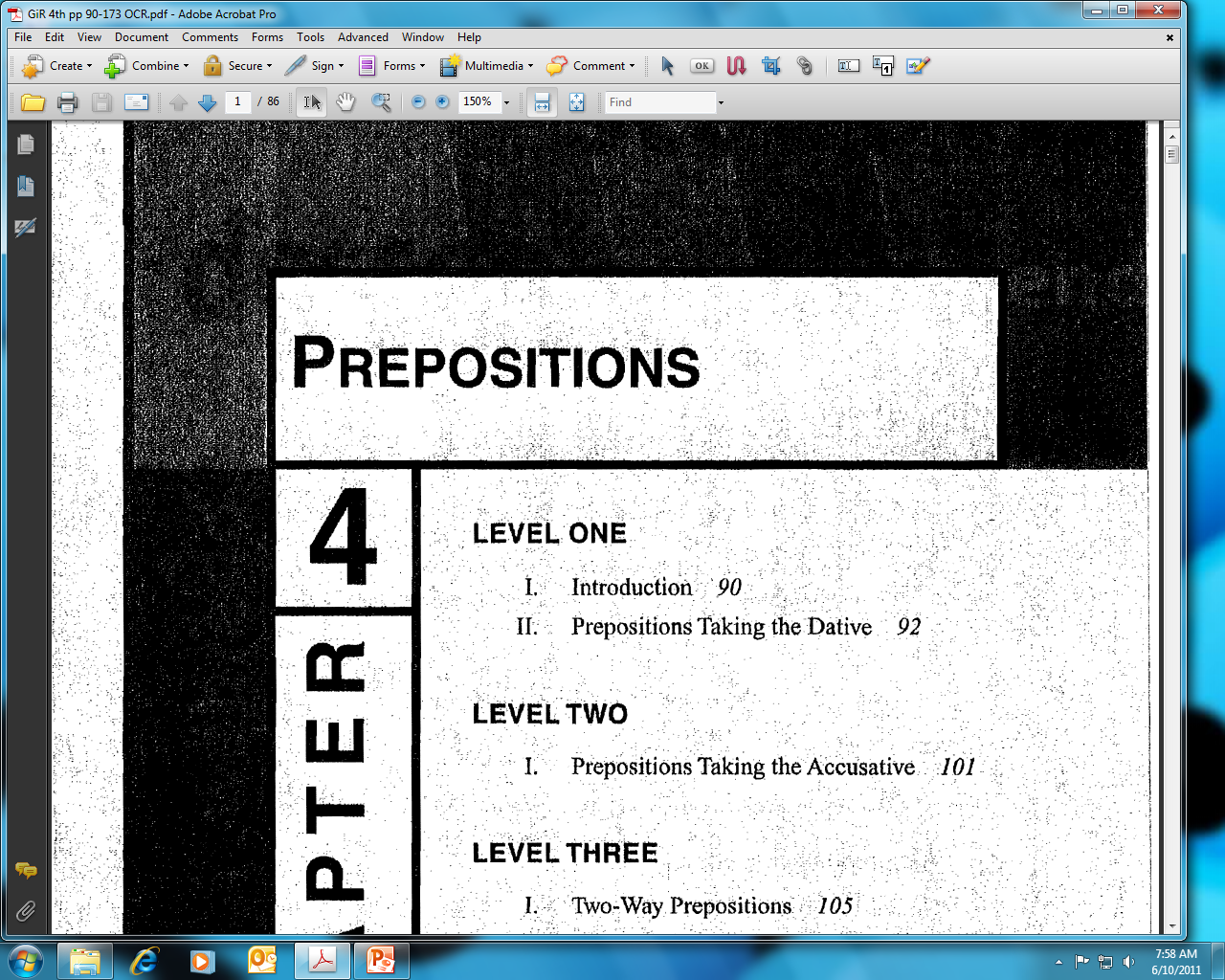 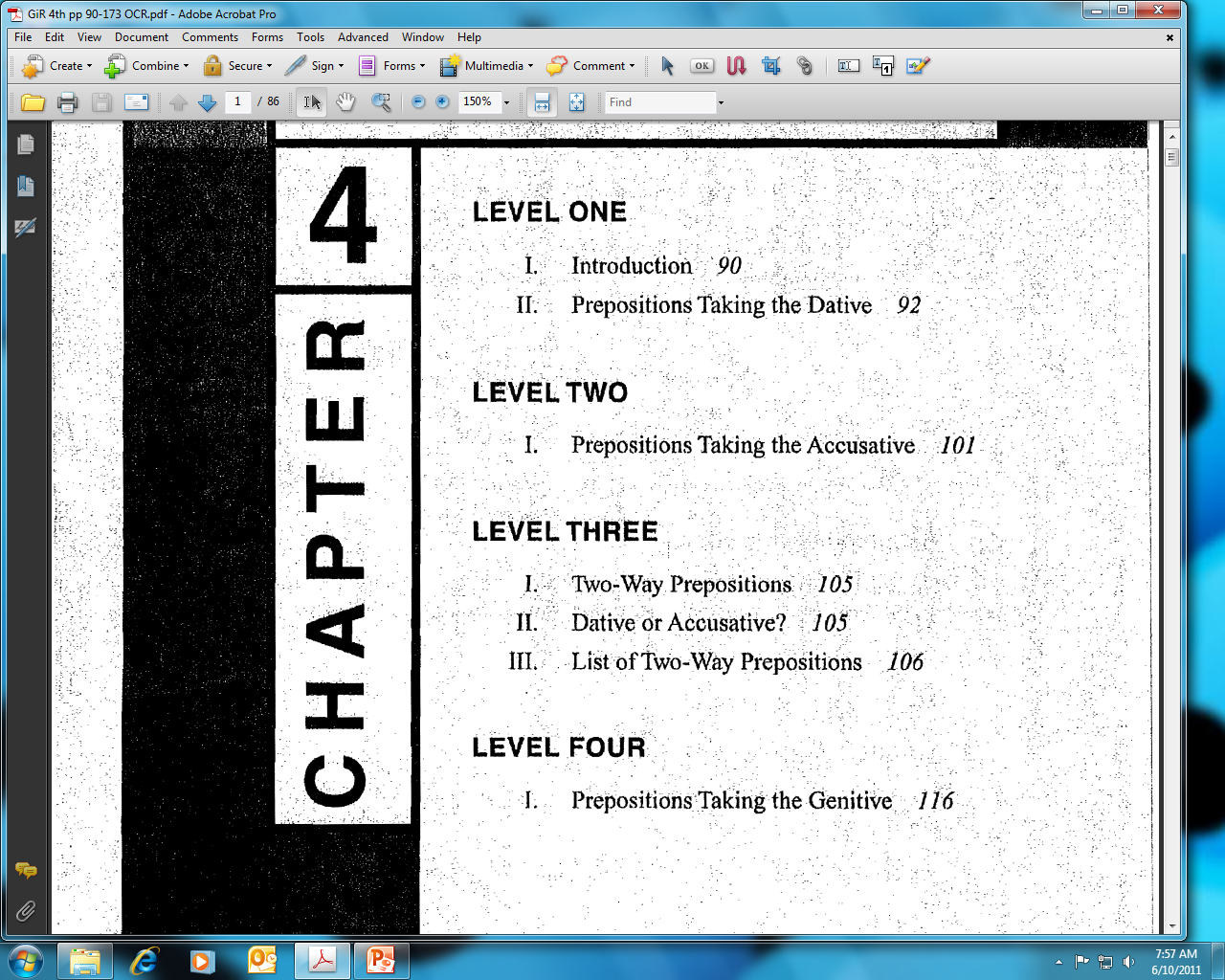 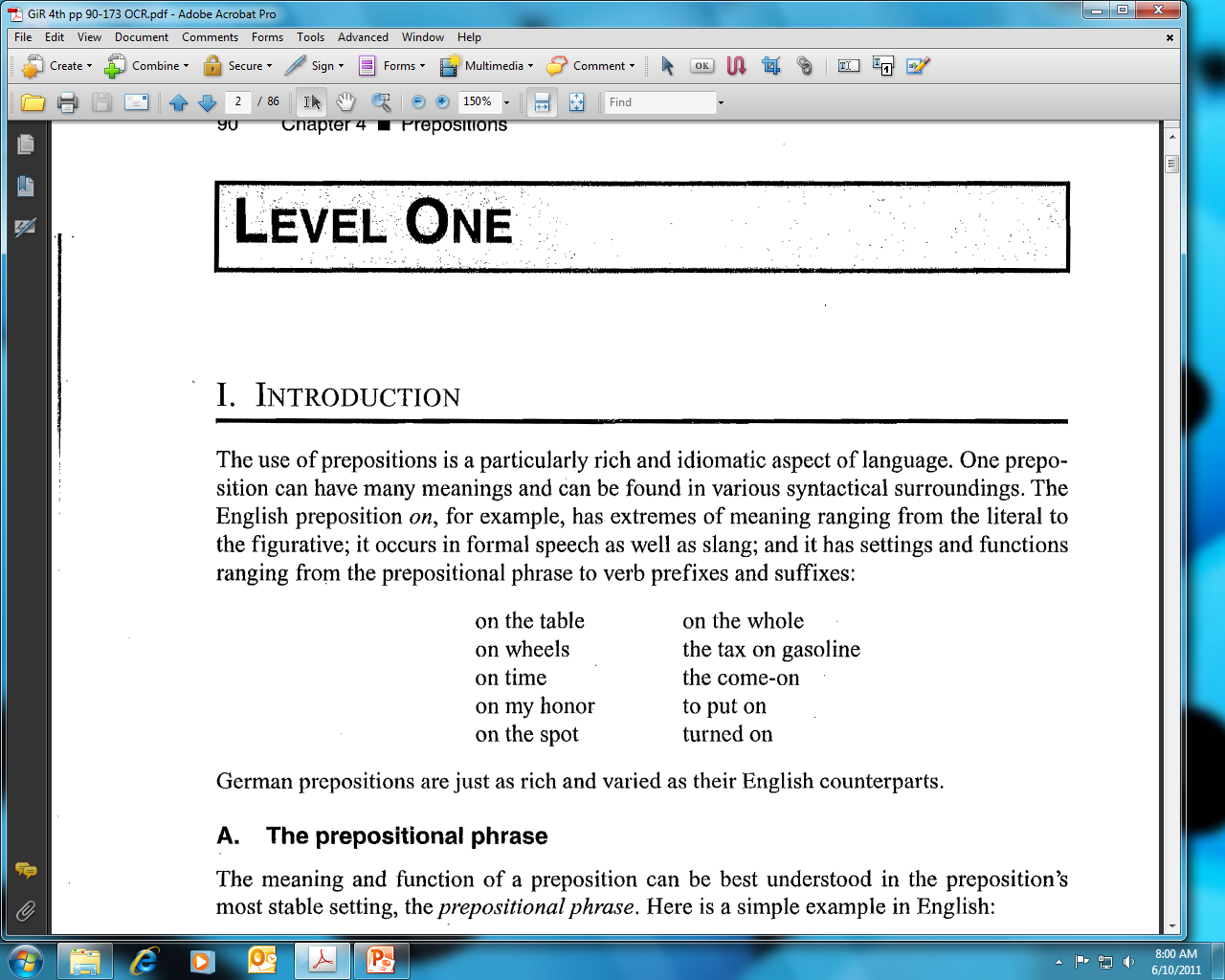 90
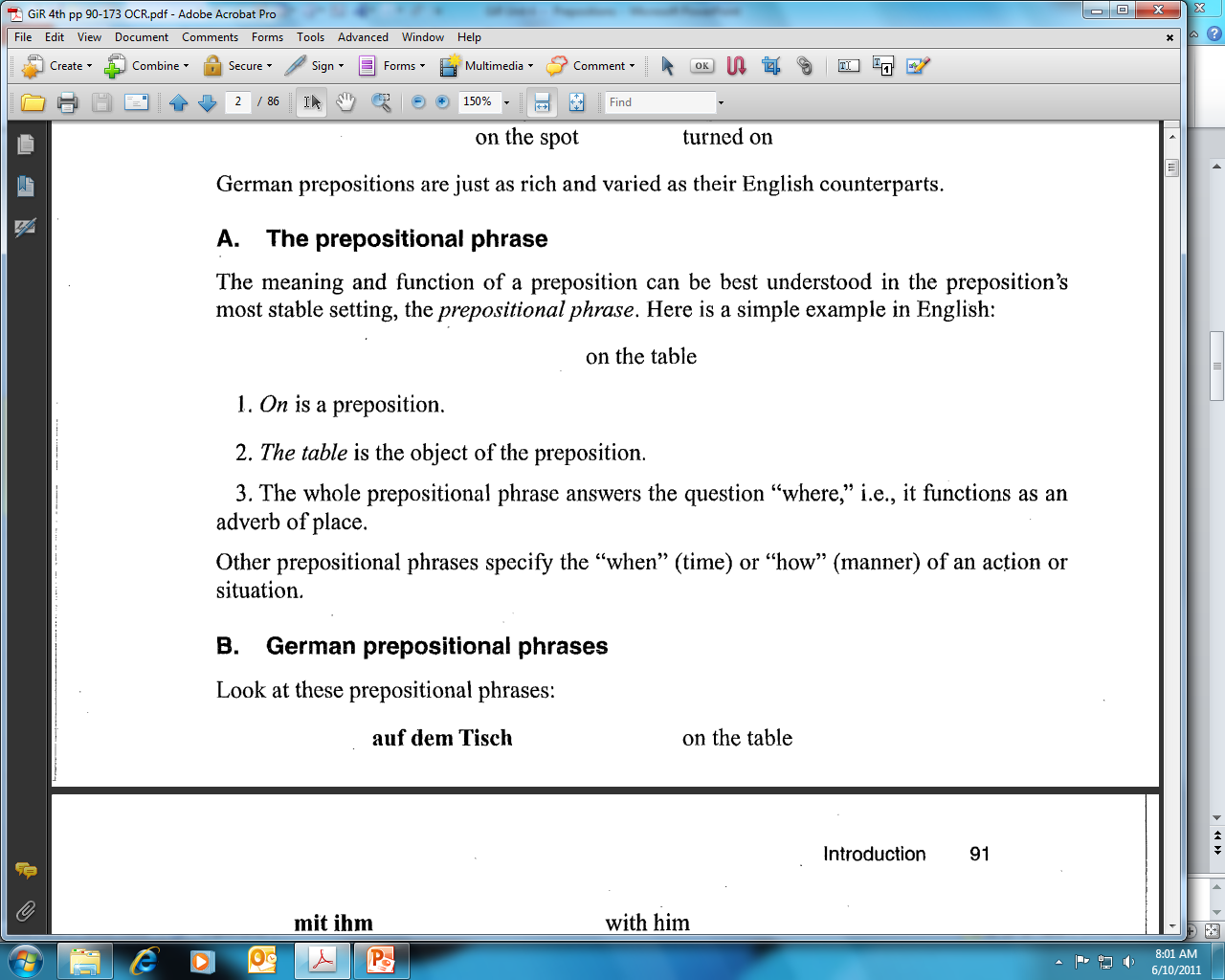 90
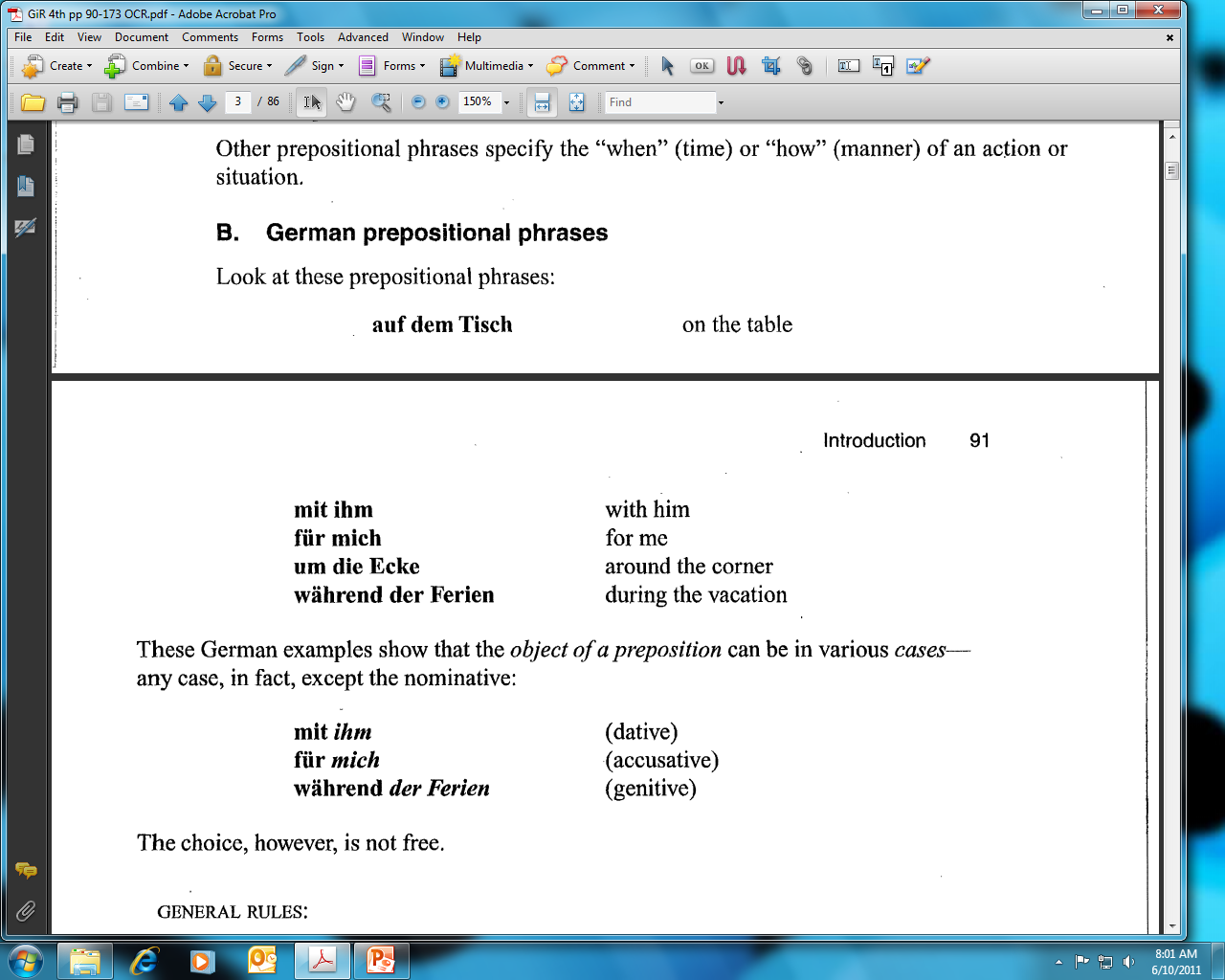 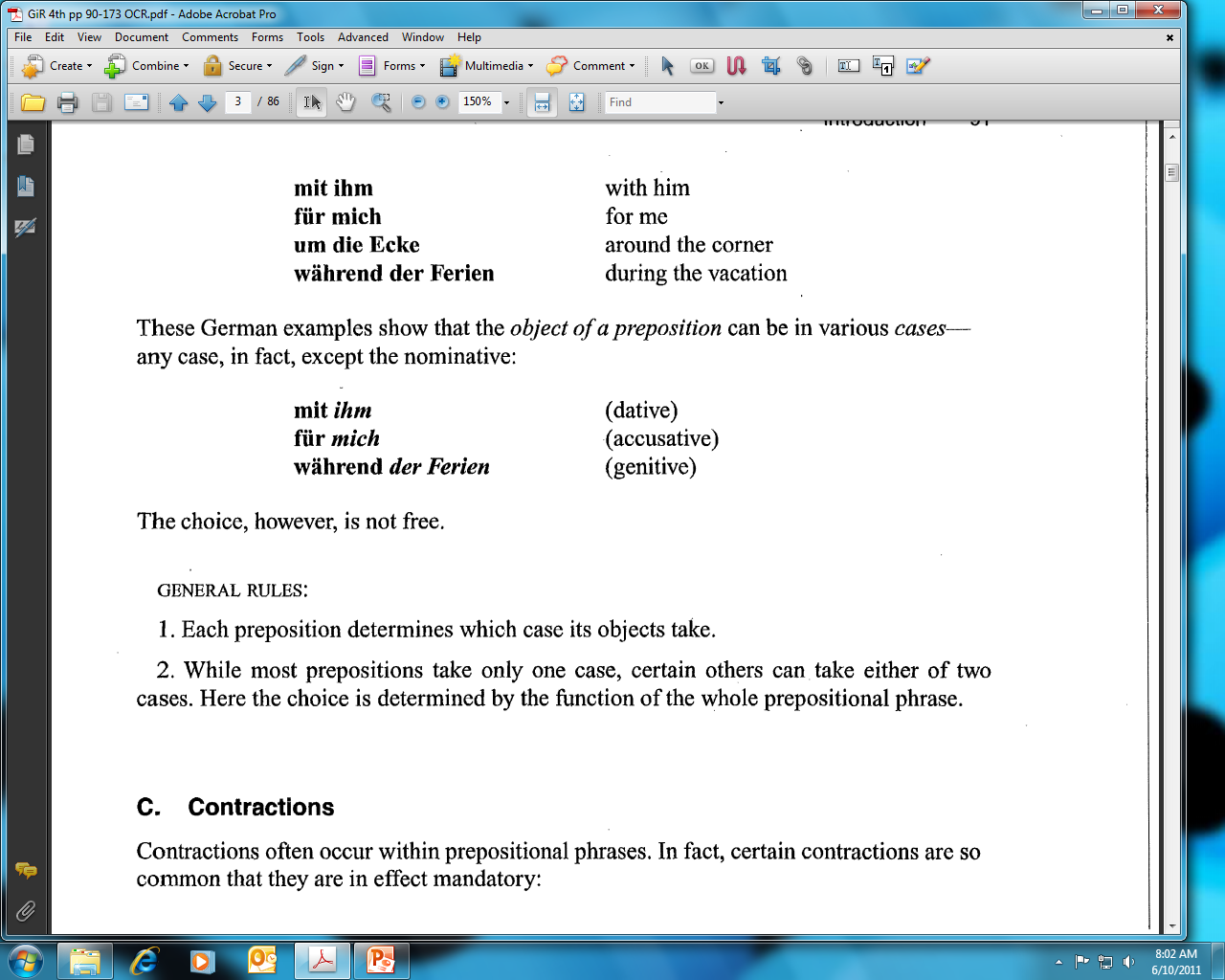 91
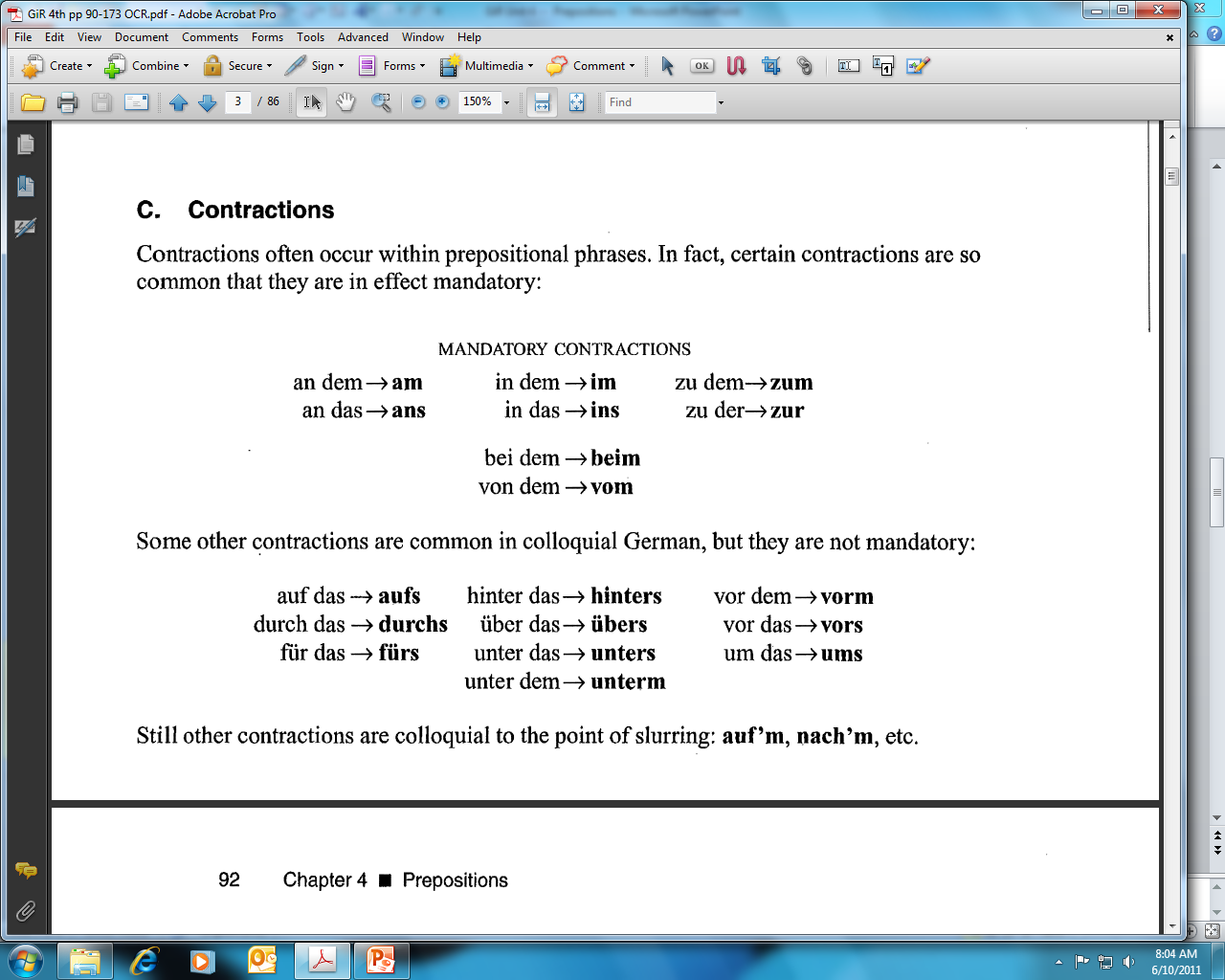 91
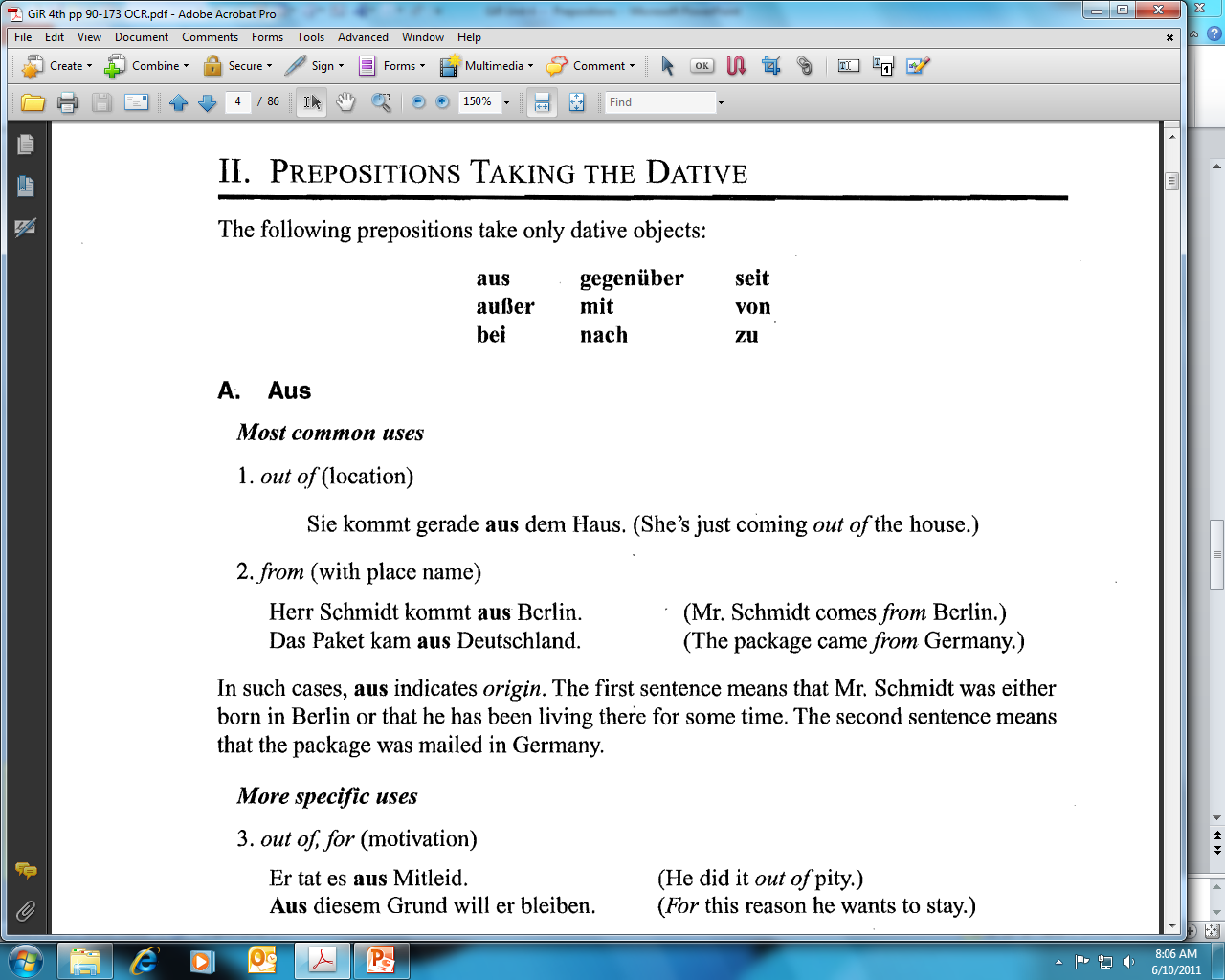 92
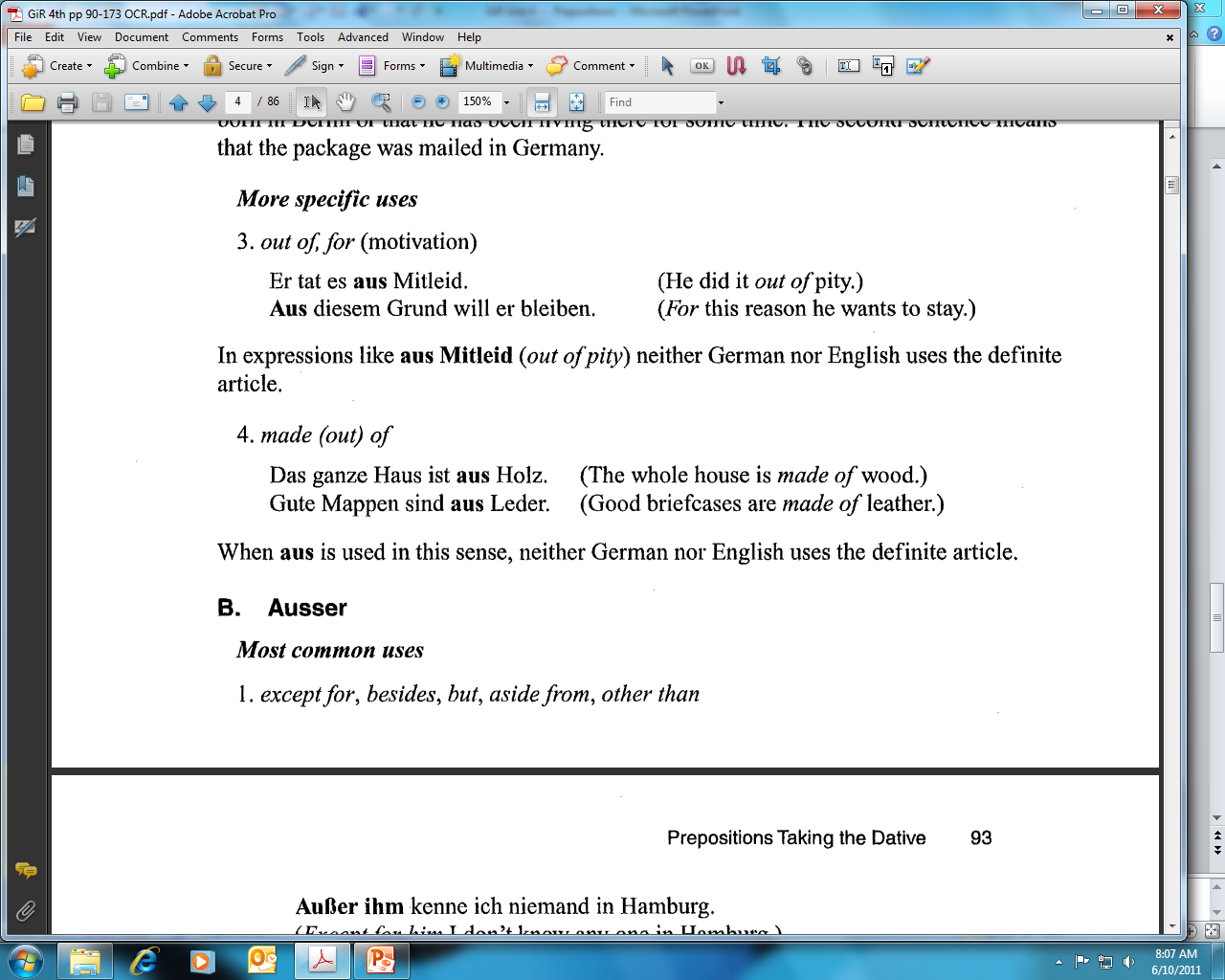 92
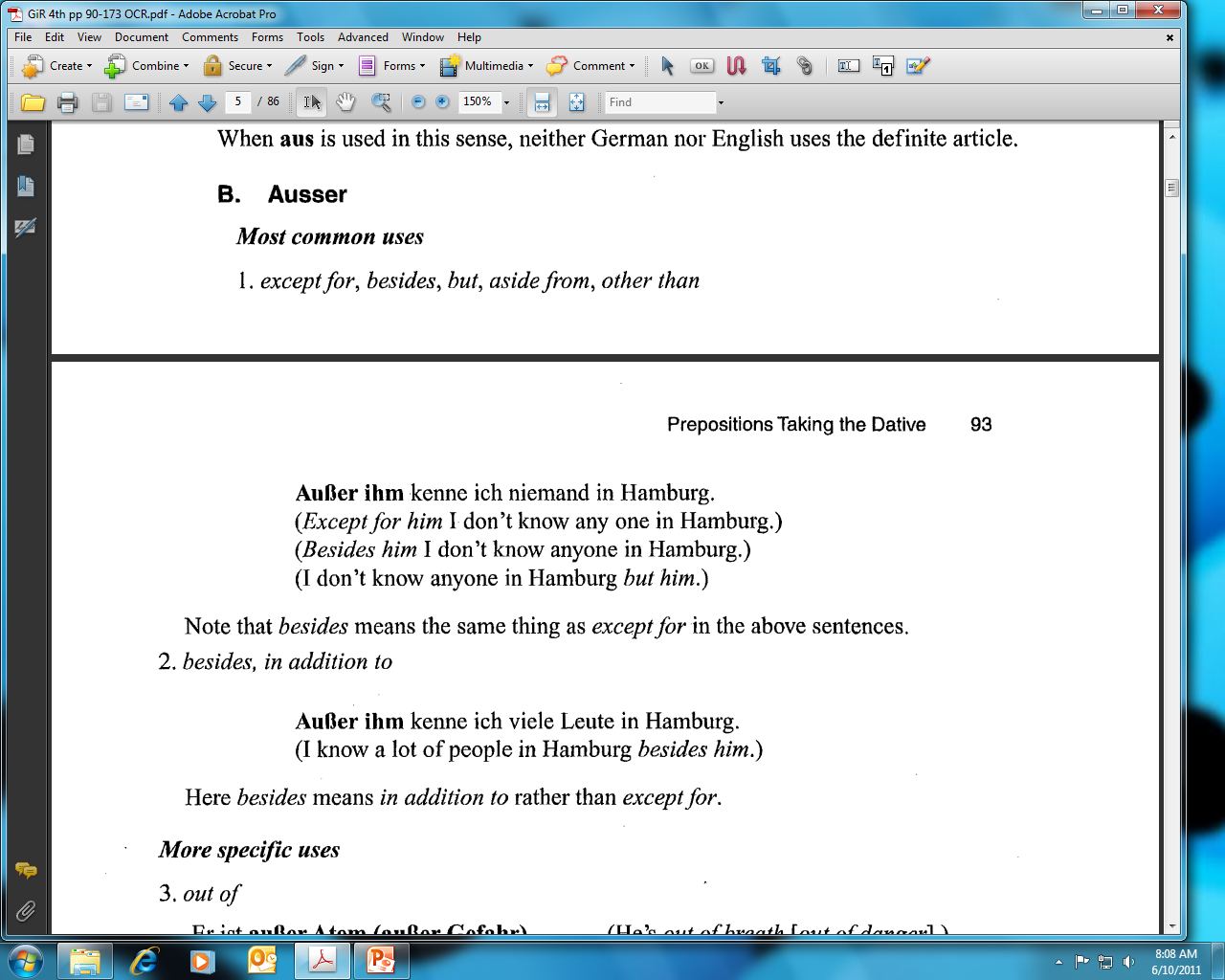 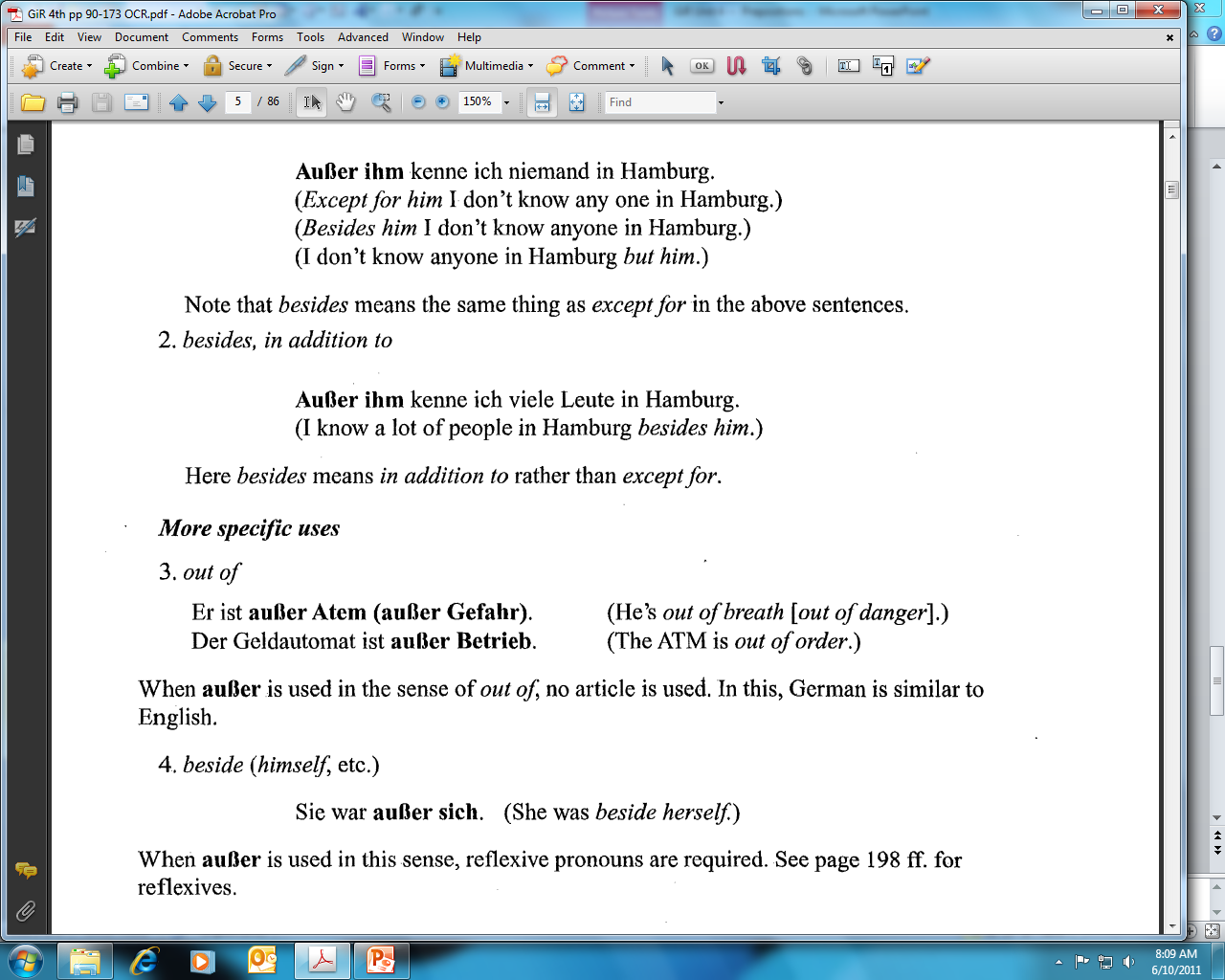 93
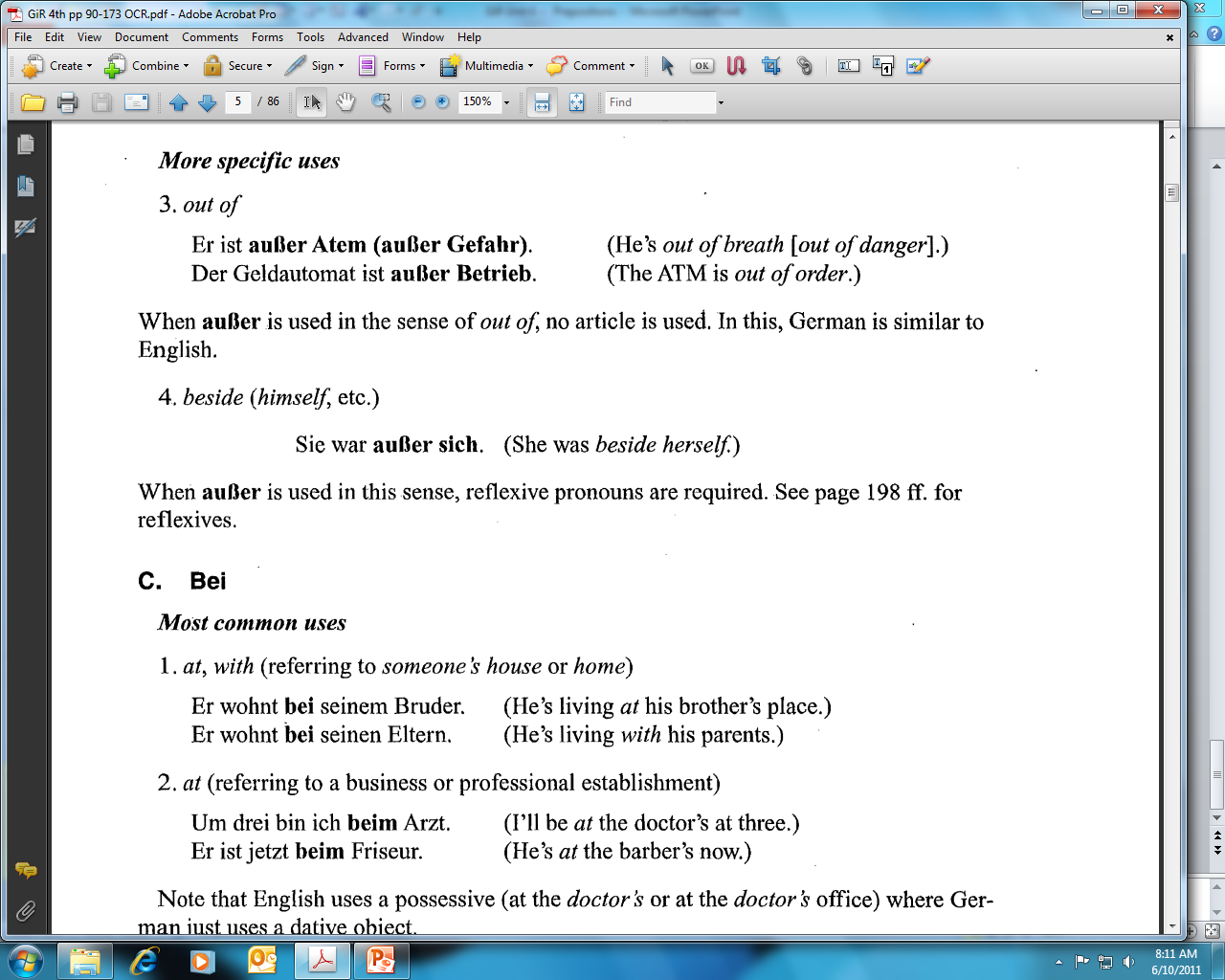 93
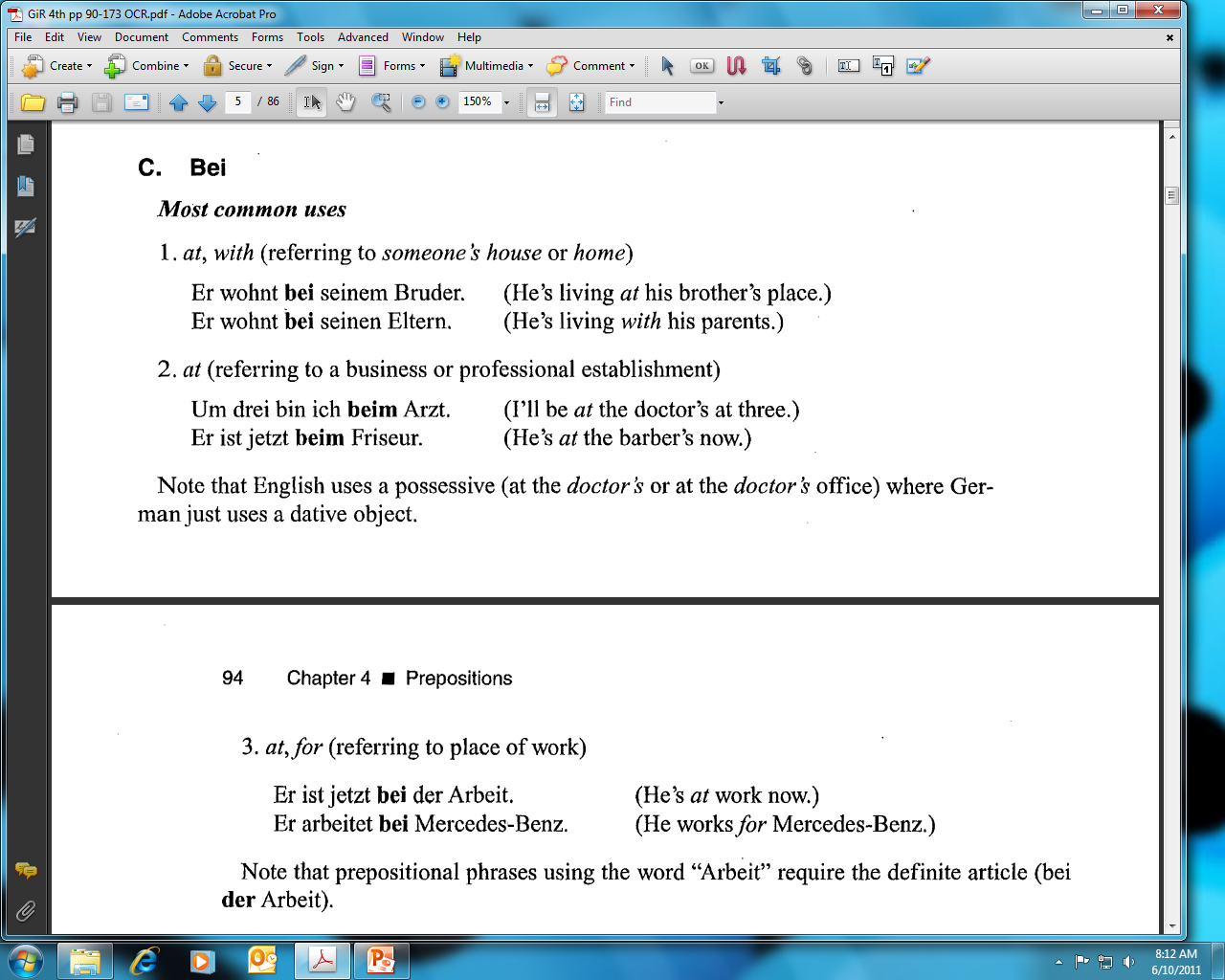 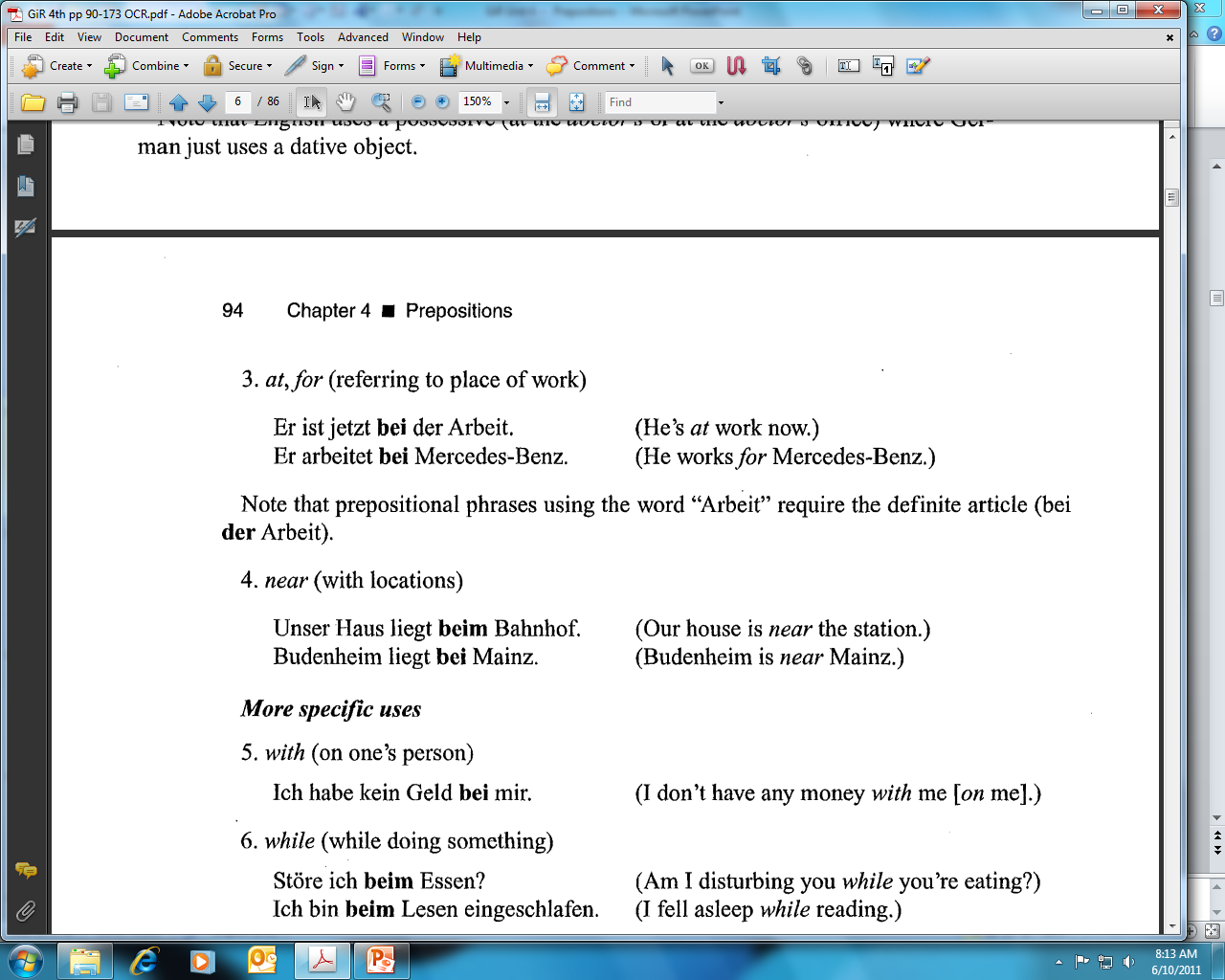 93
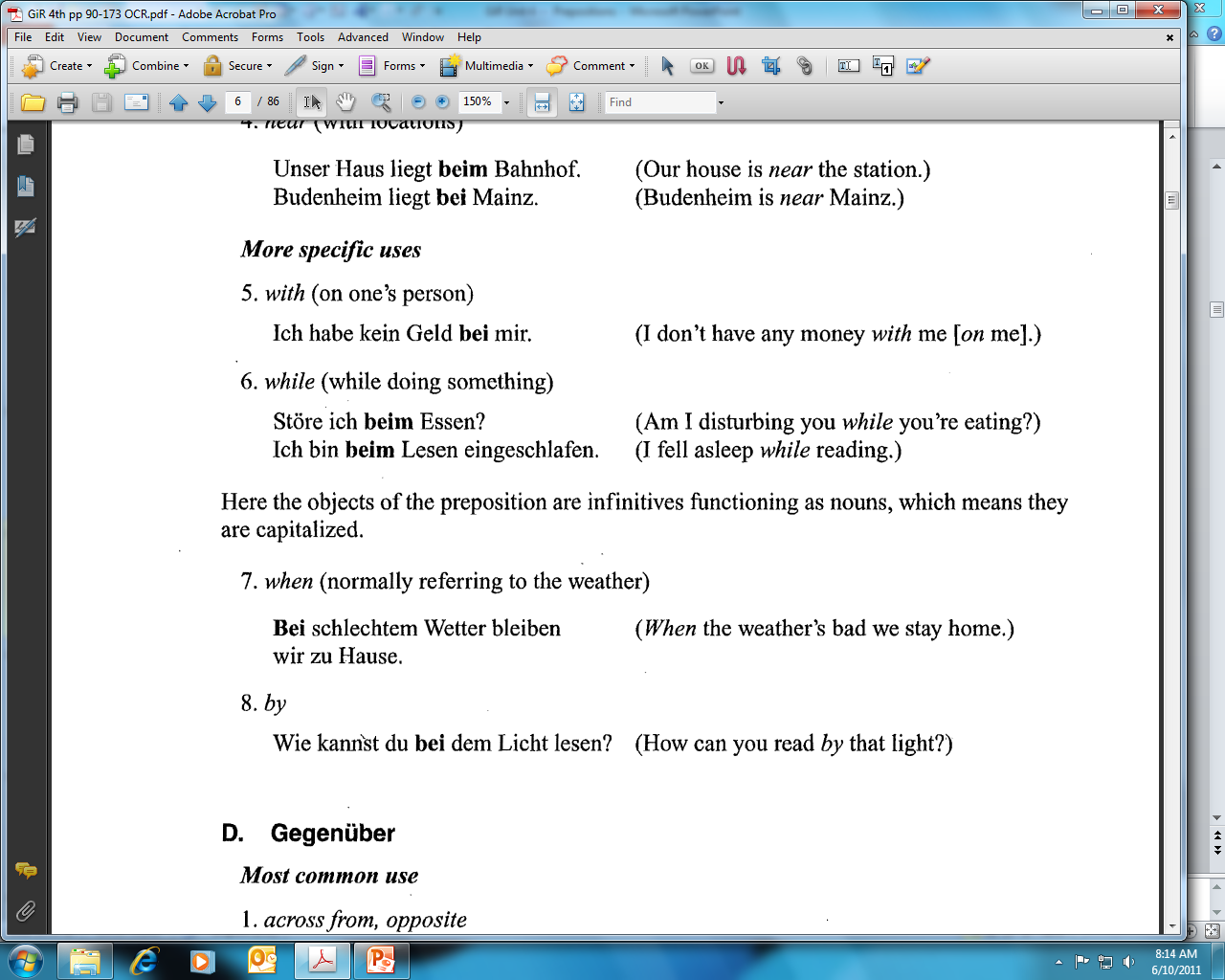 94
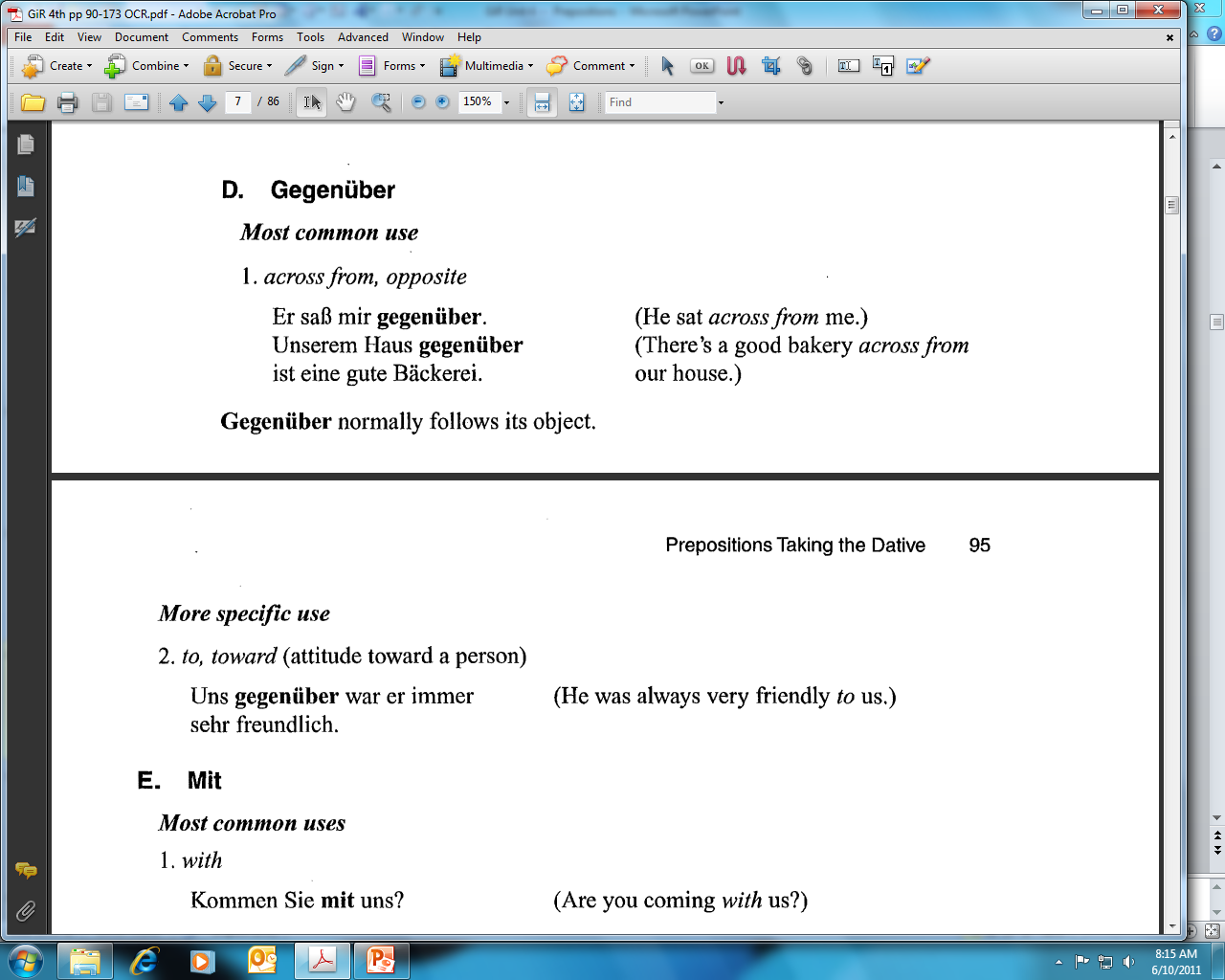 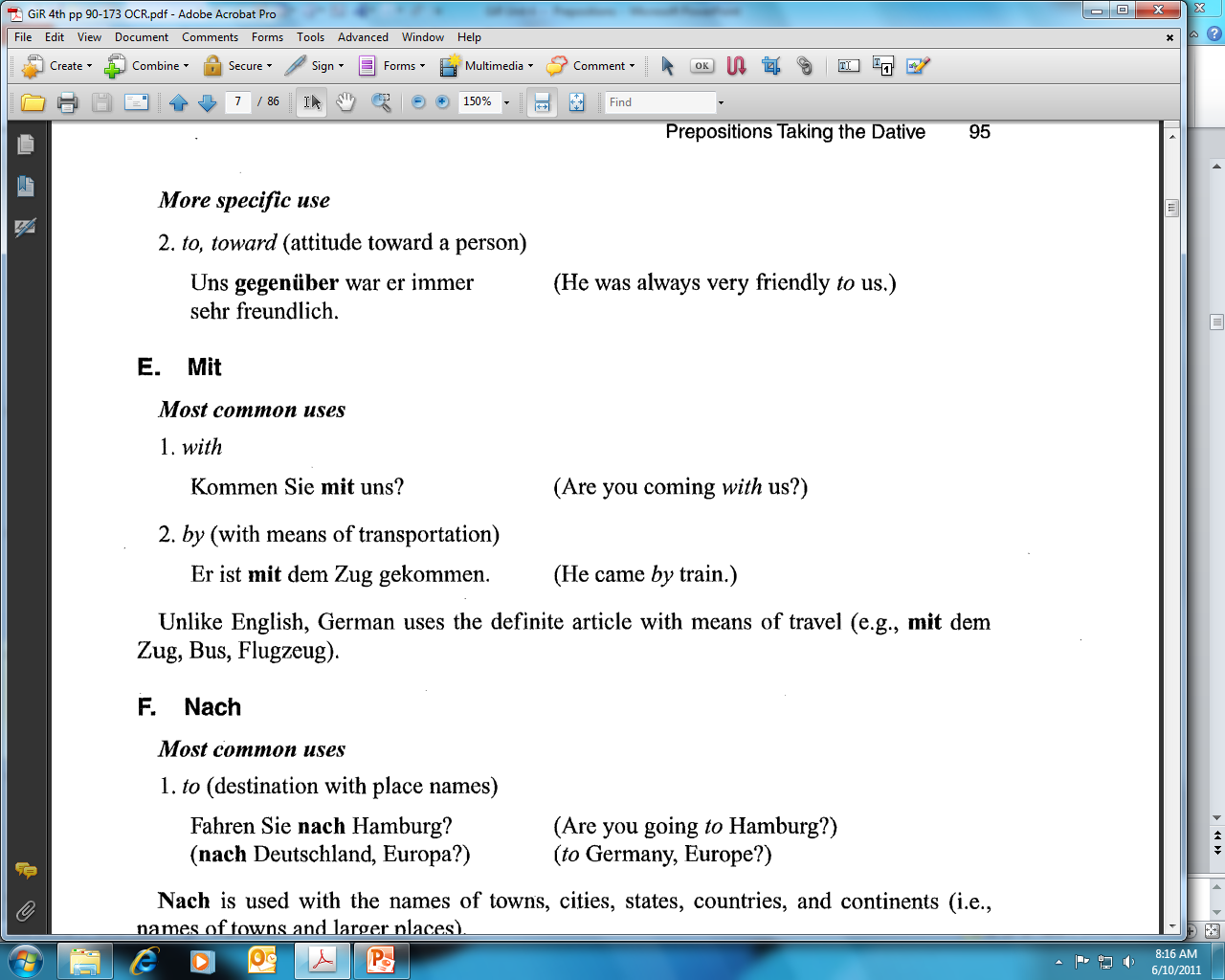 94
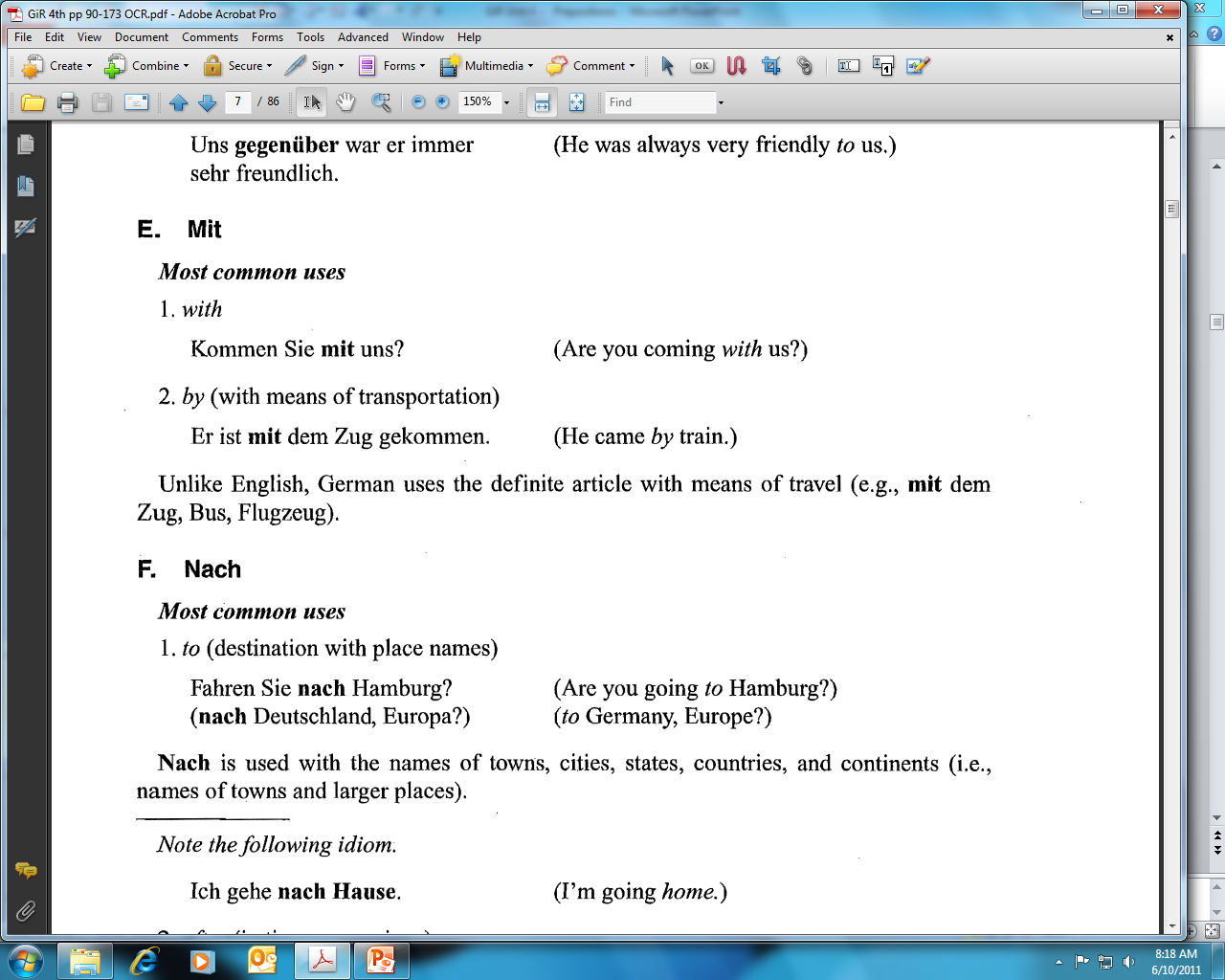 95
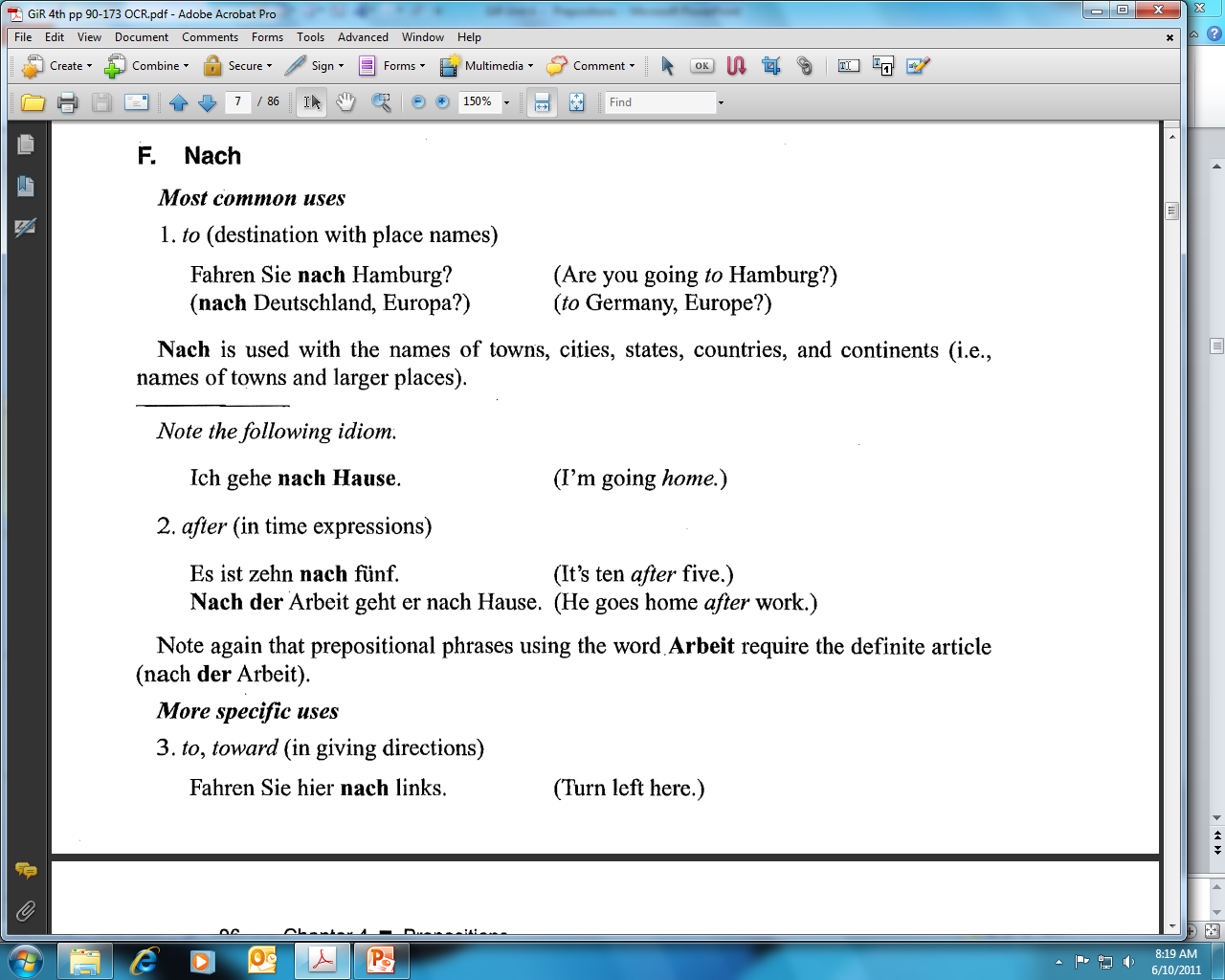 95
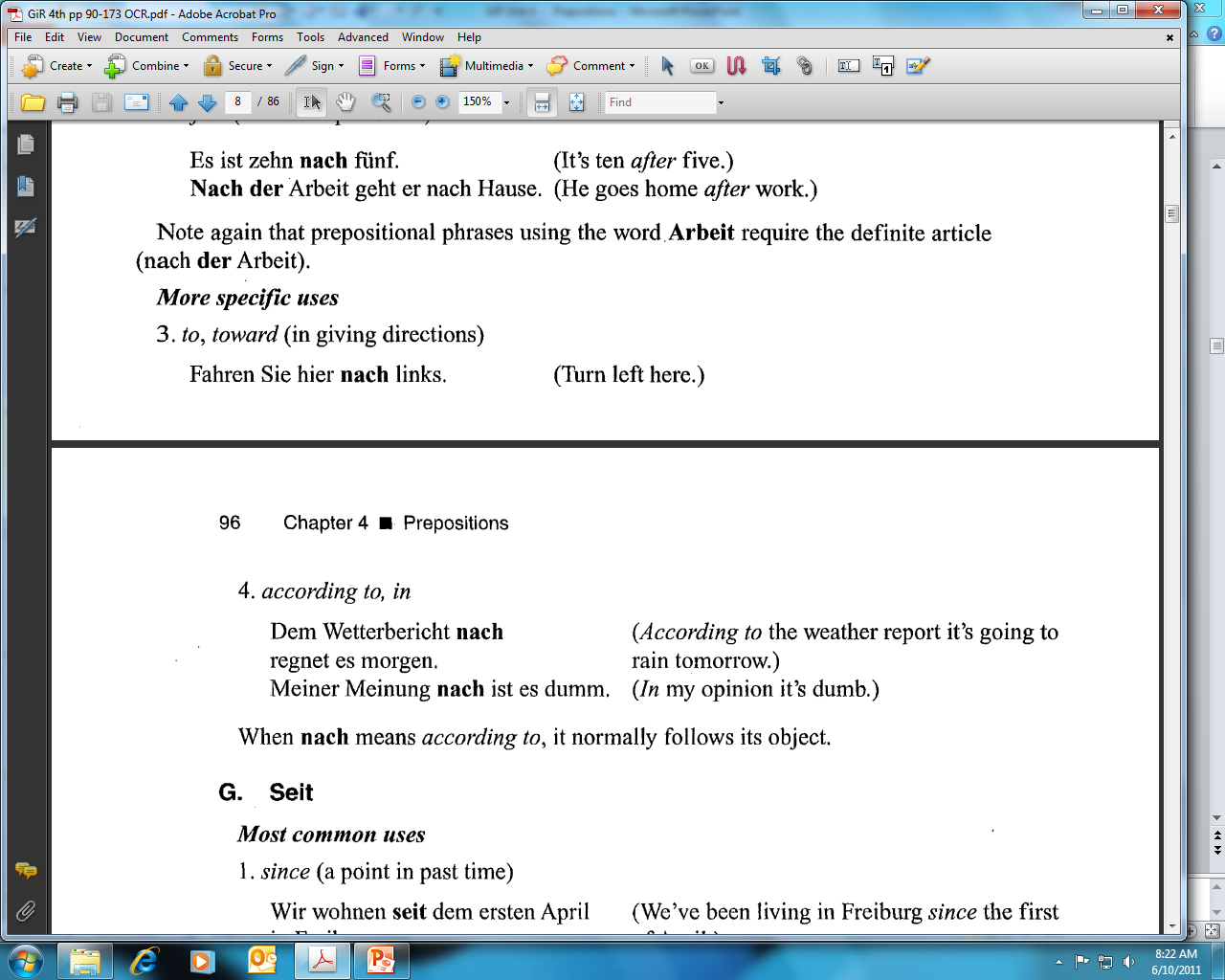 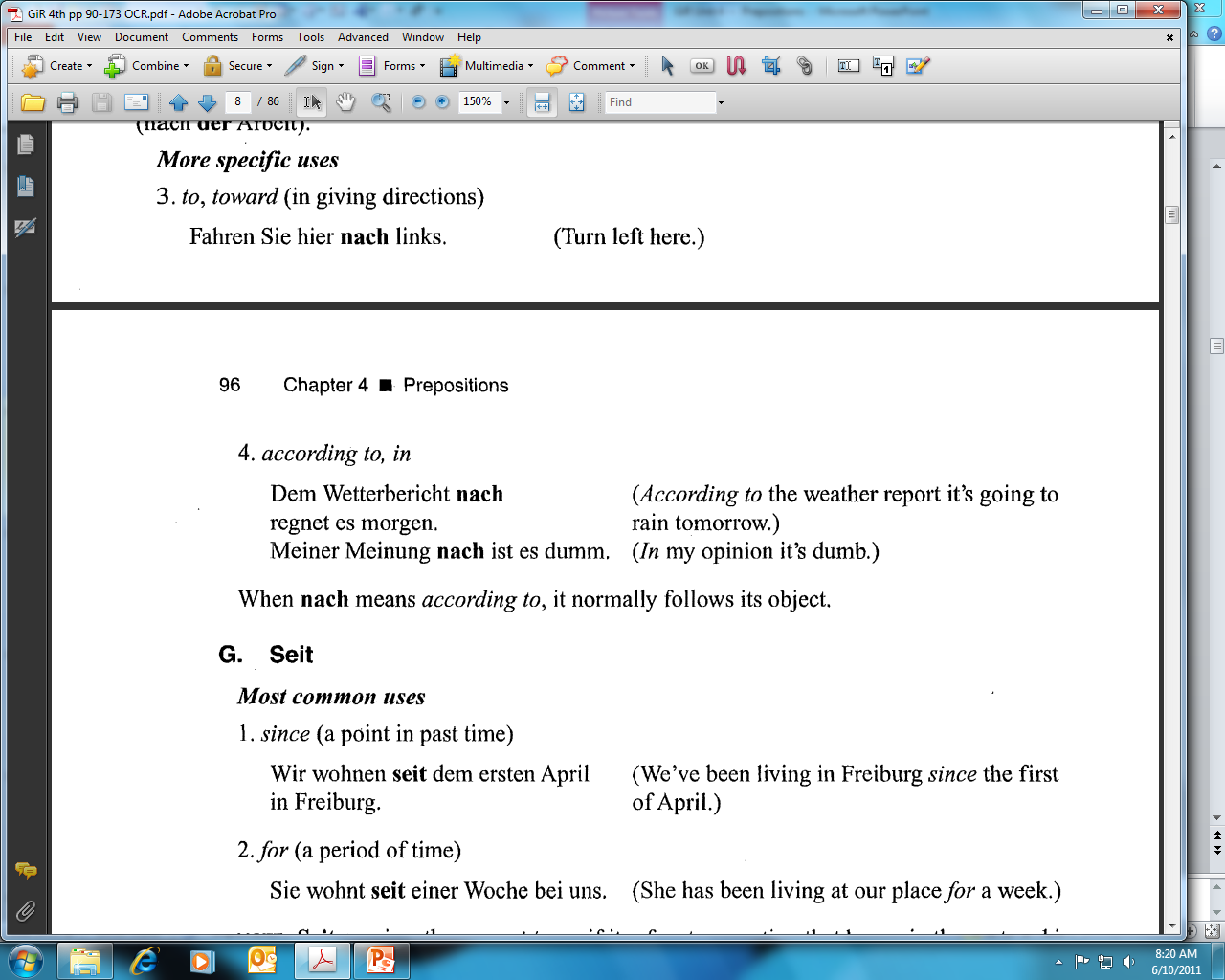 96
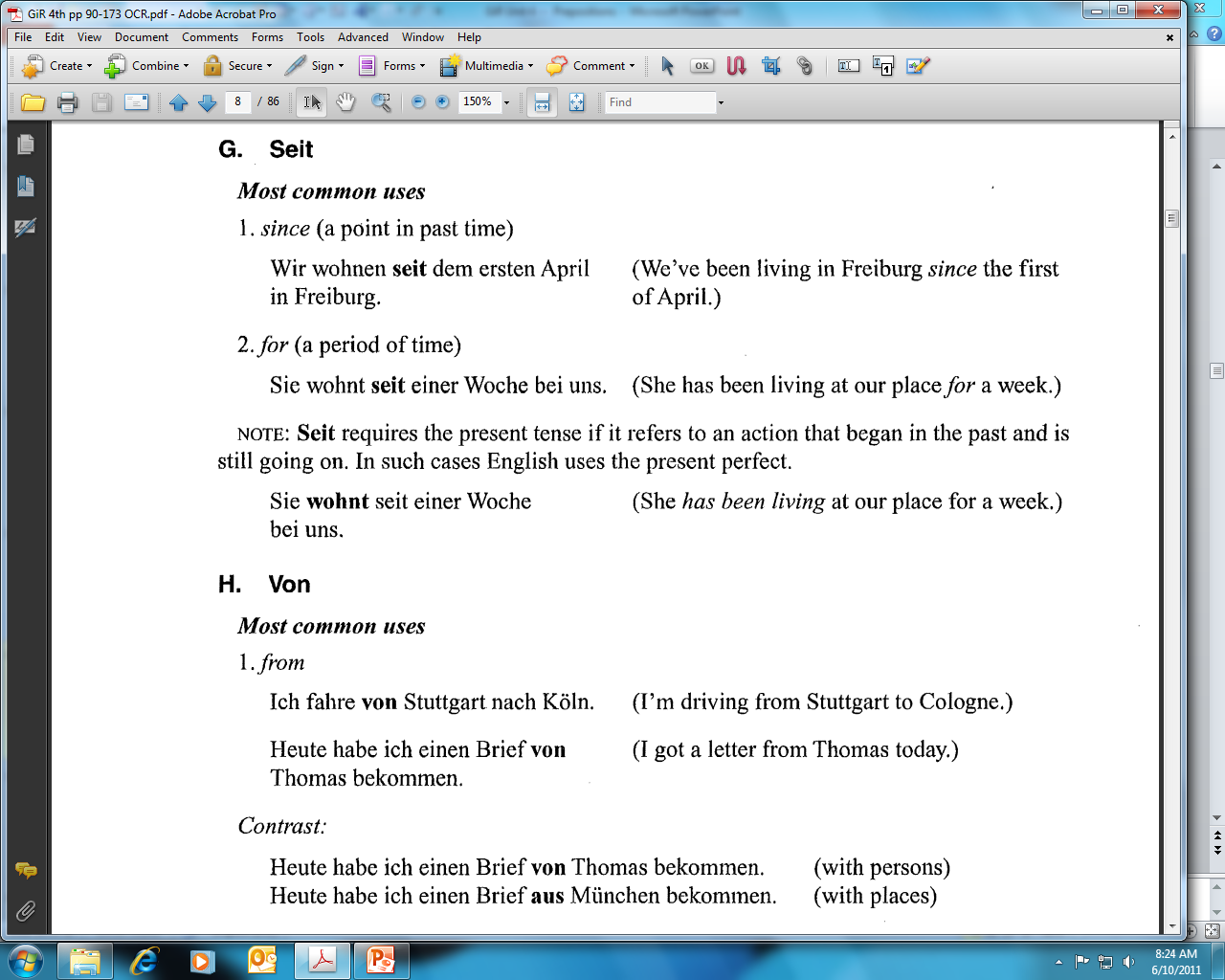 96
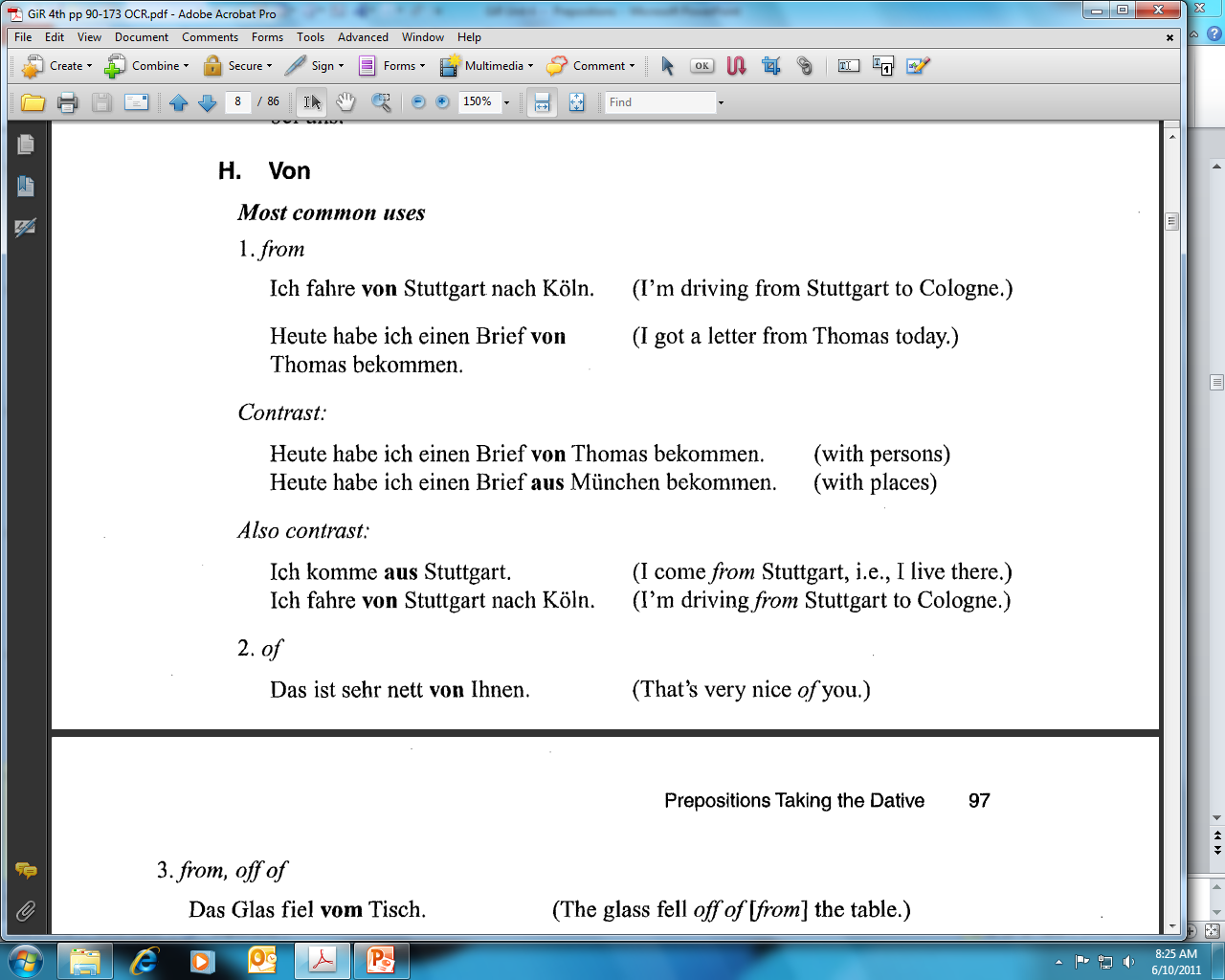 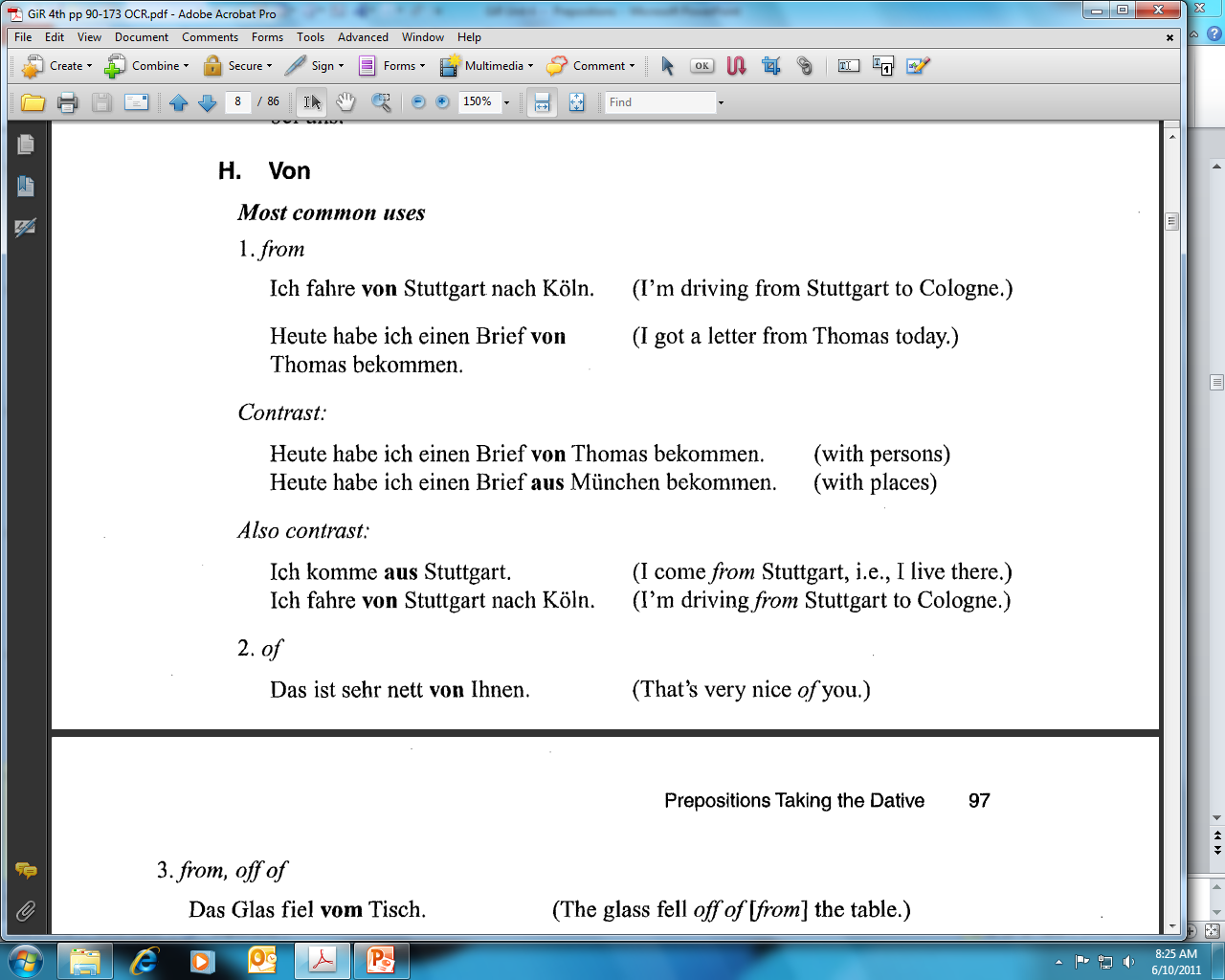 96
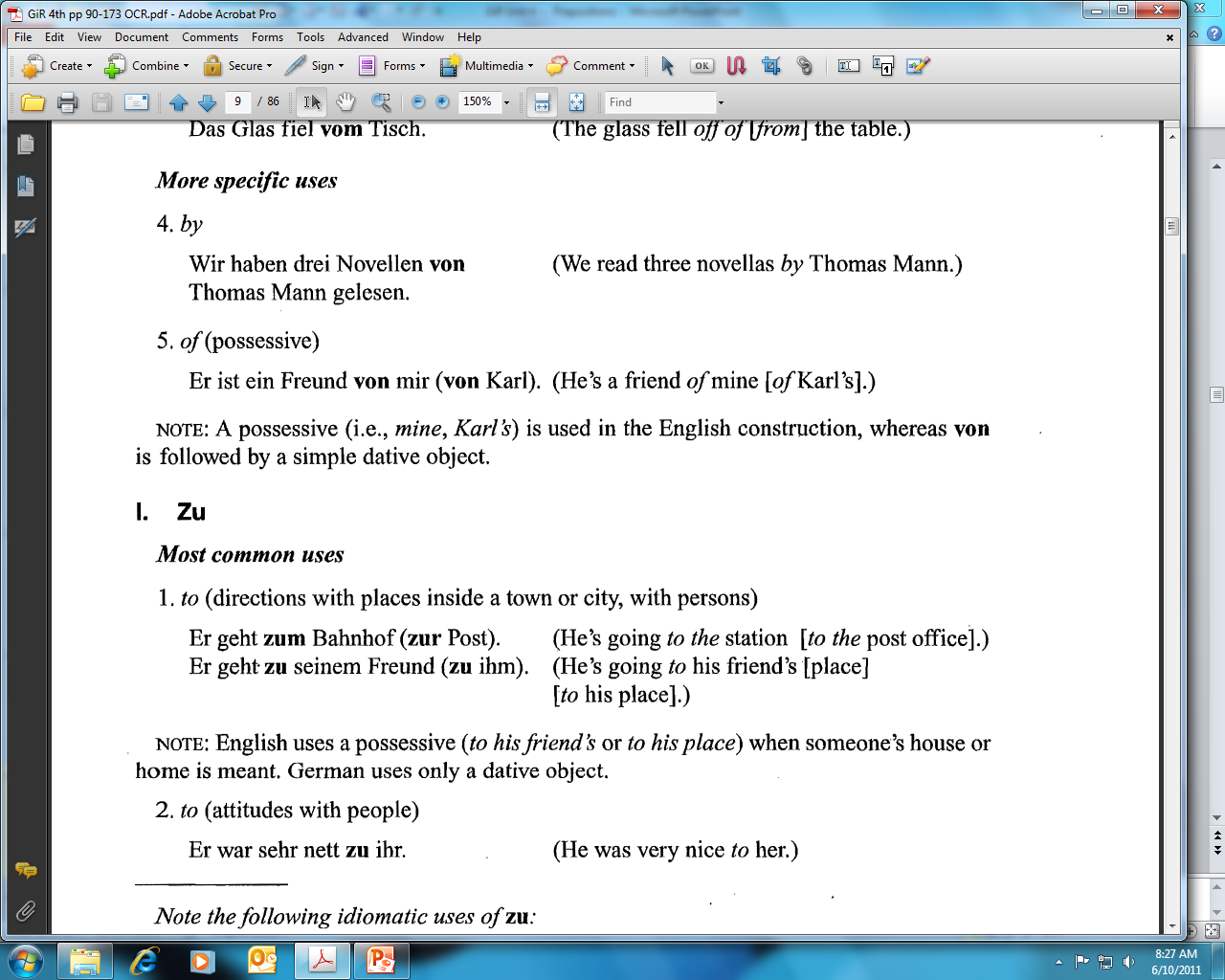 97
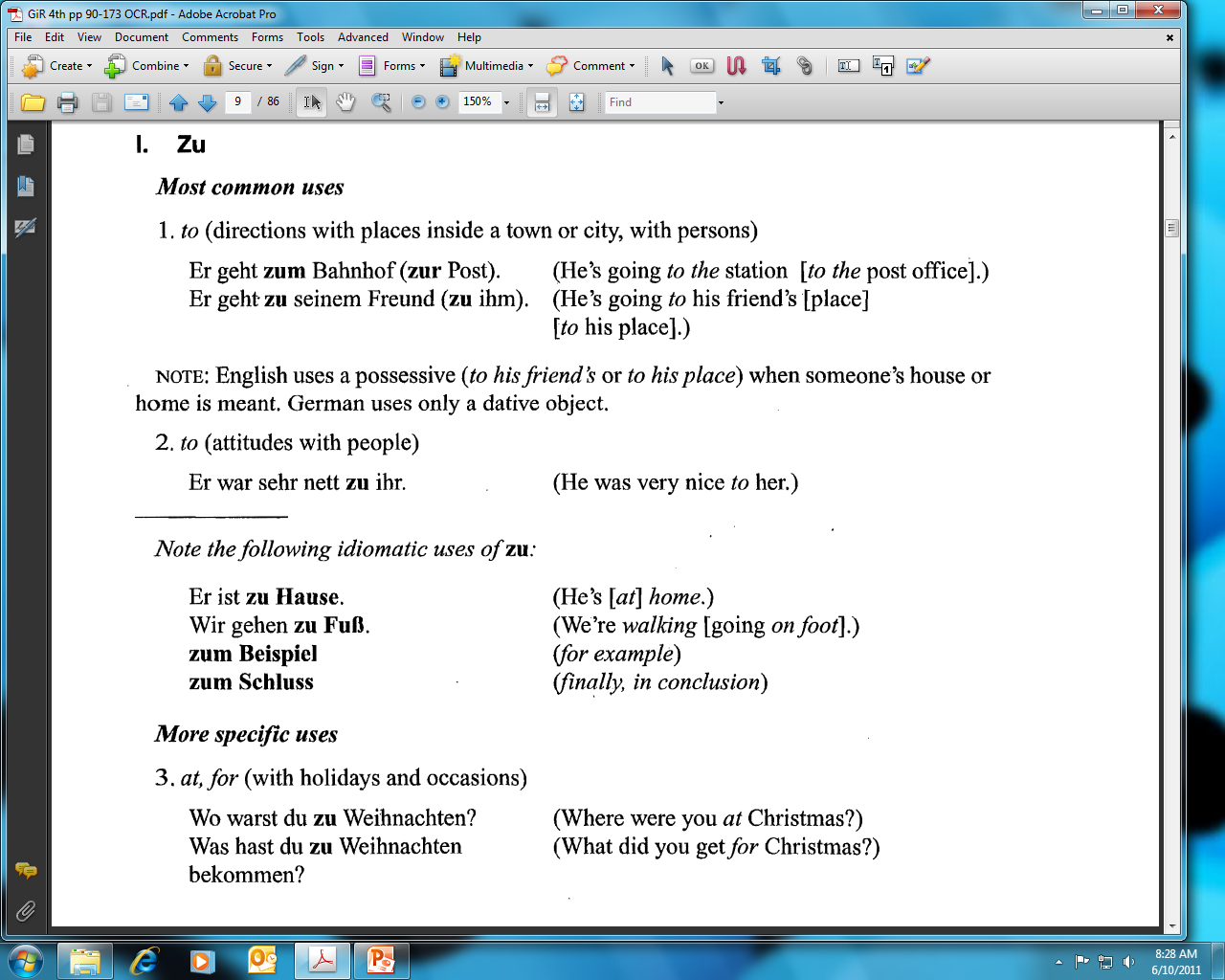 97
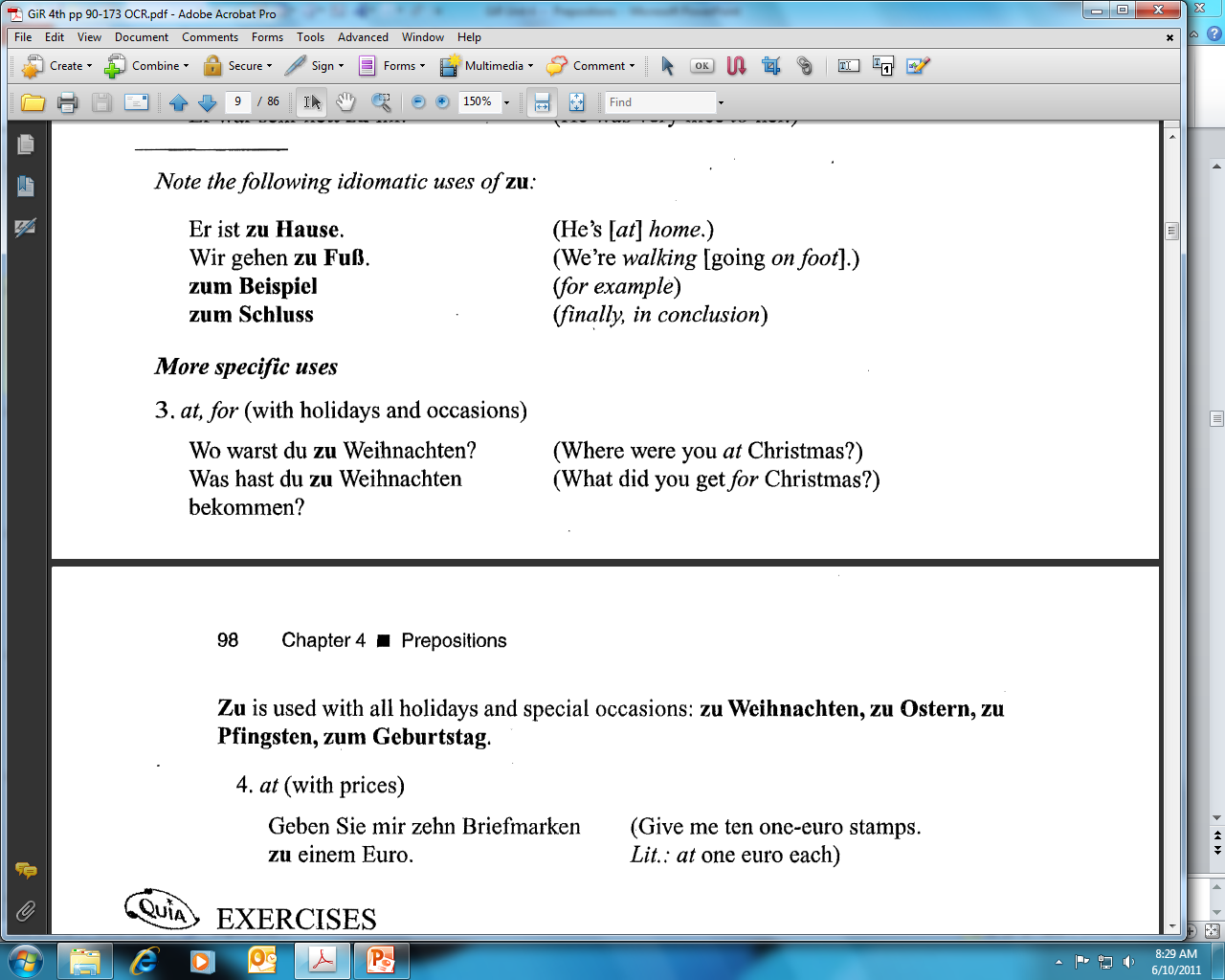 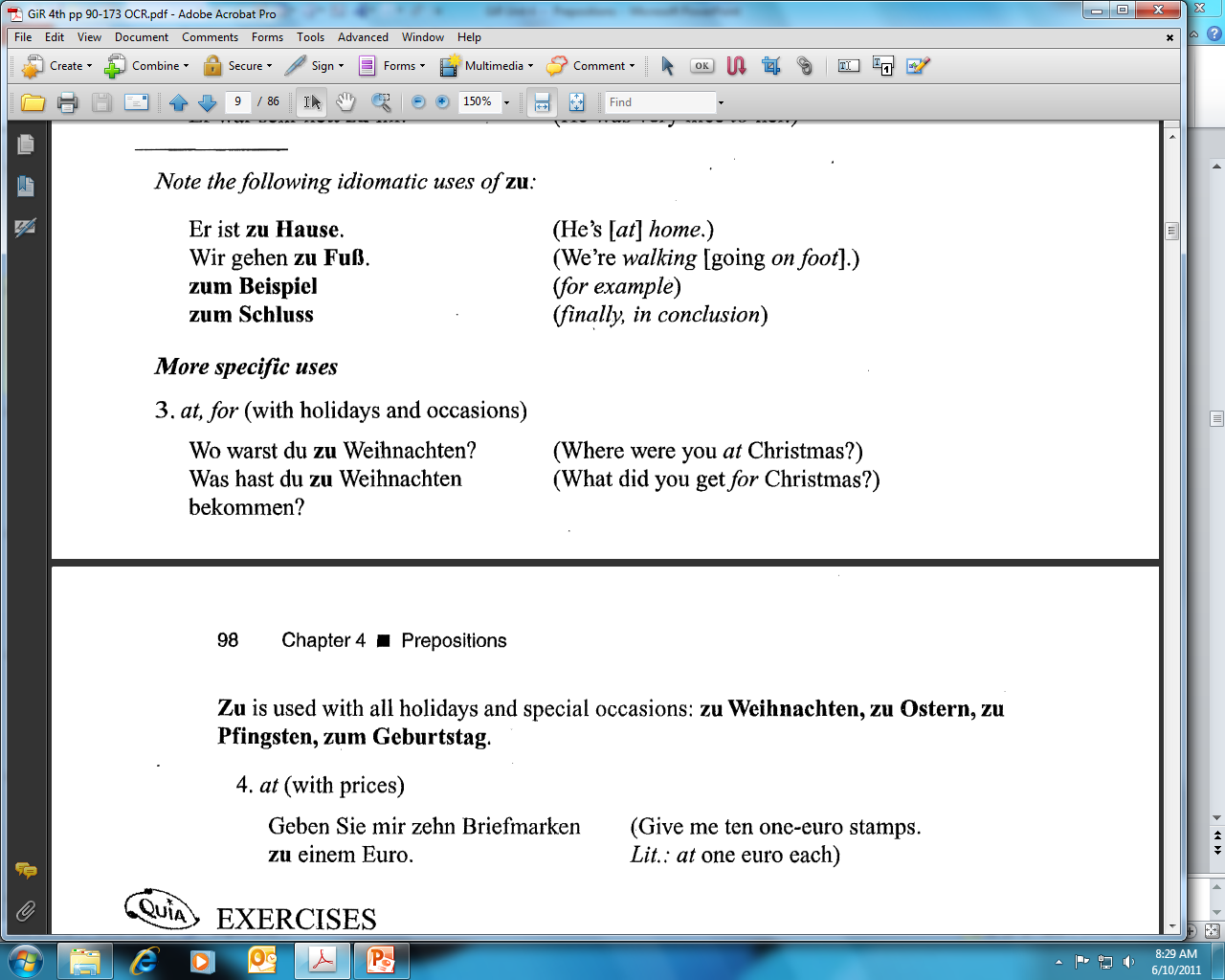 97
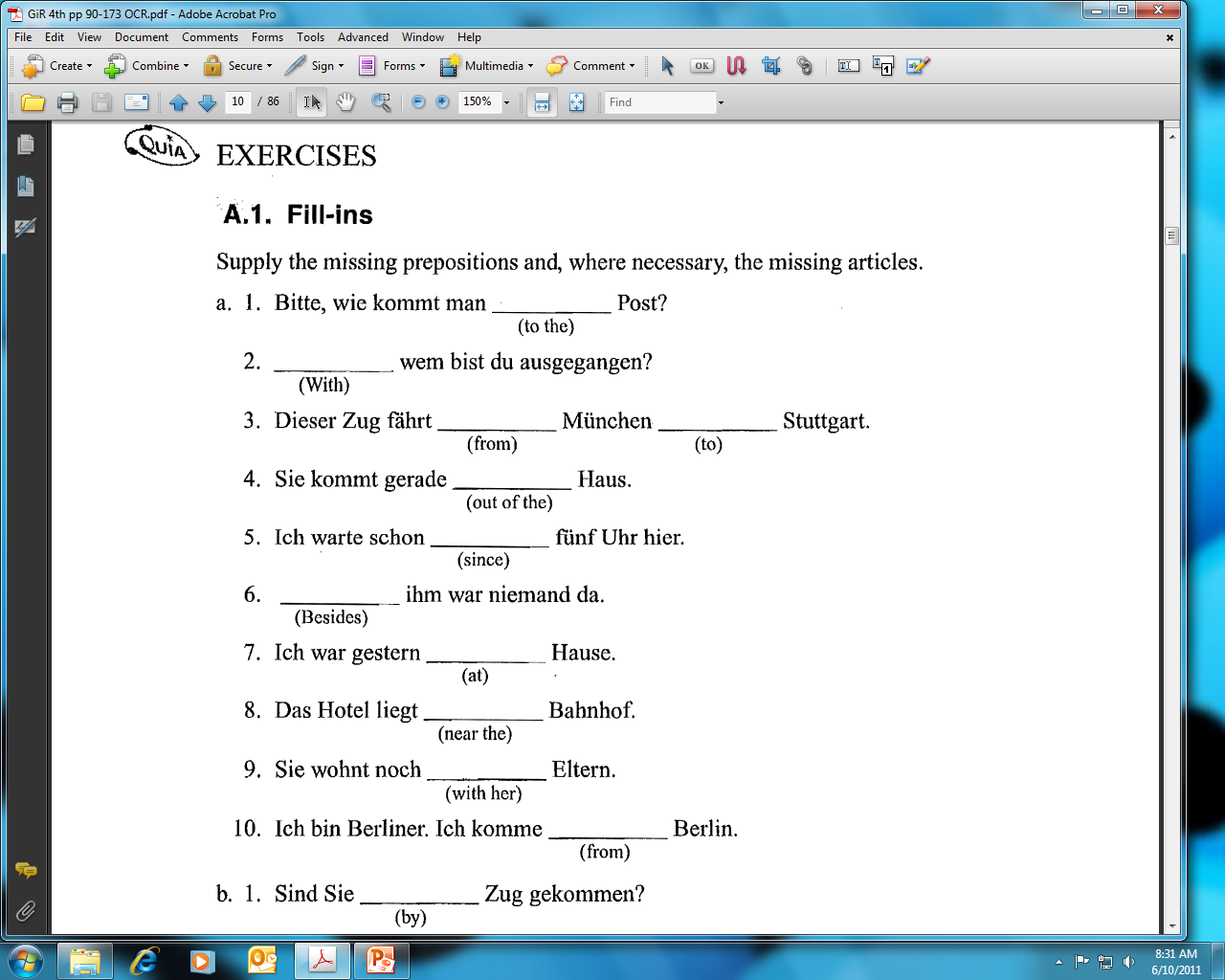 98
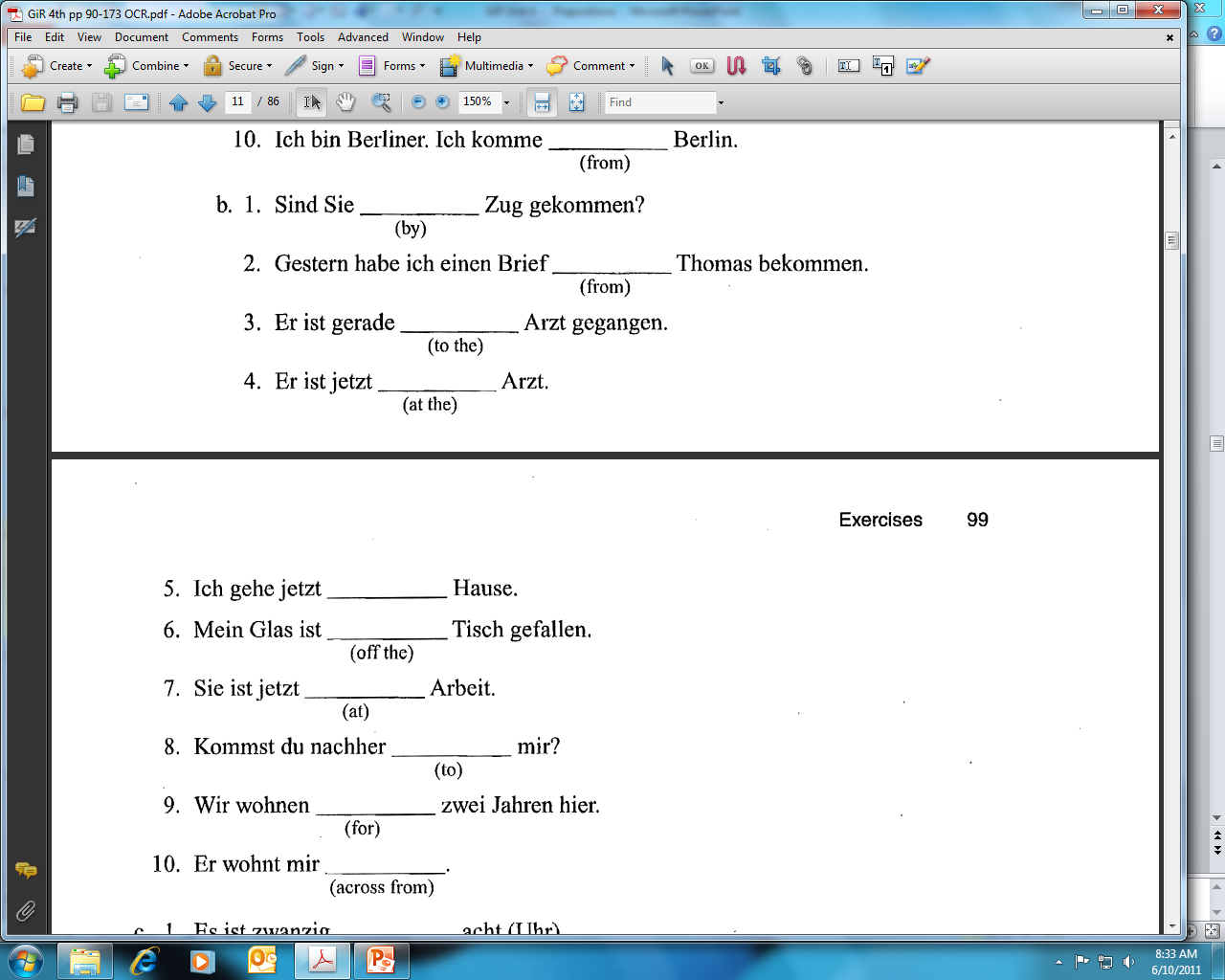 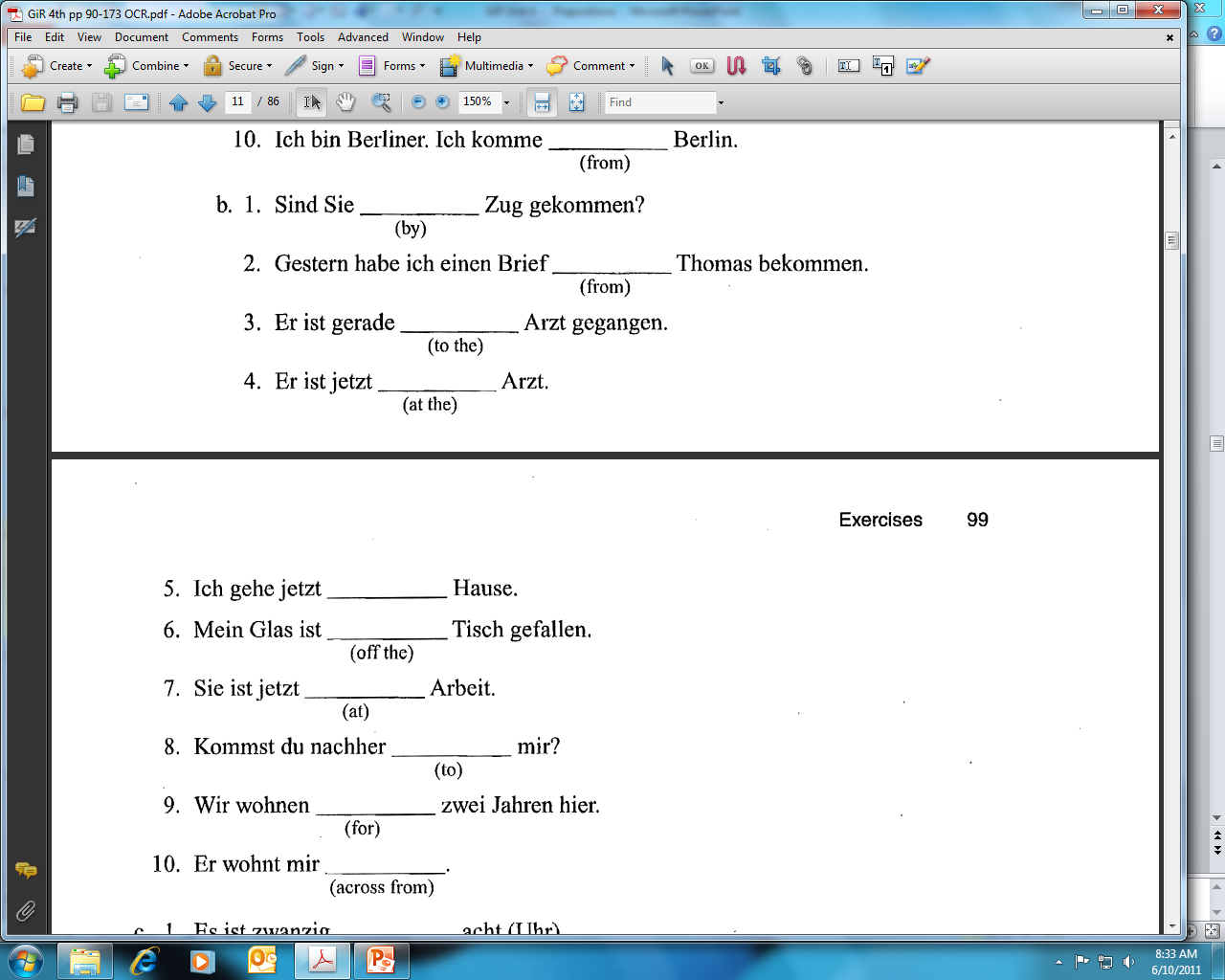 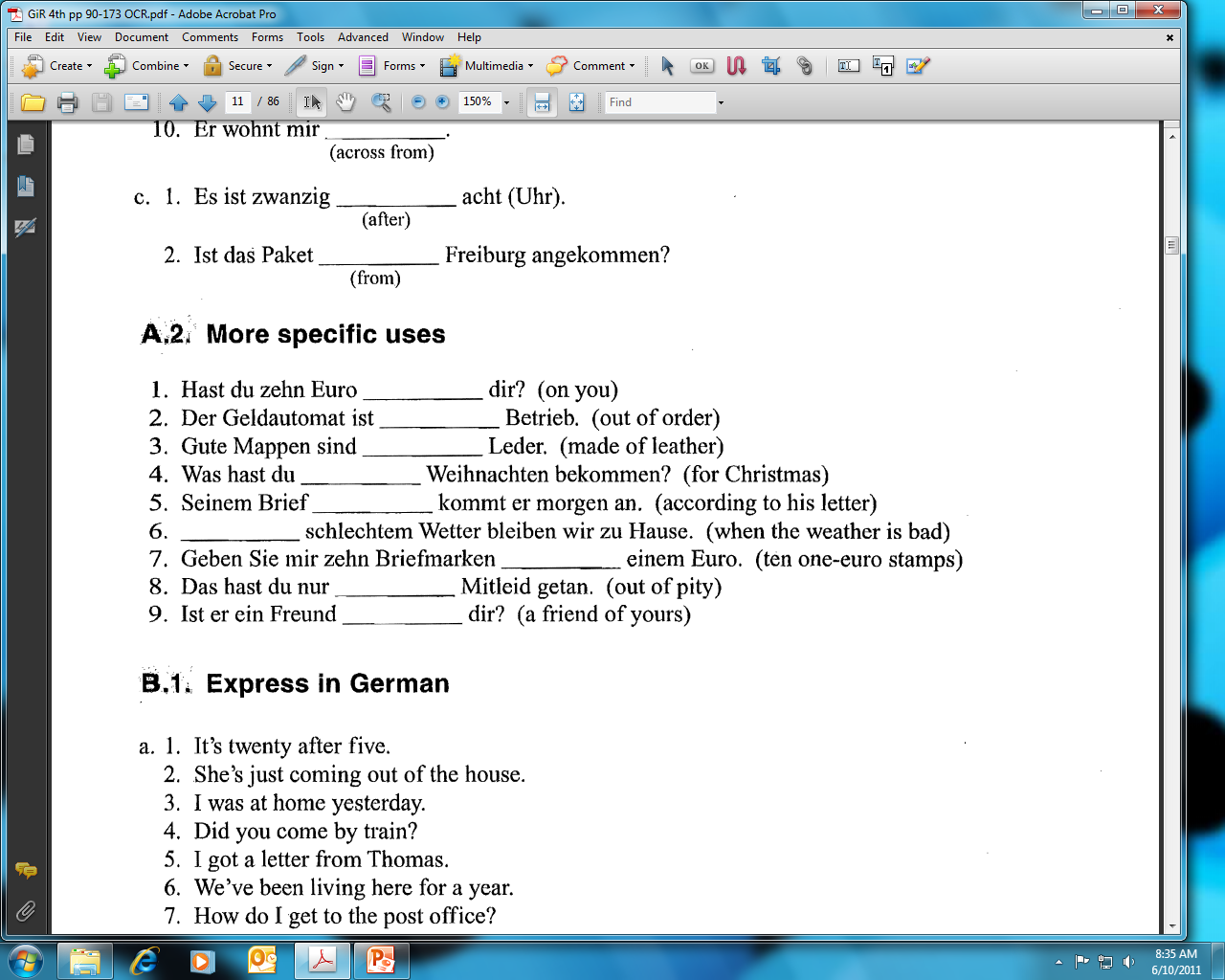 99
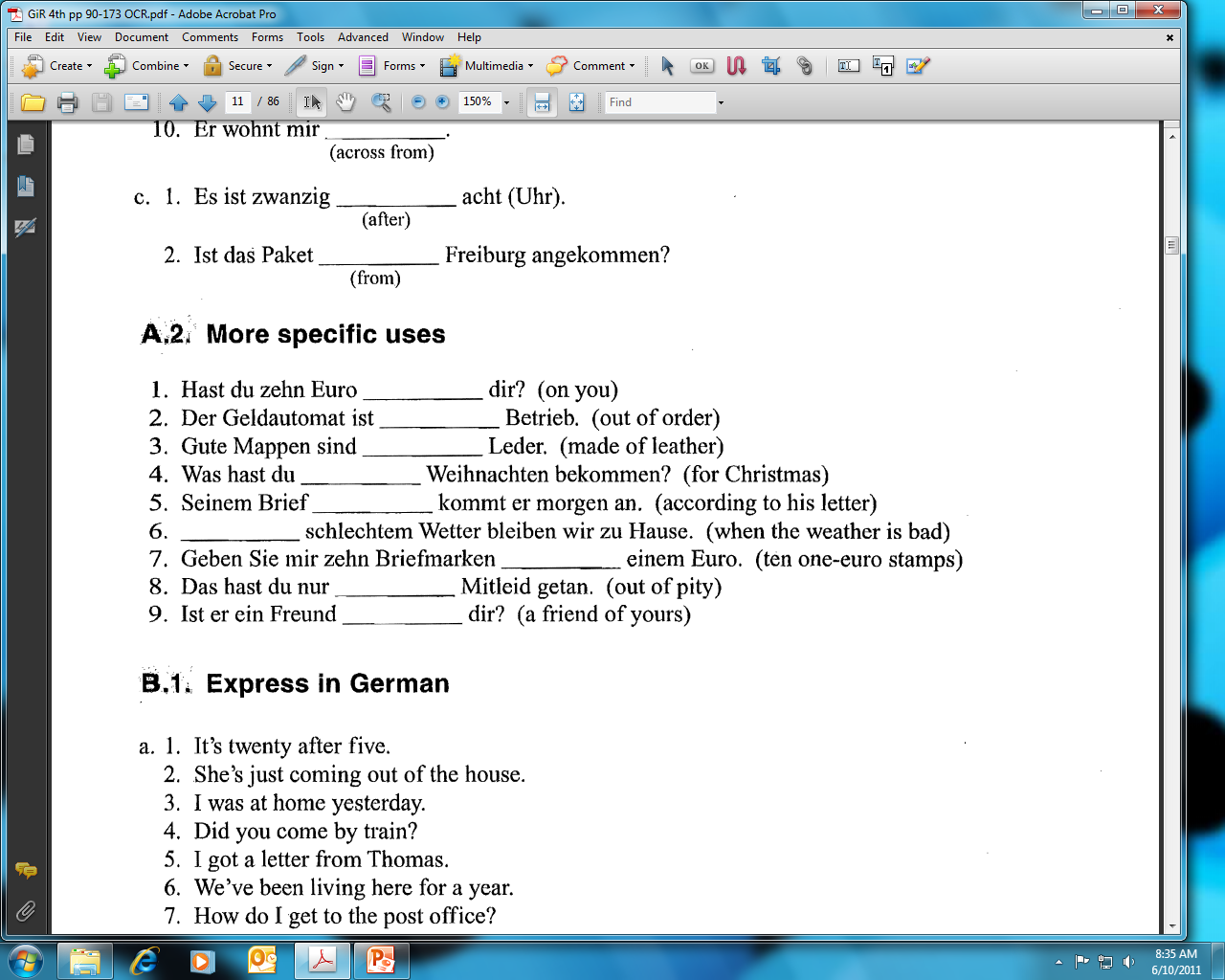 99
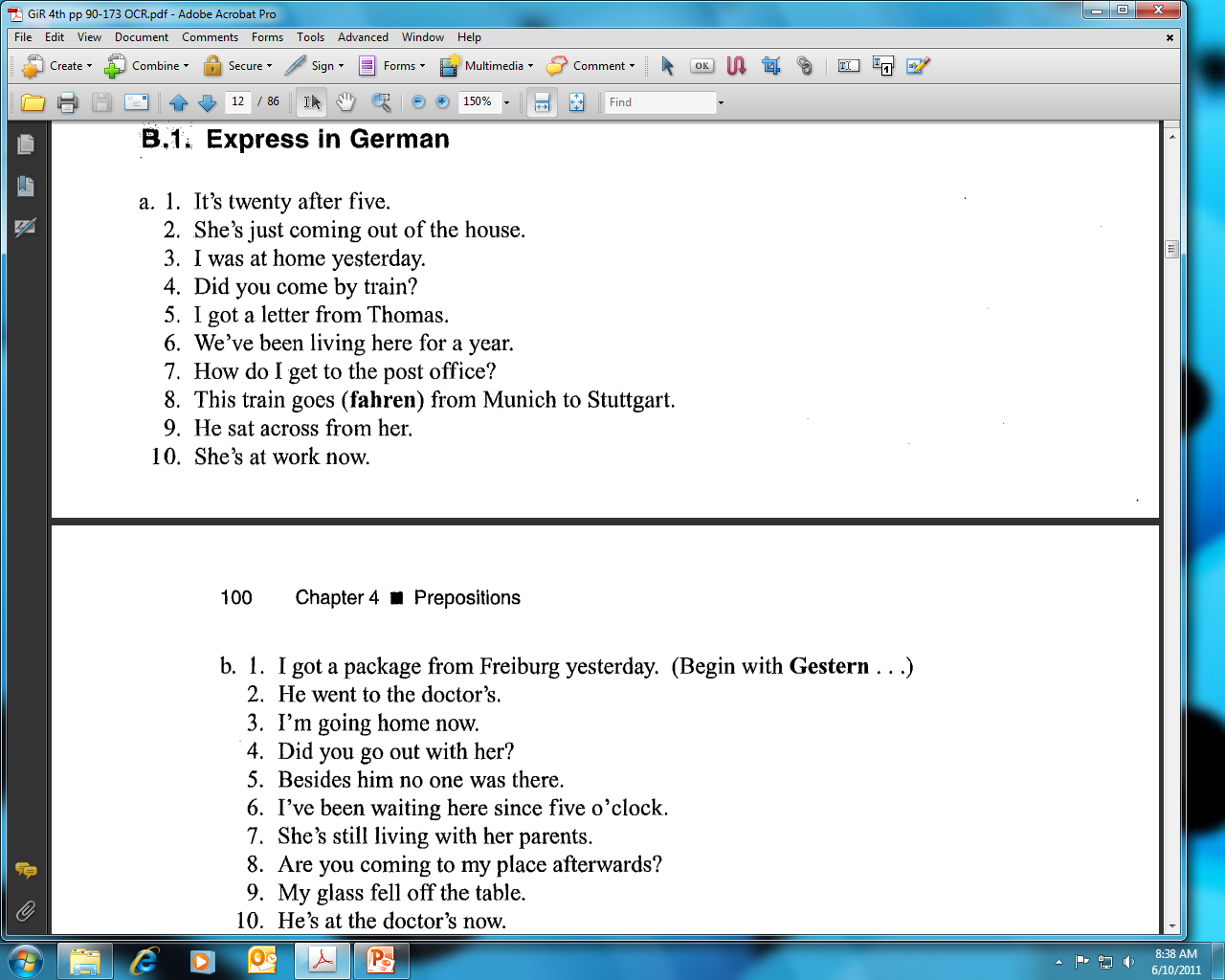 99
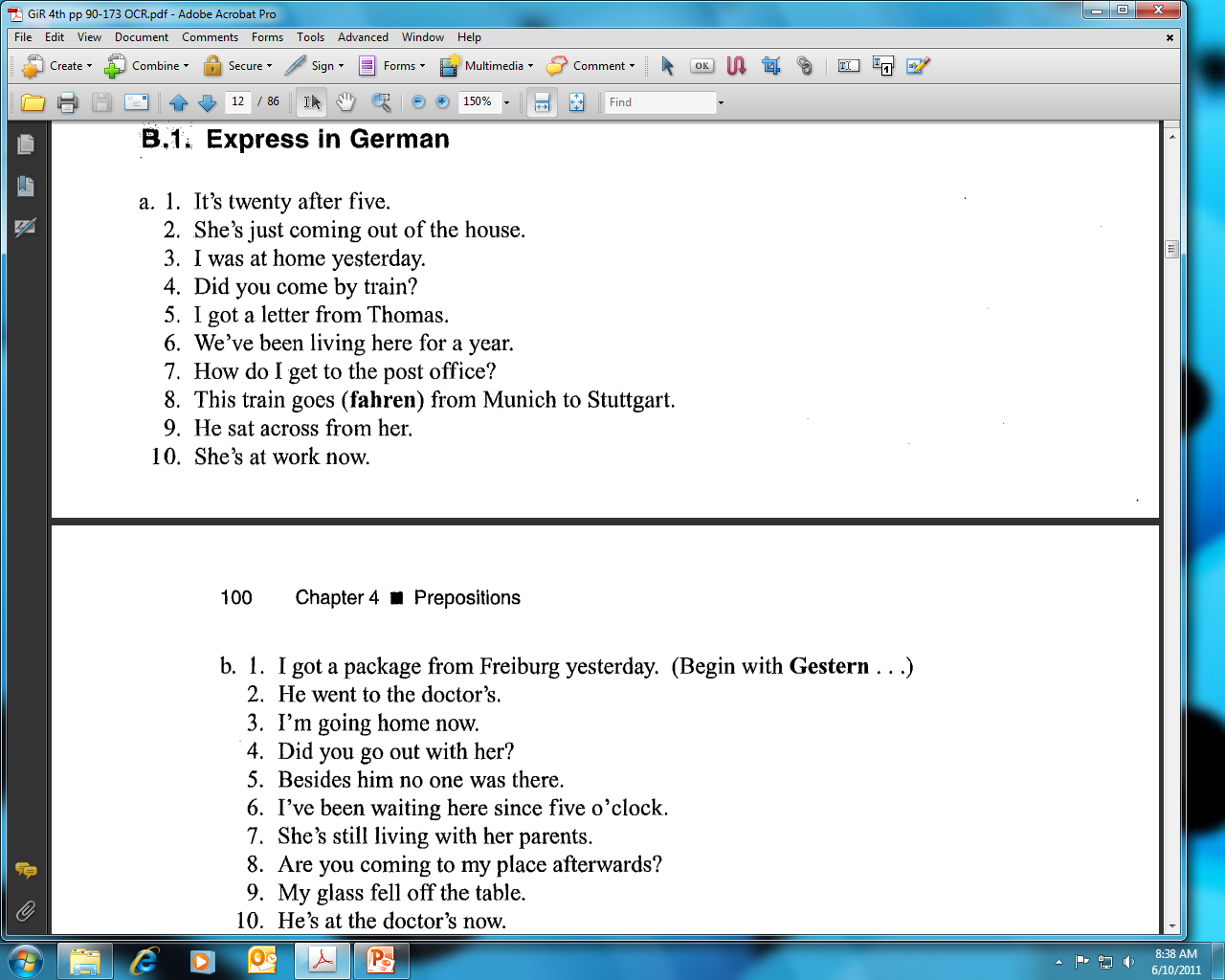 100
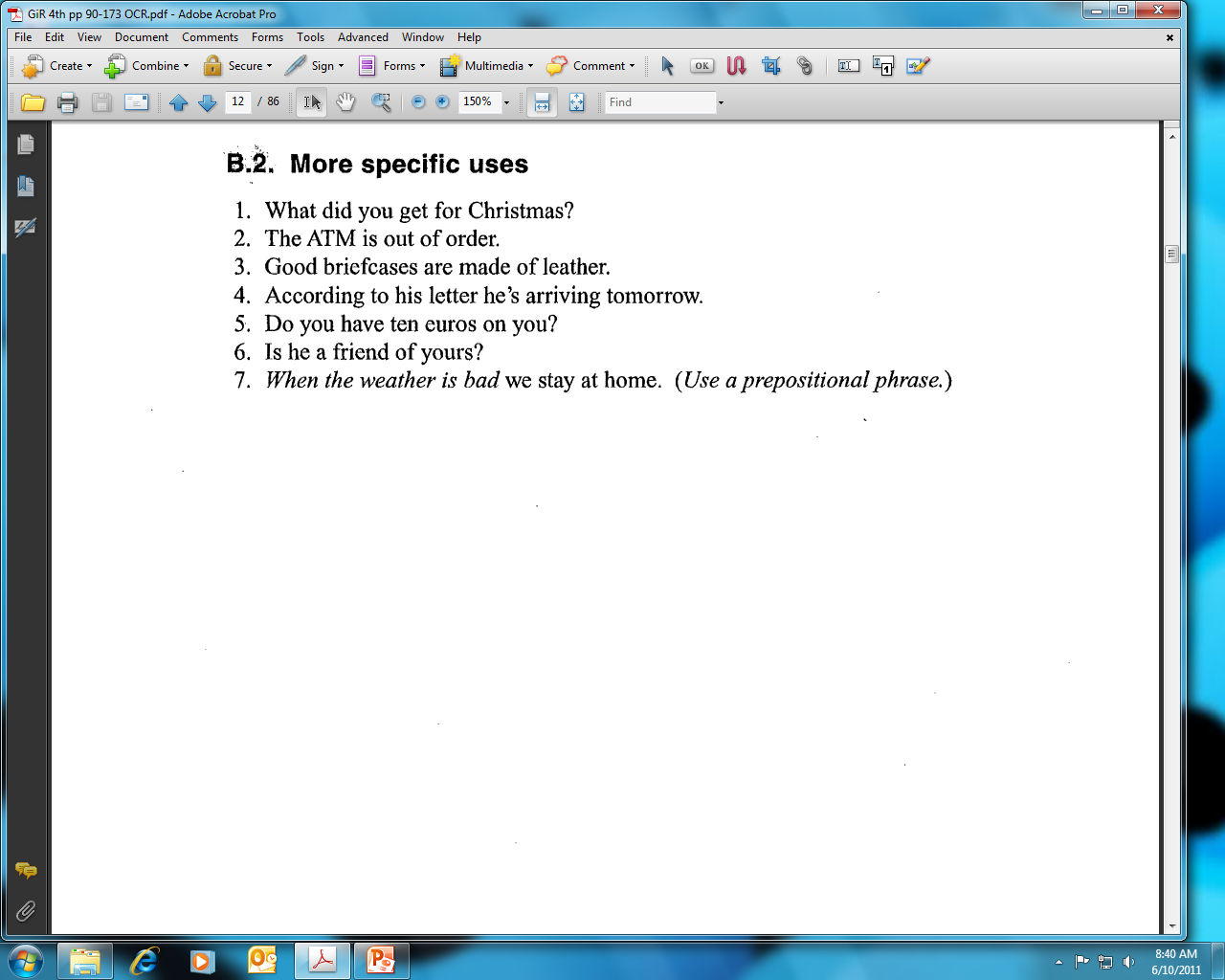 100
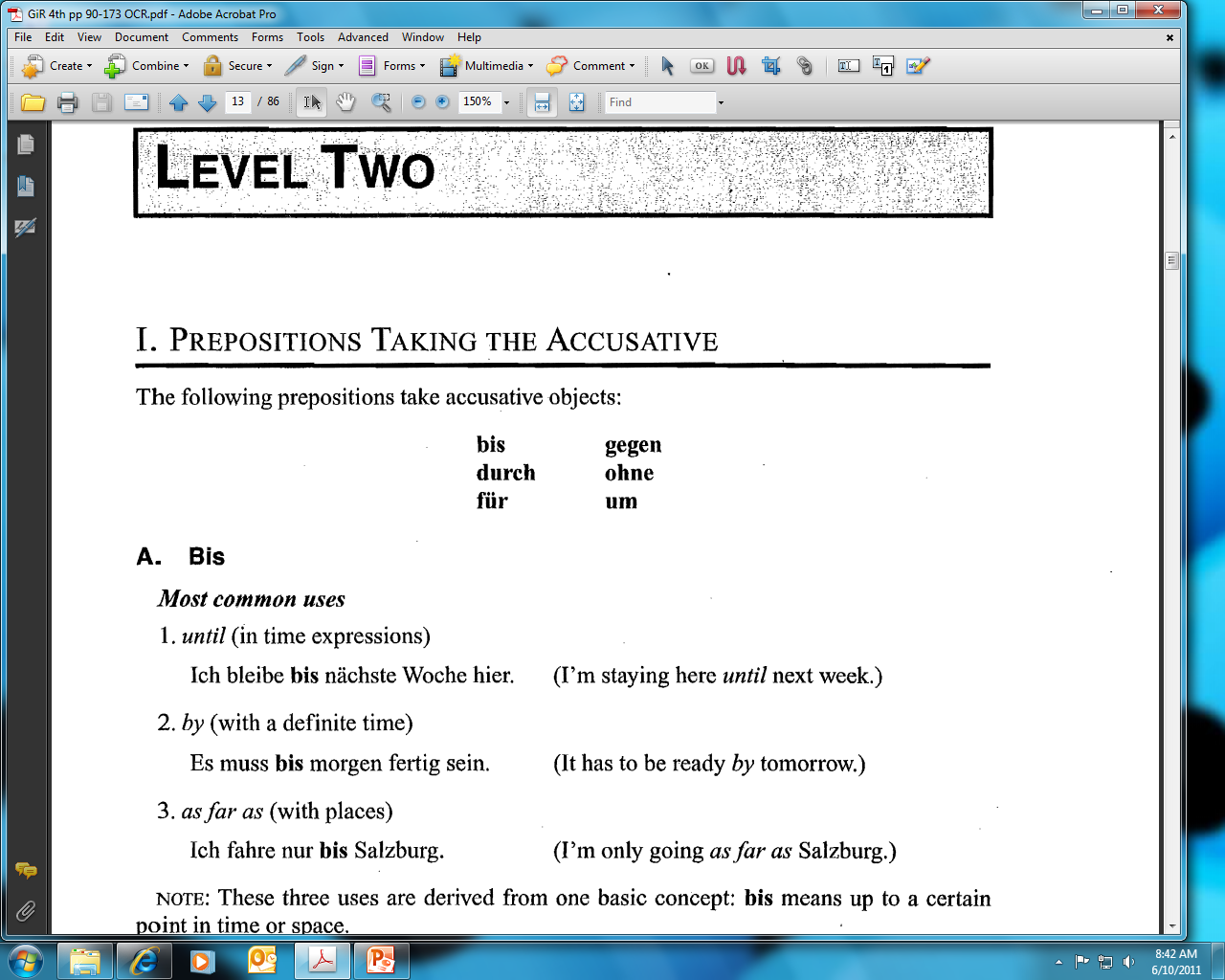 101
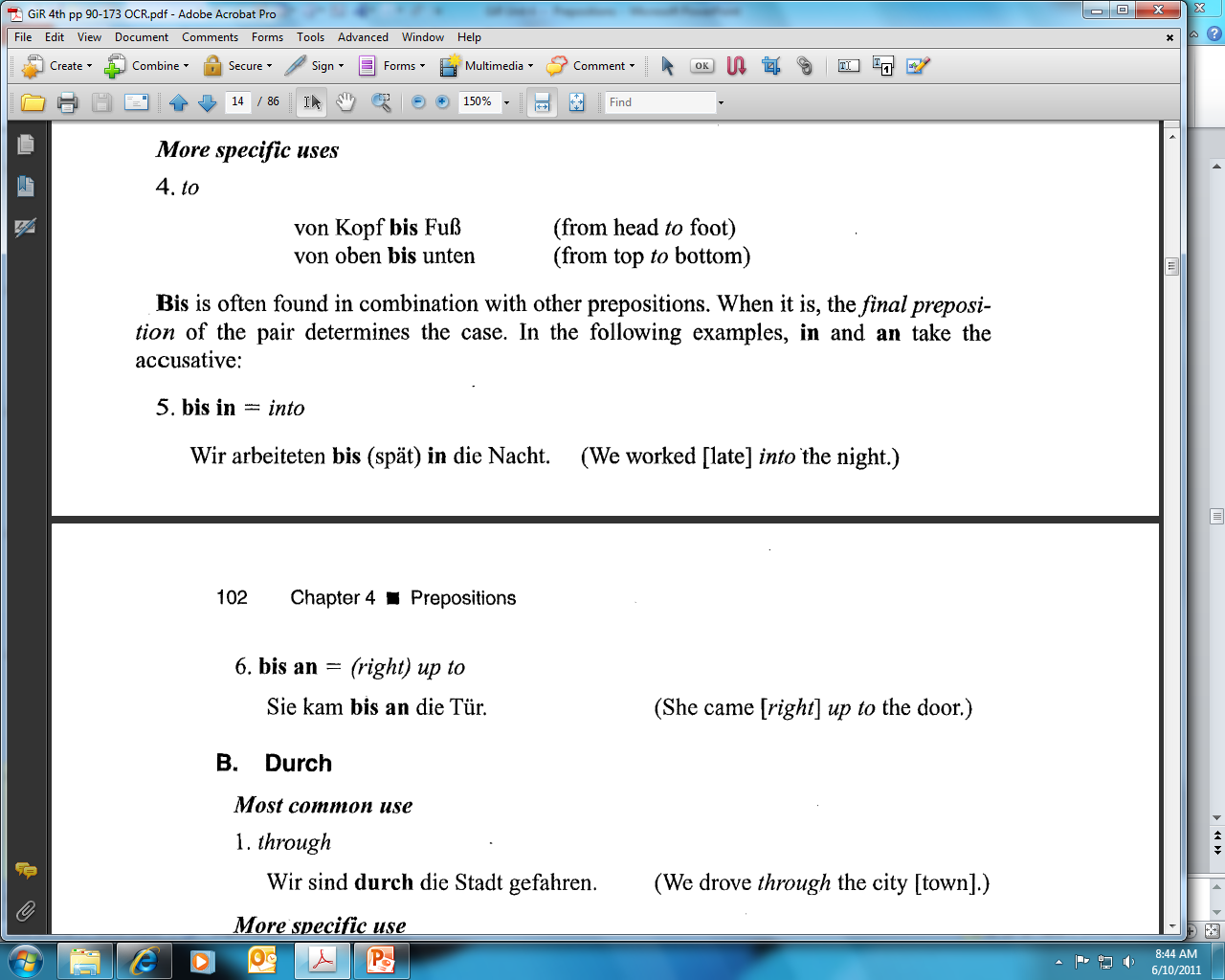 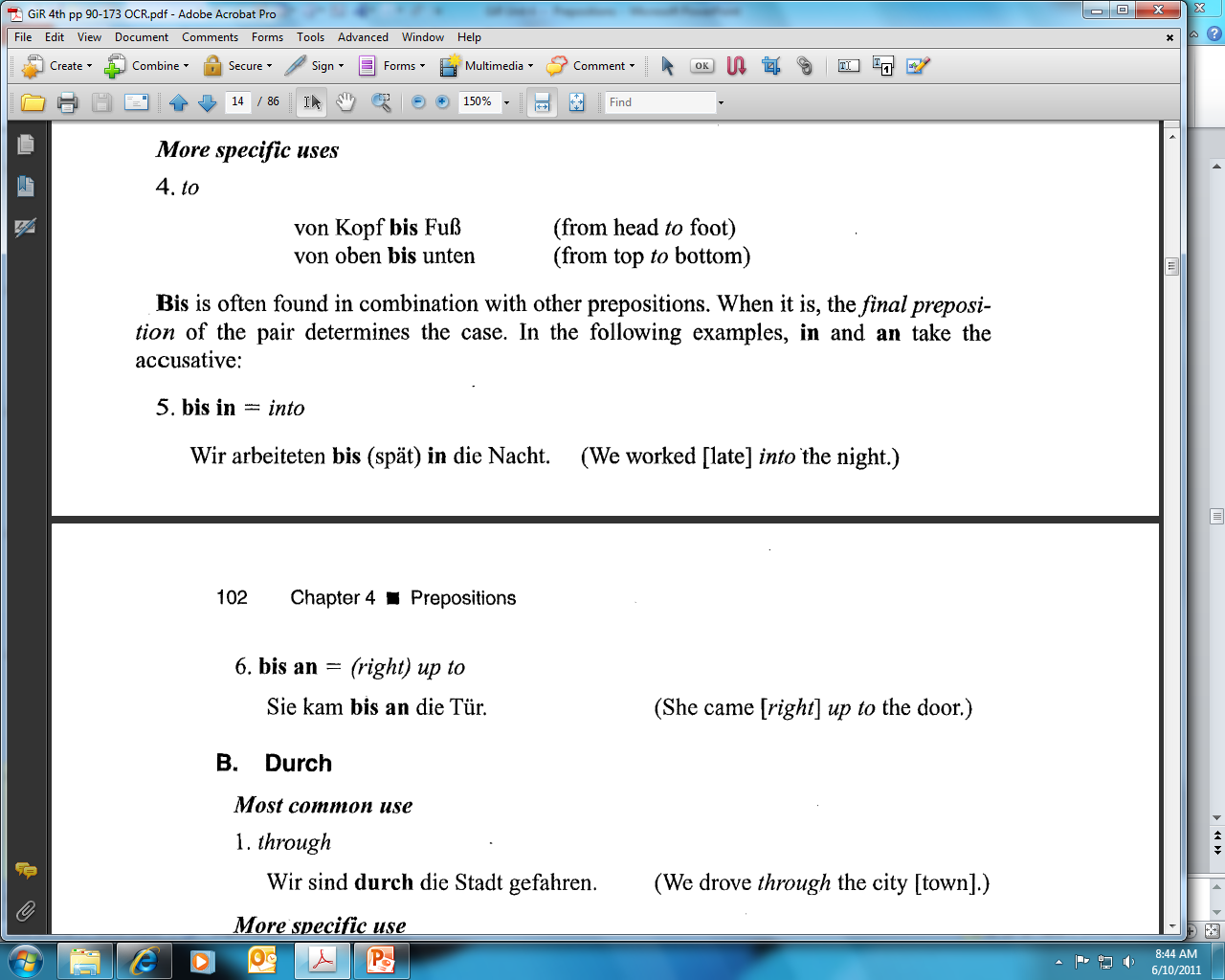 101
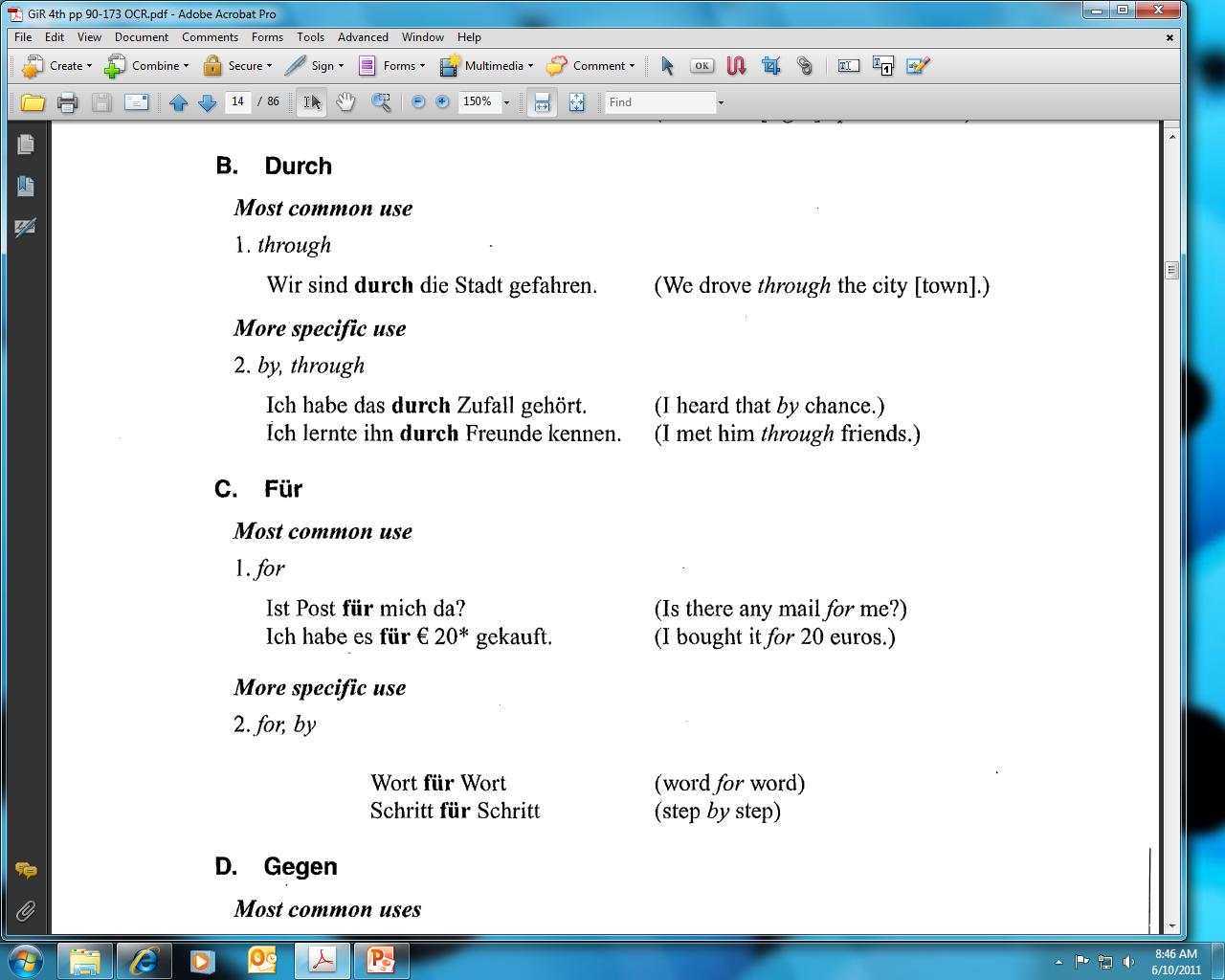 102
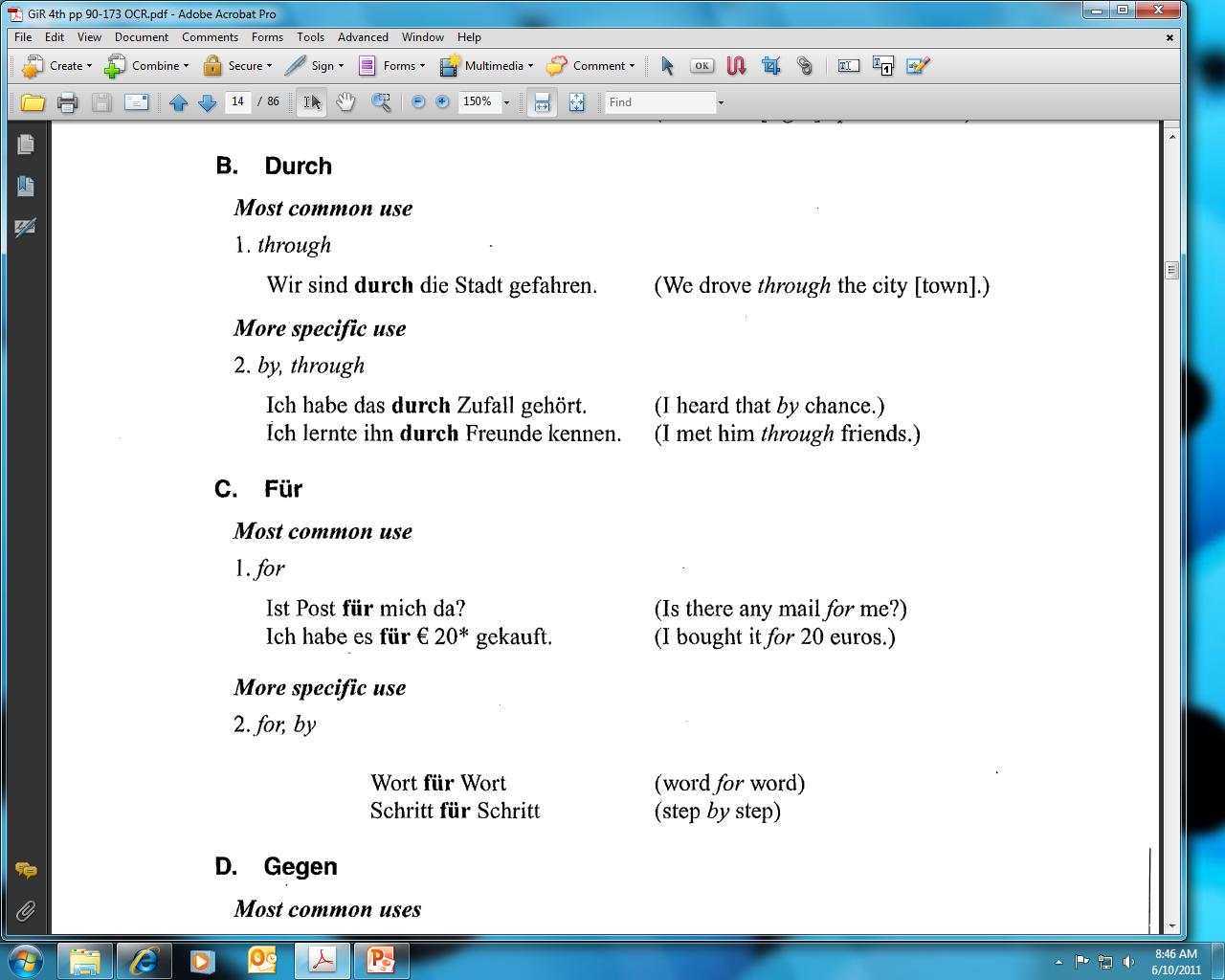 102
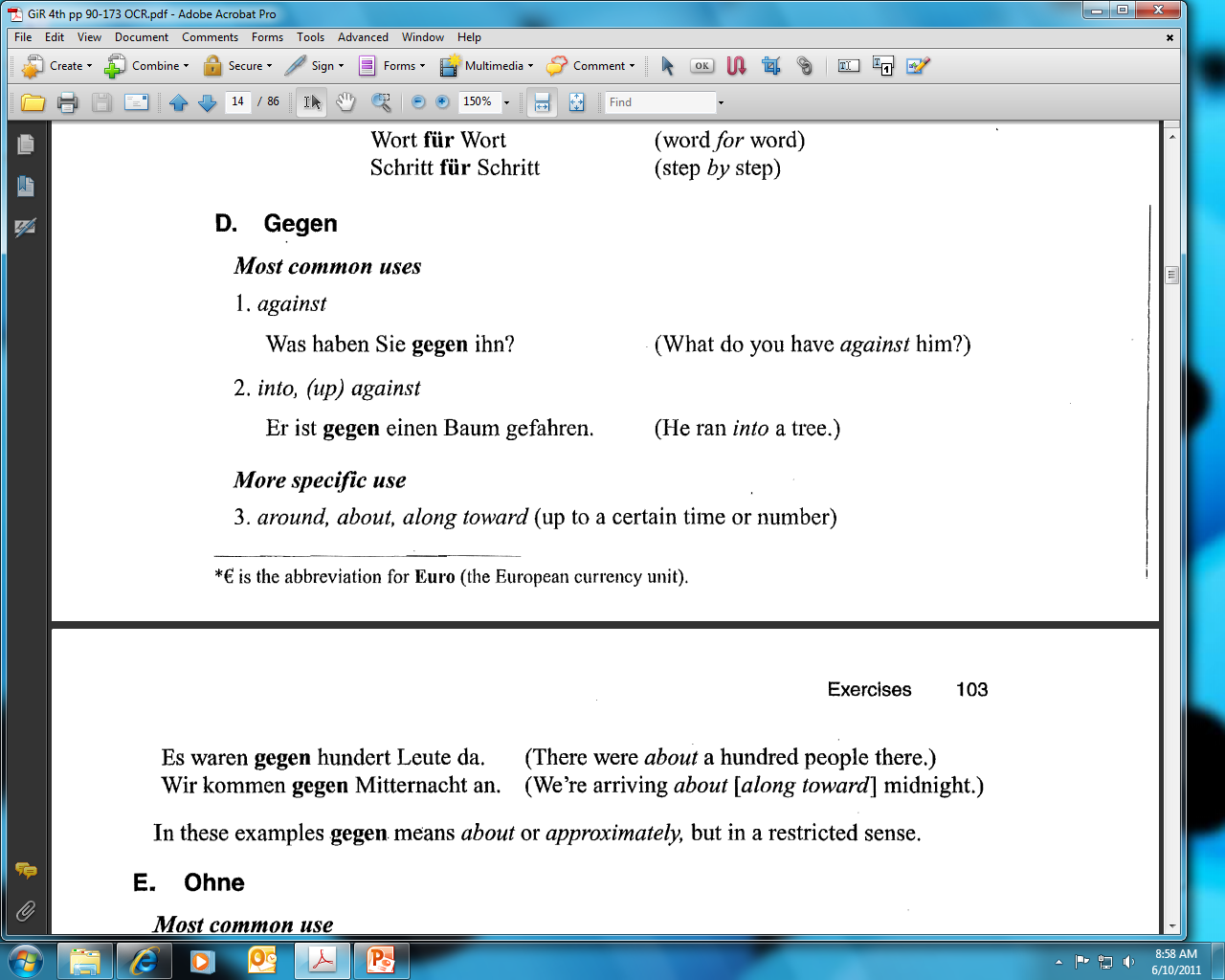 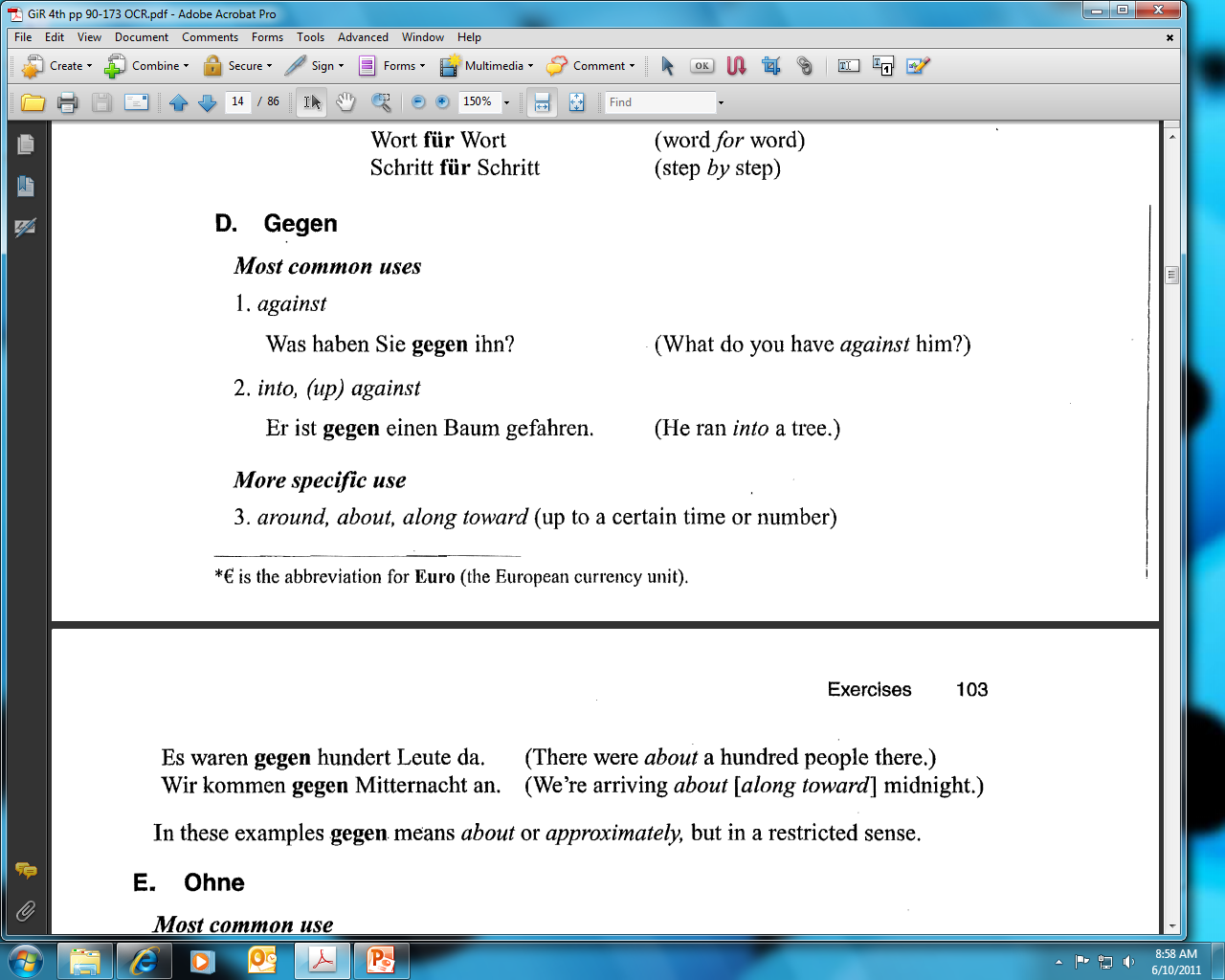 102
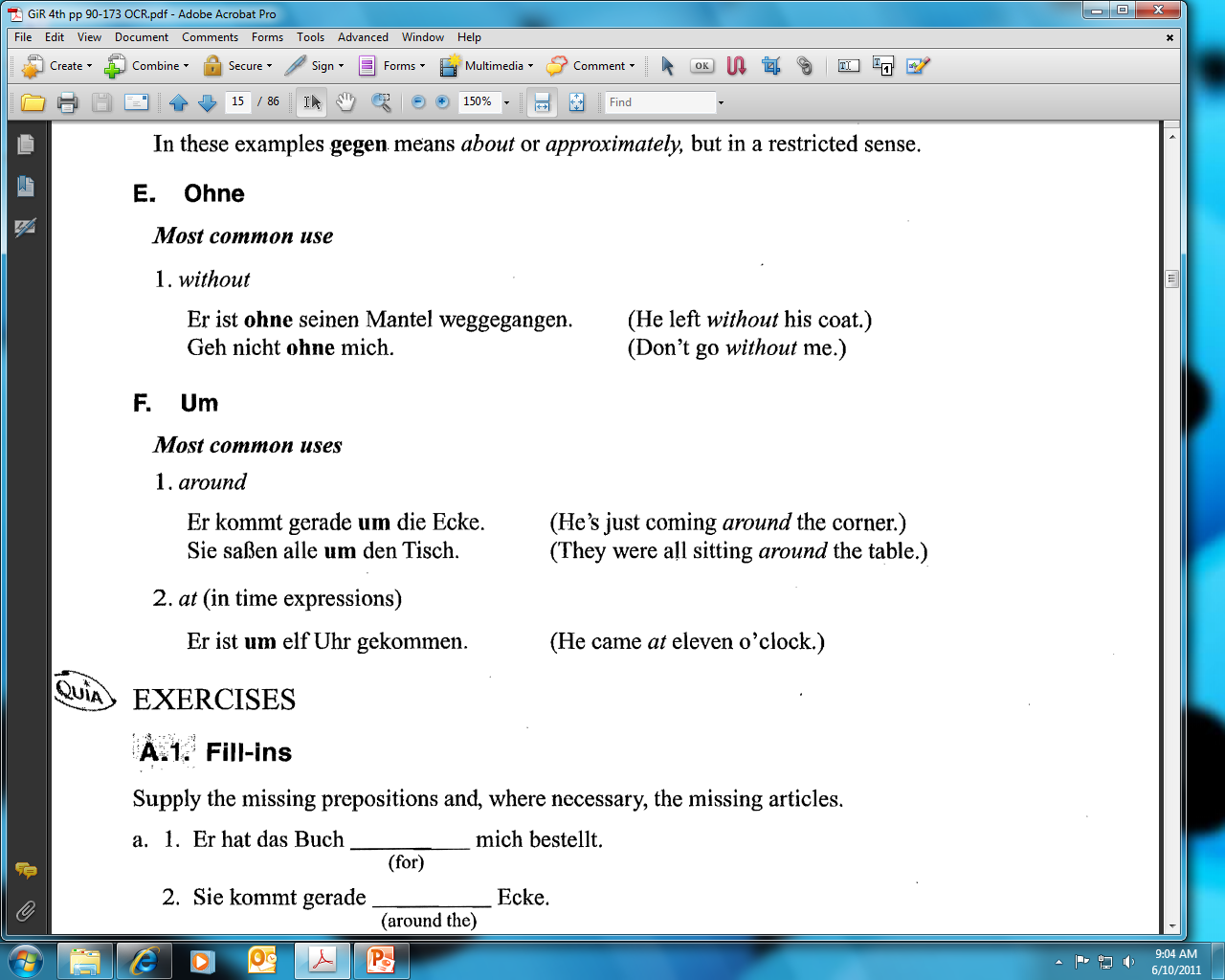 103
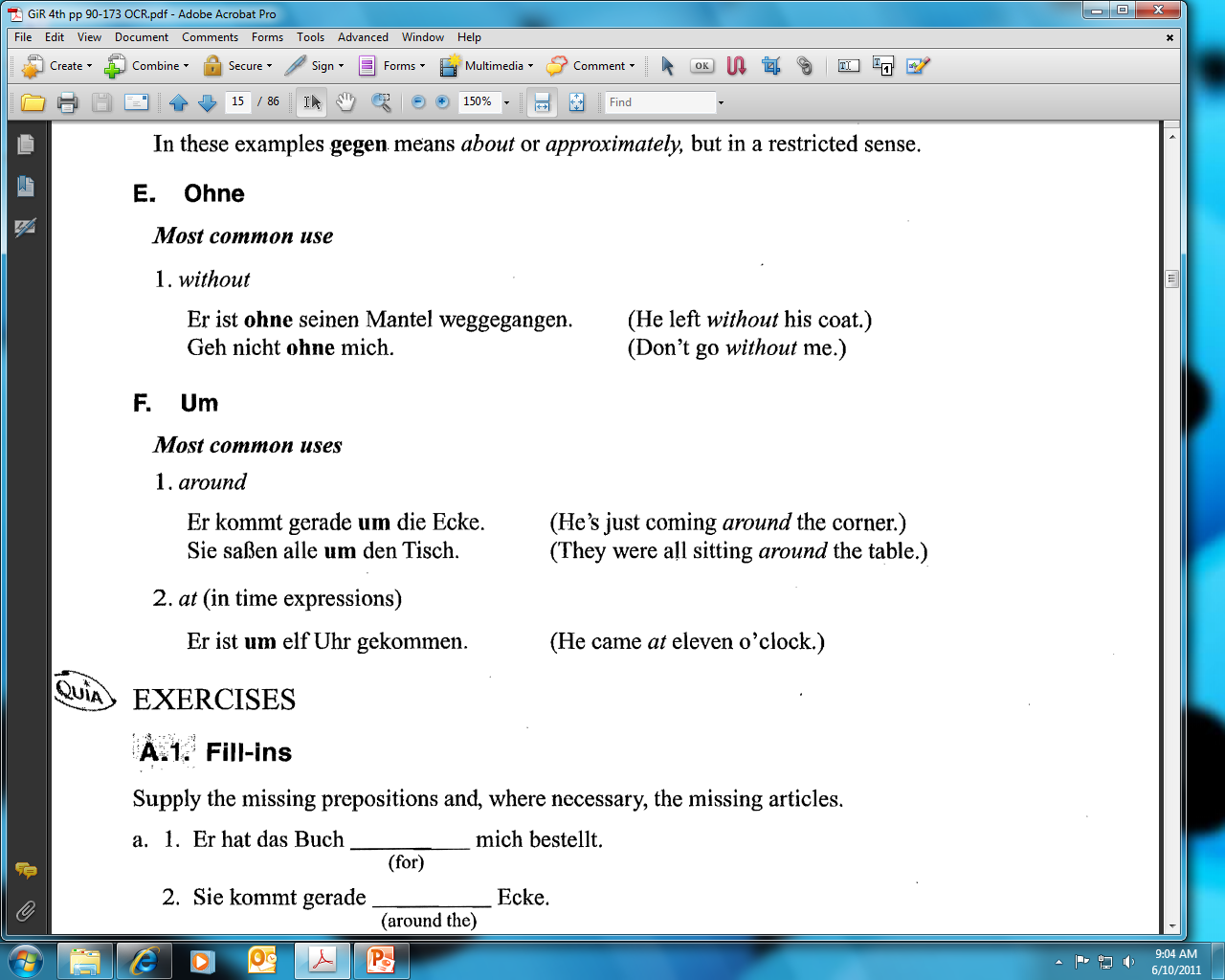 103
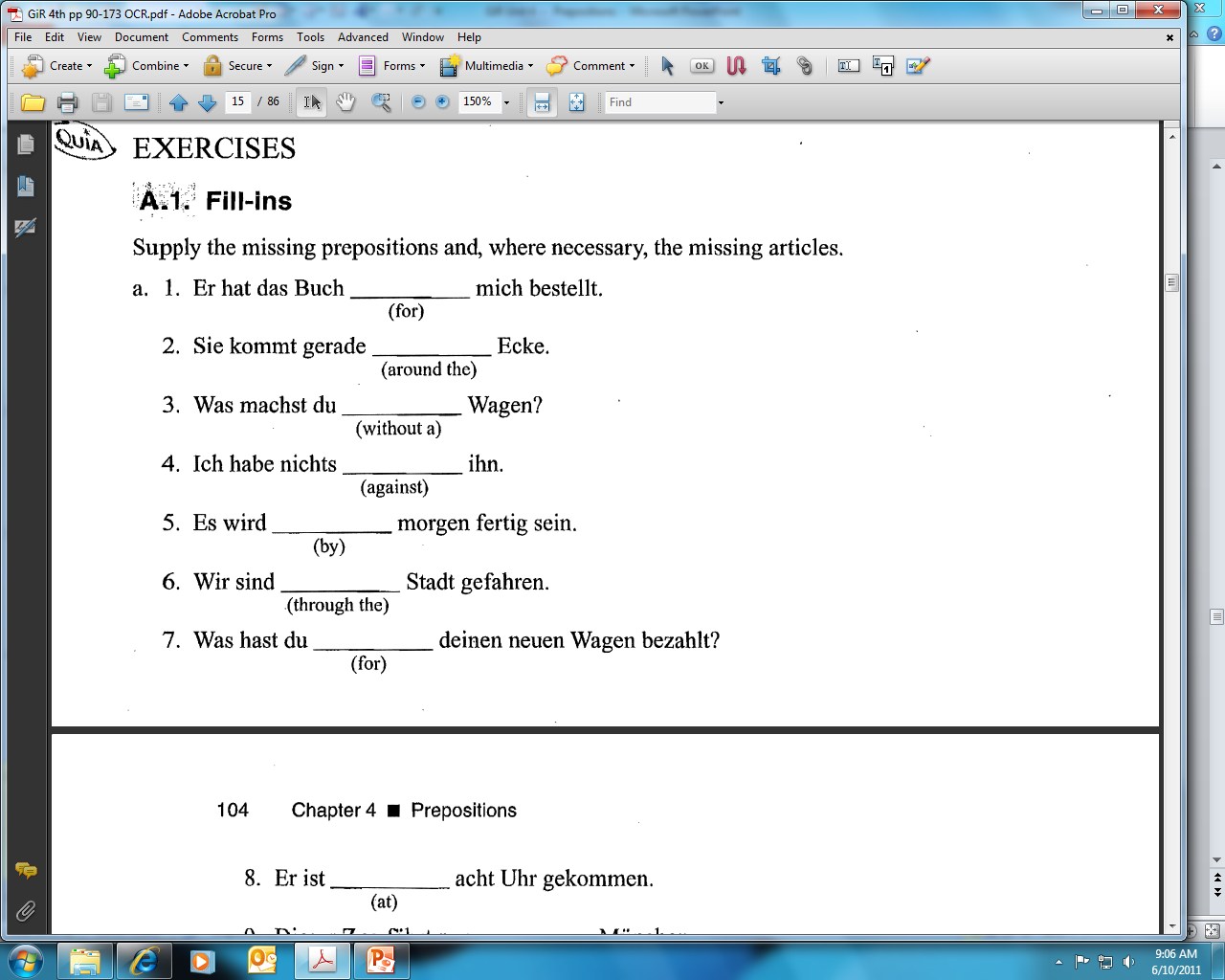 103
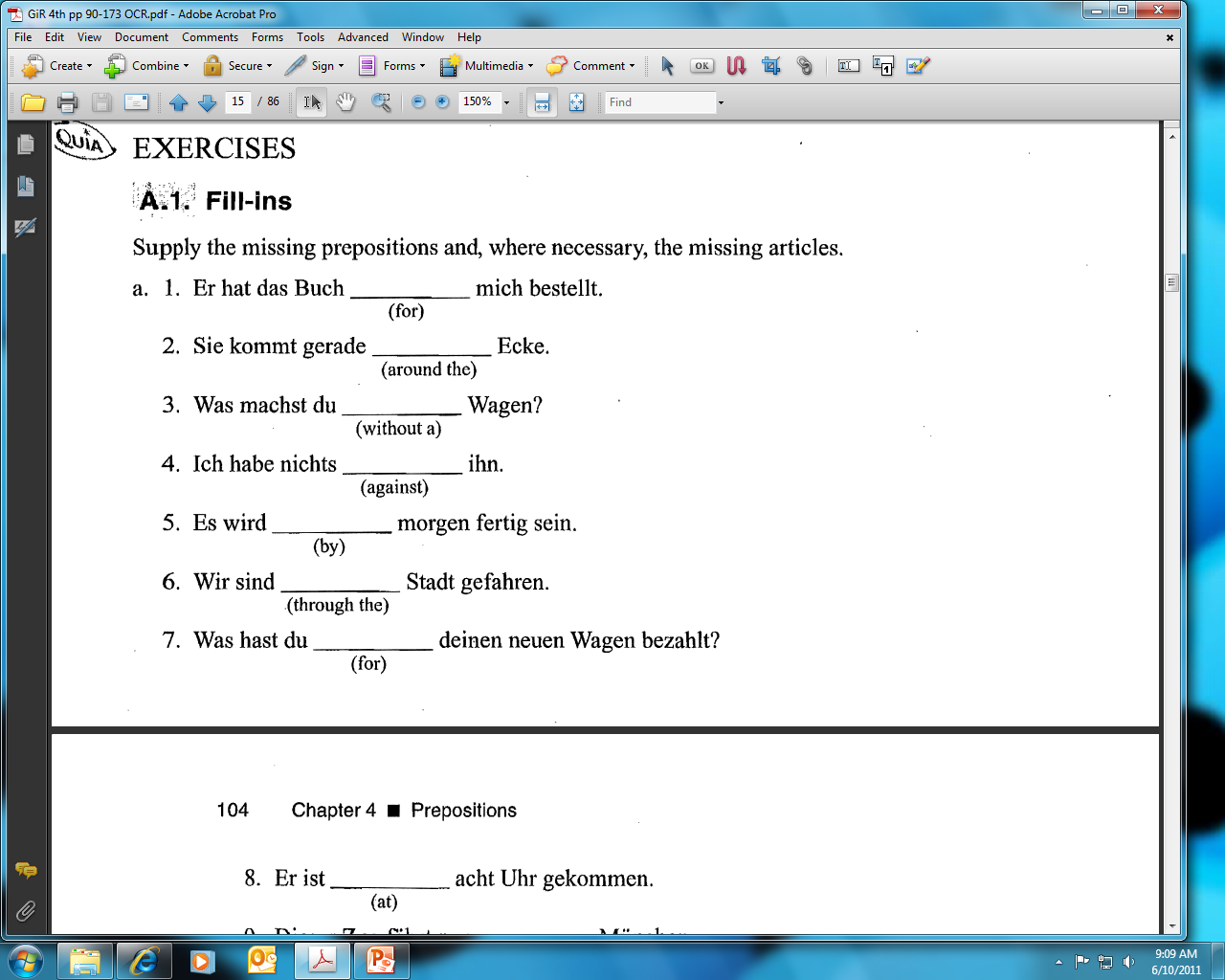 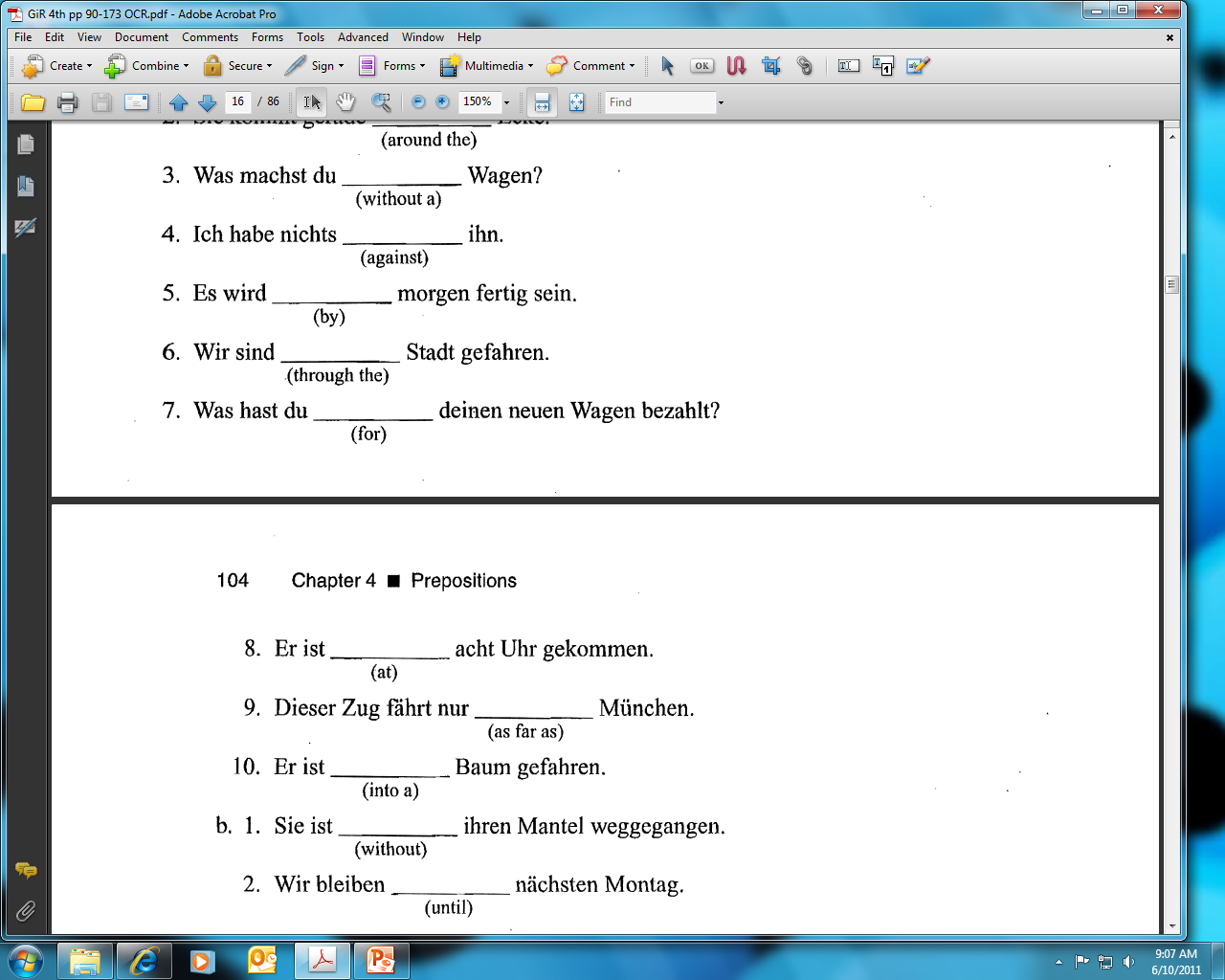 103
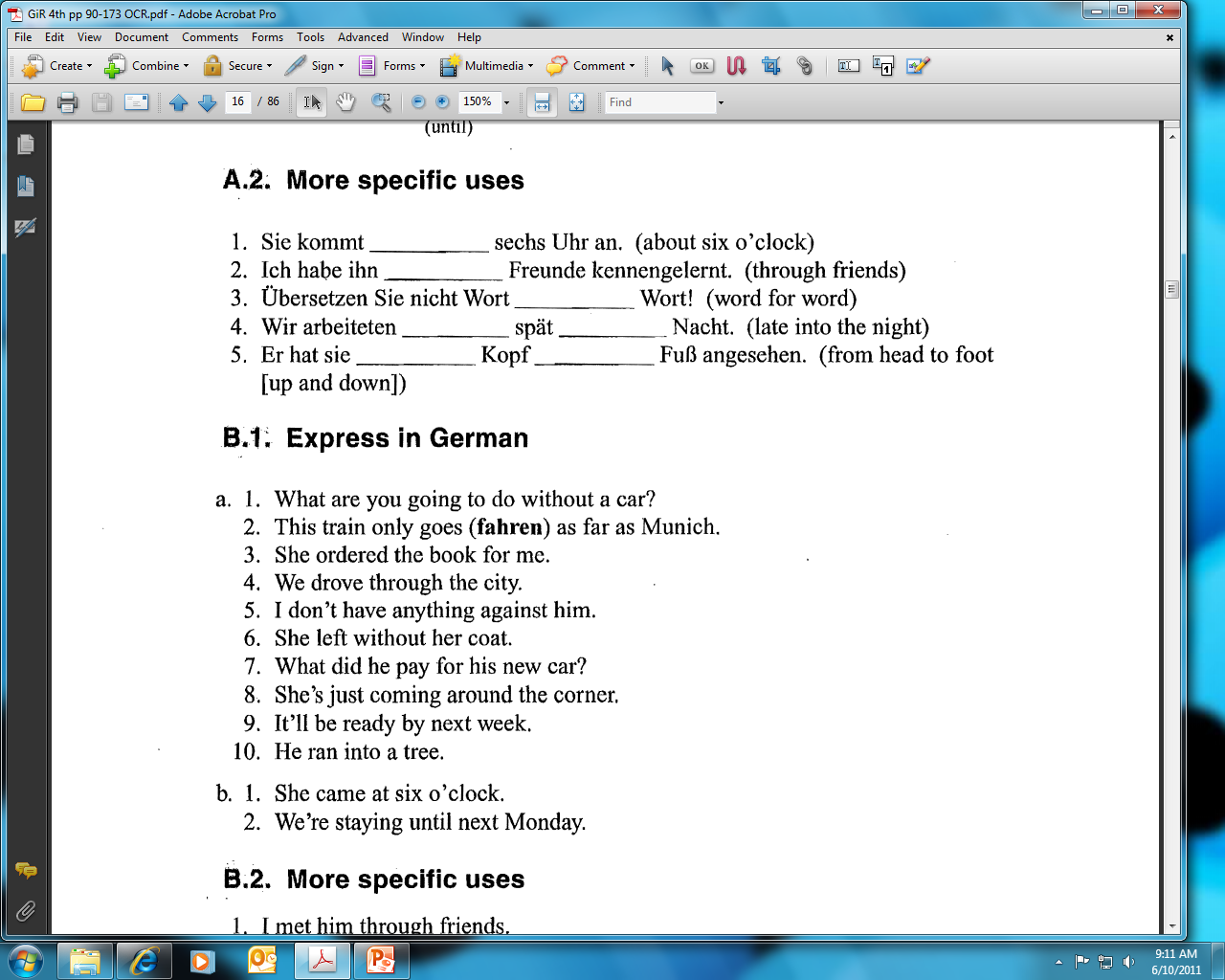 104
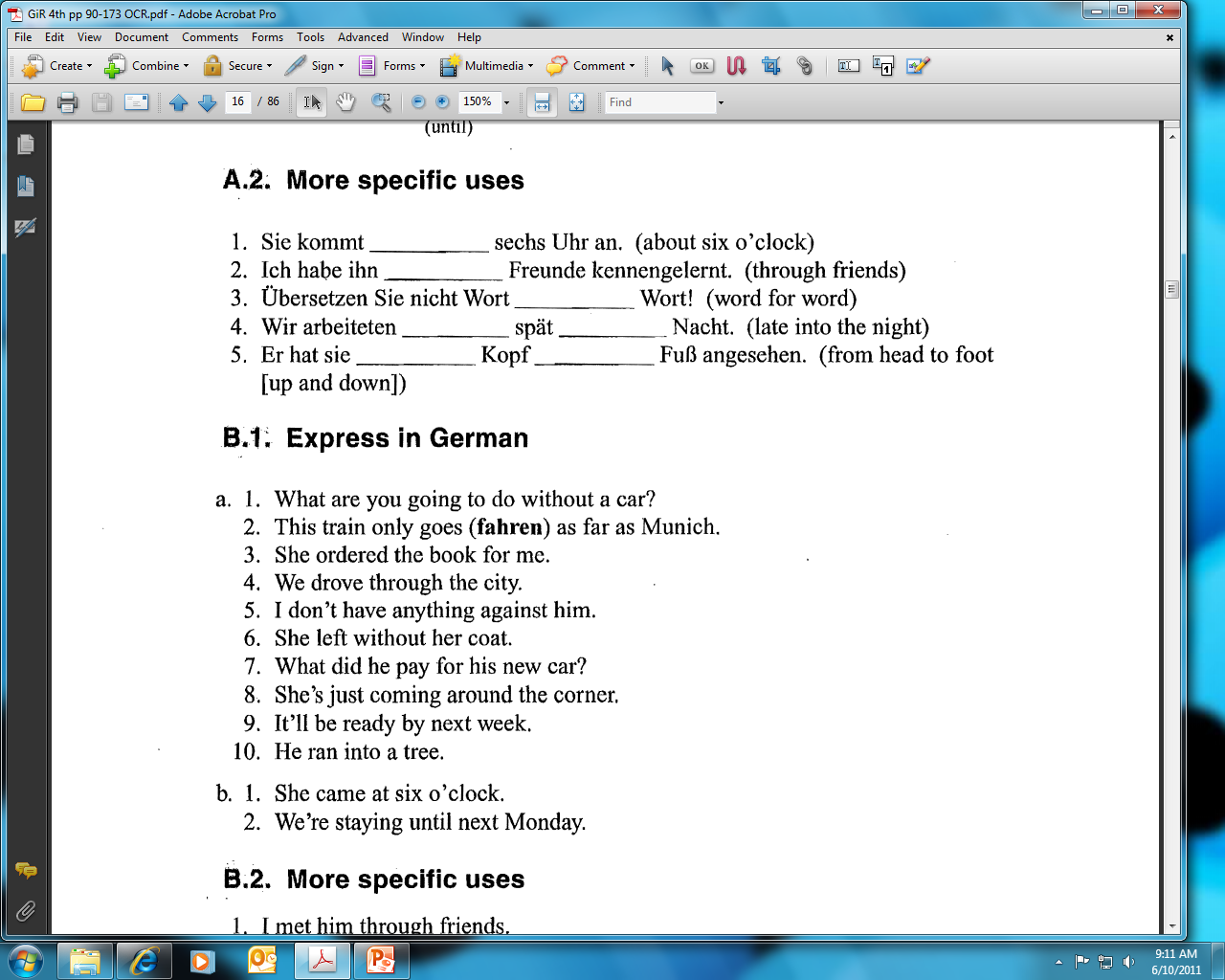 104
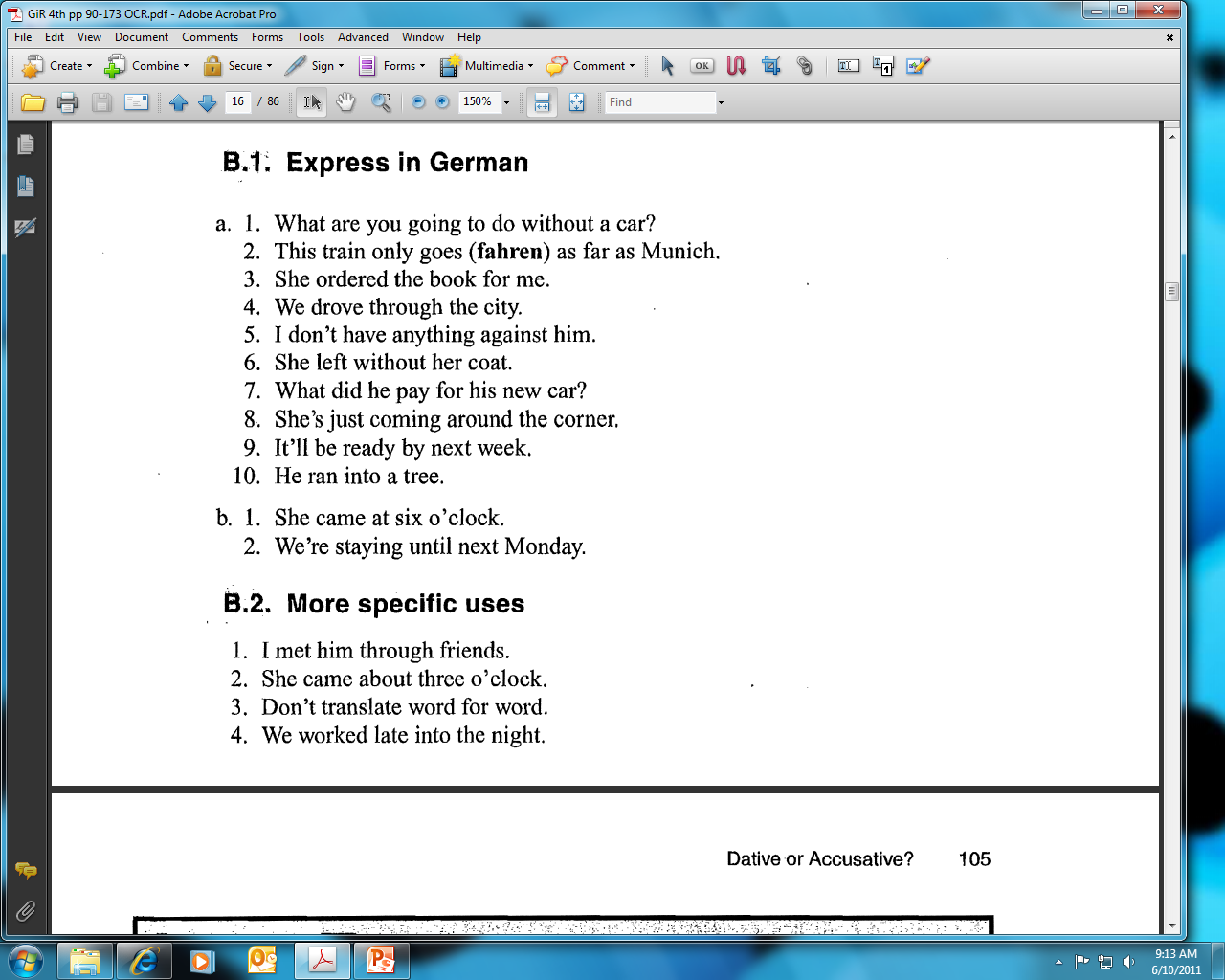 104
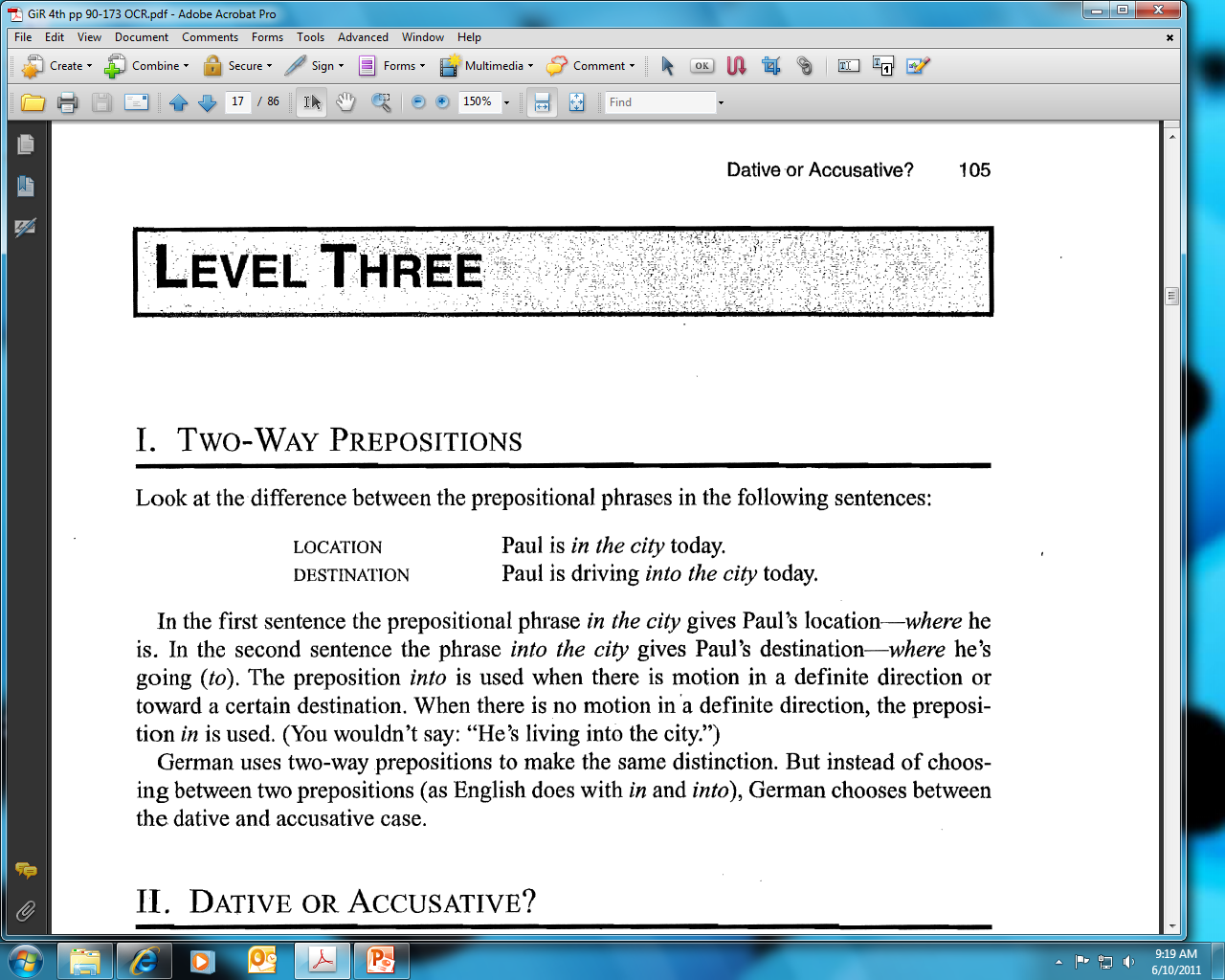 105
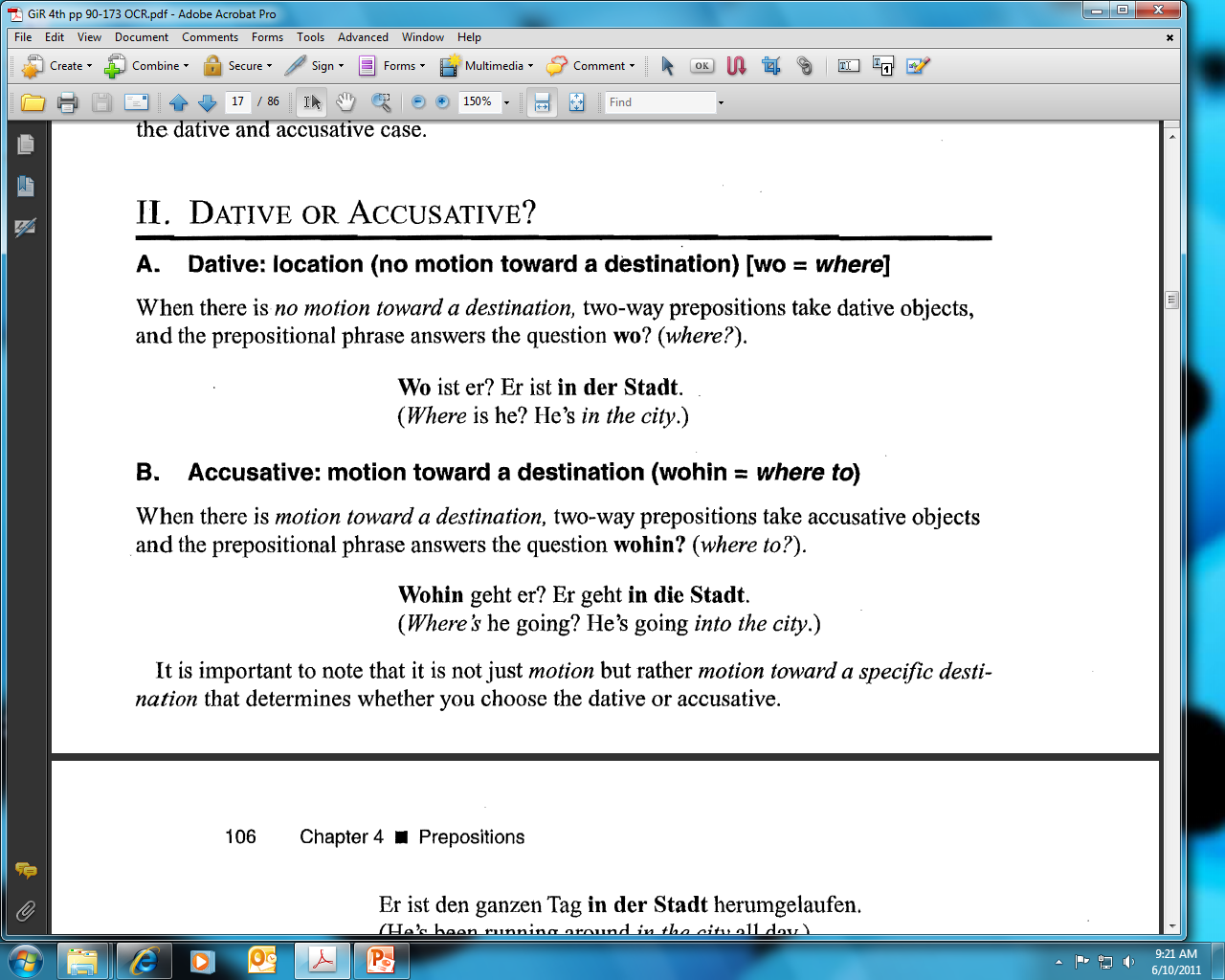 105
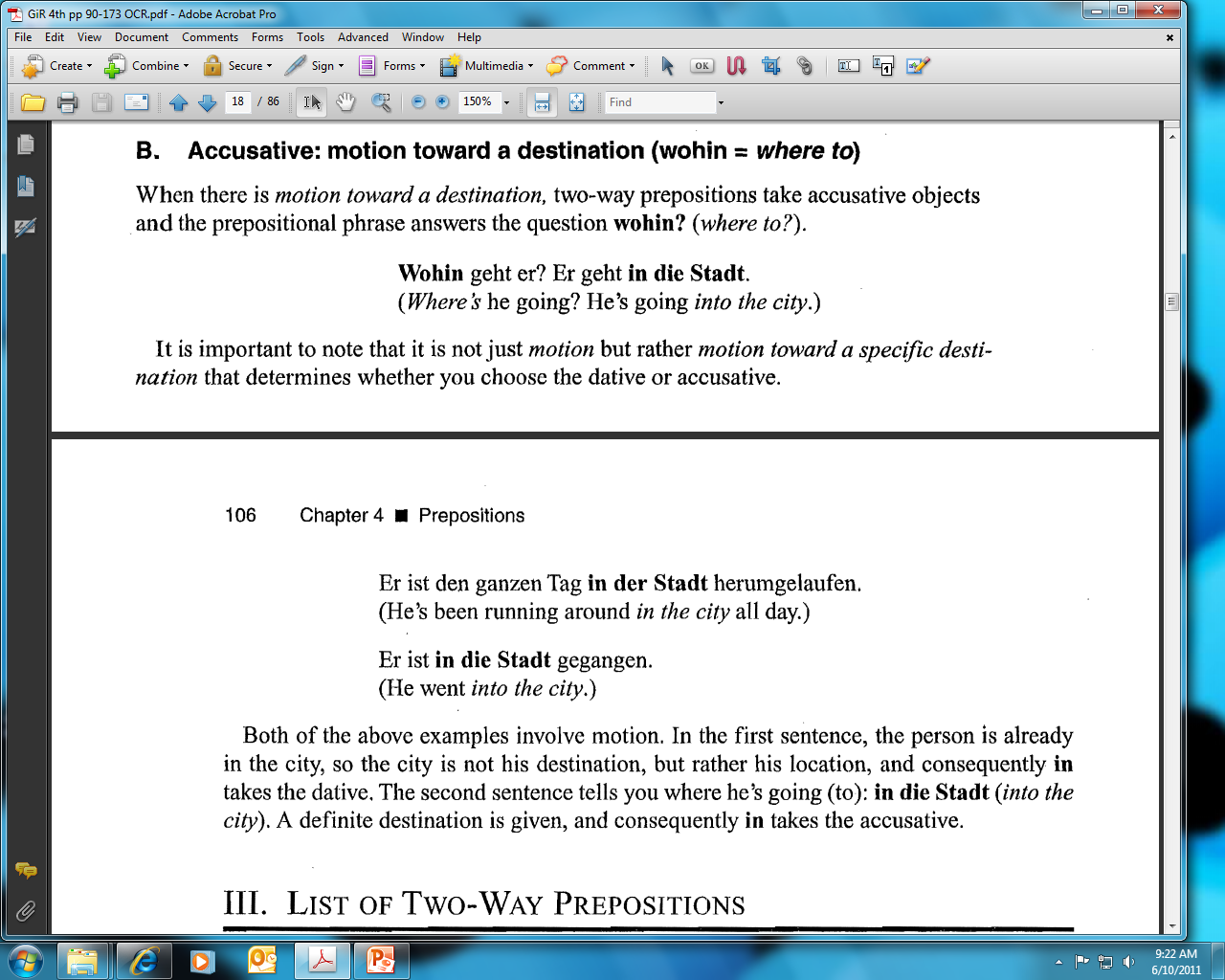 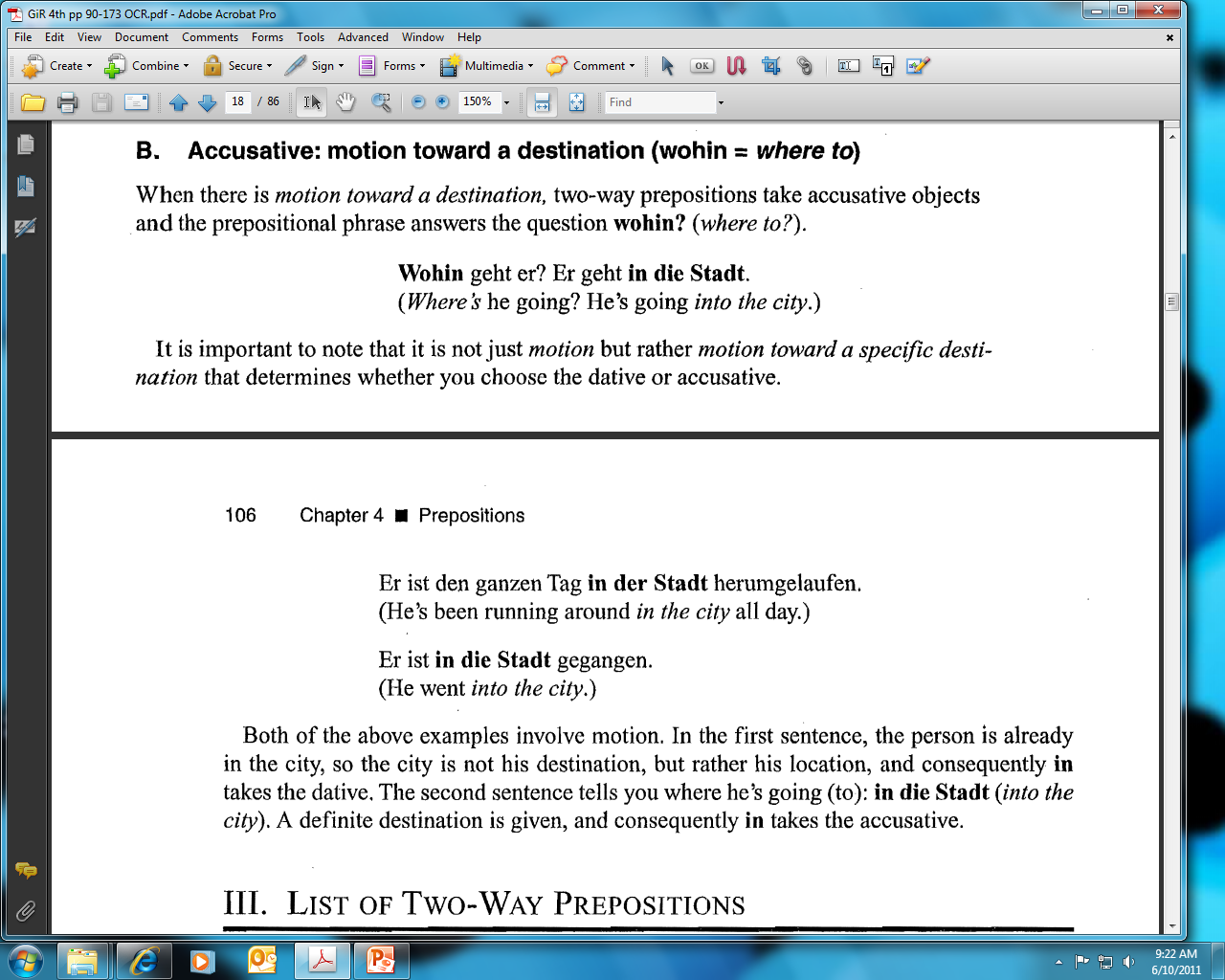 106
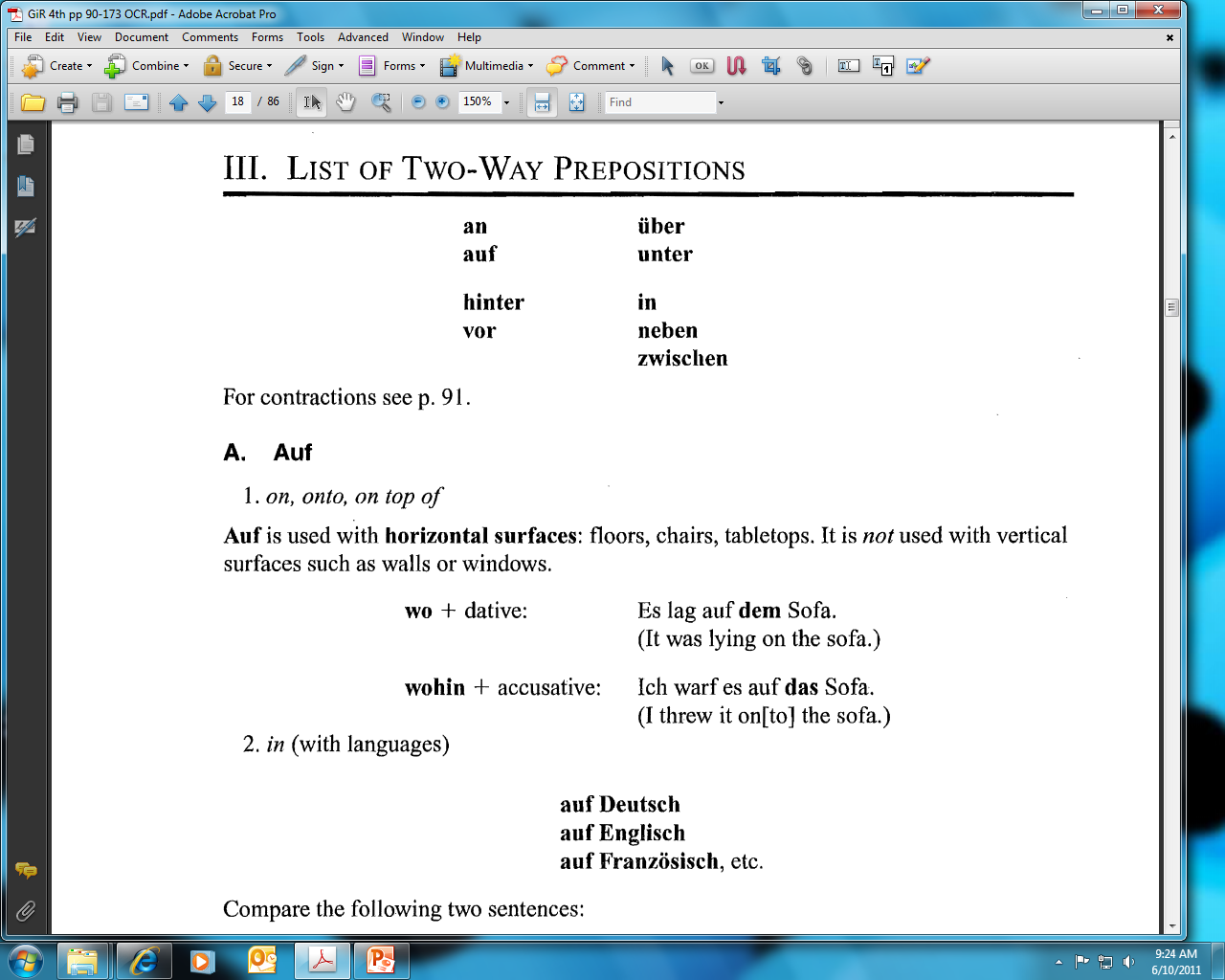 106
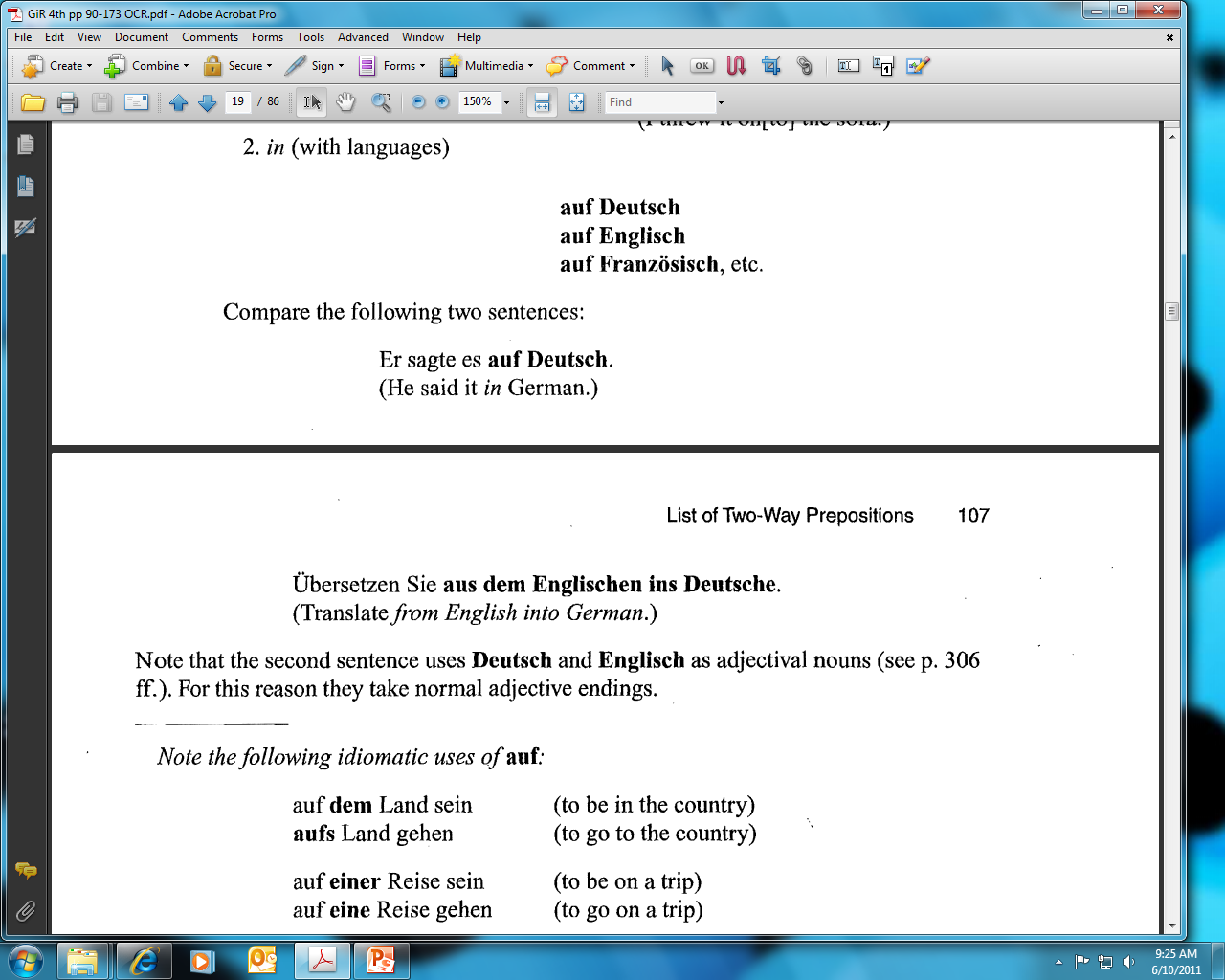 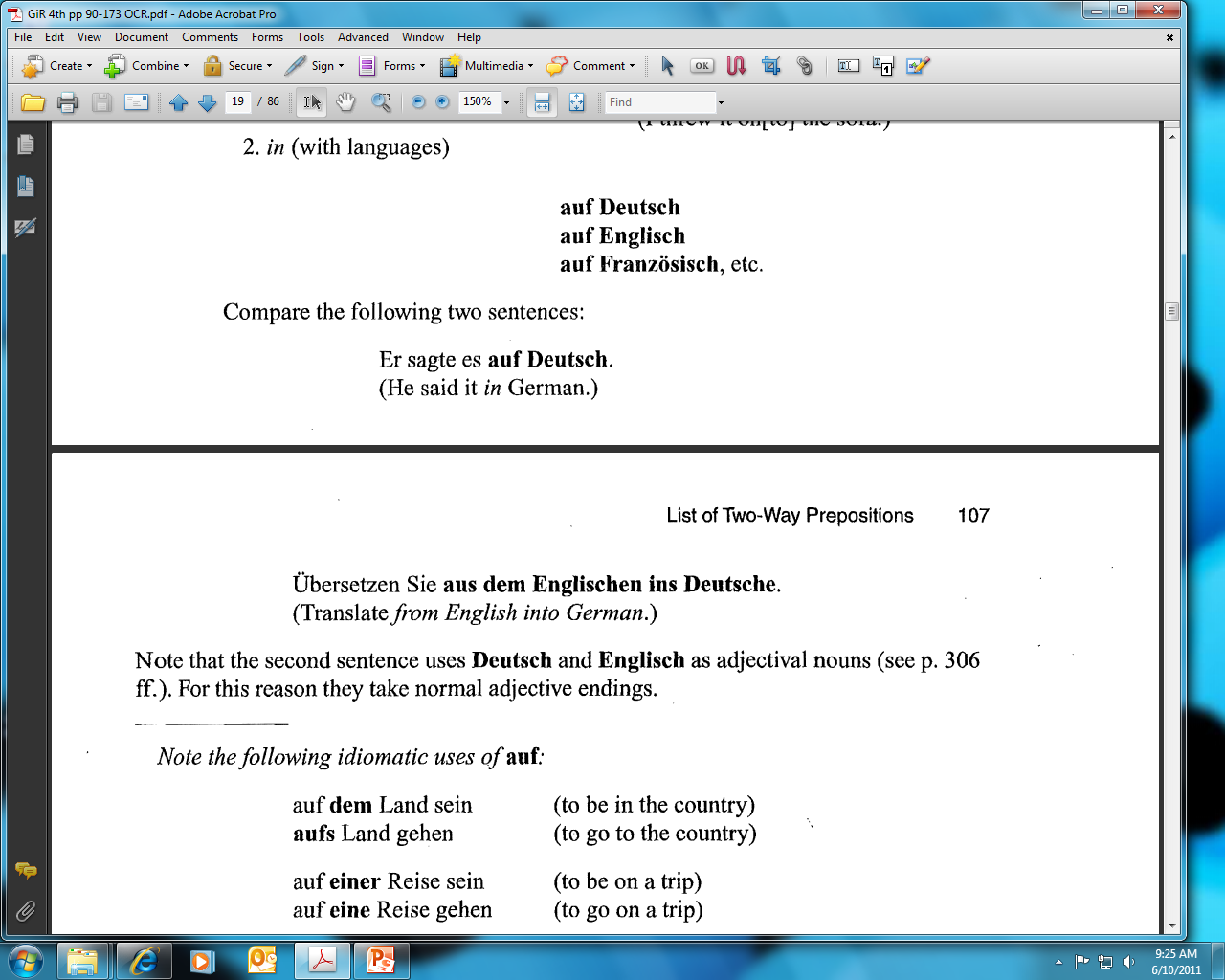 107
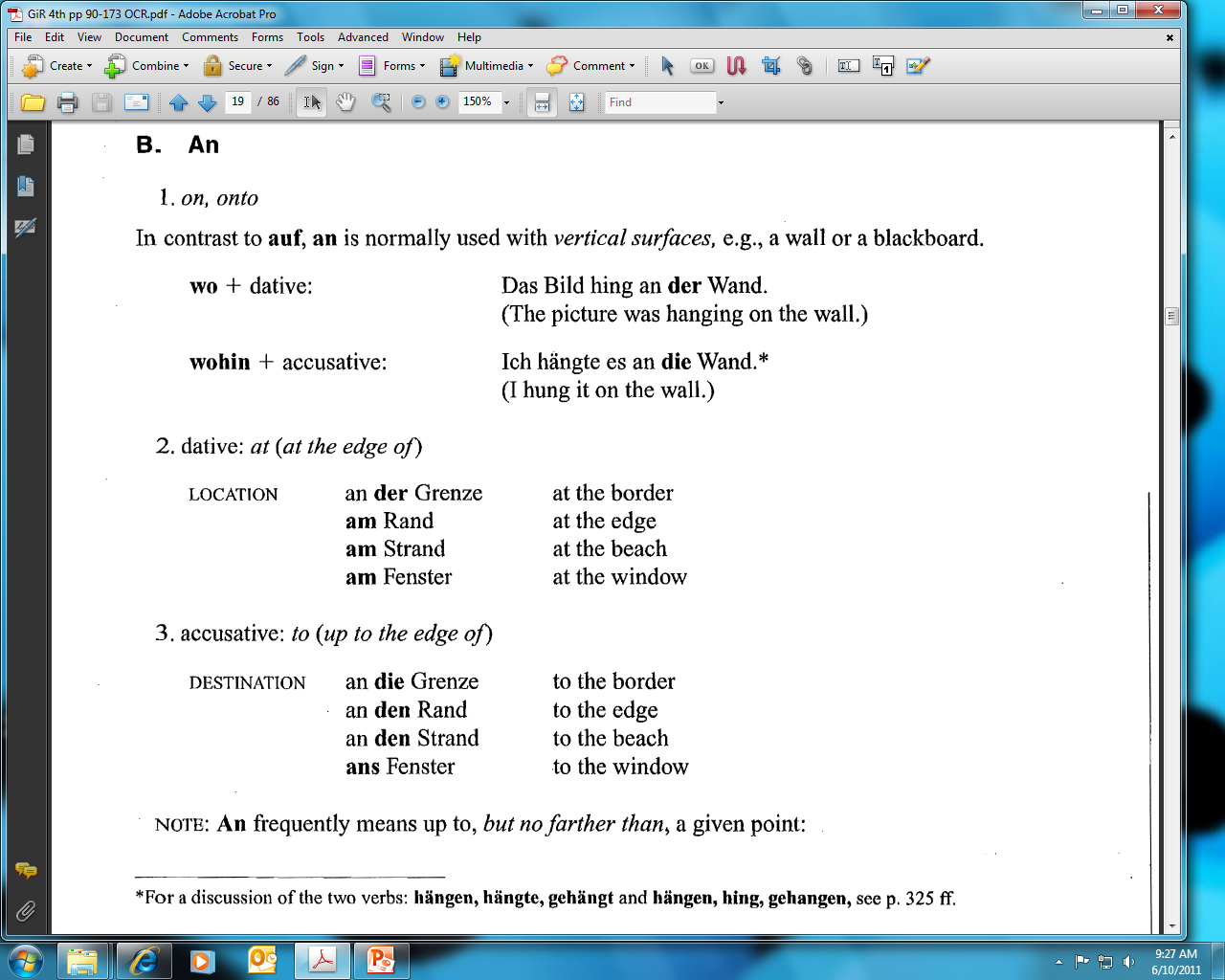 107
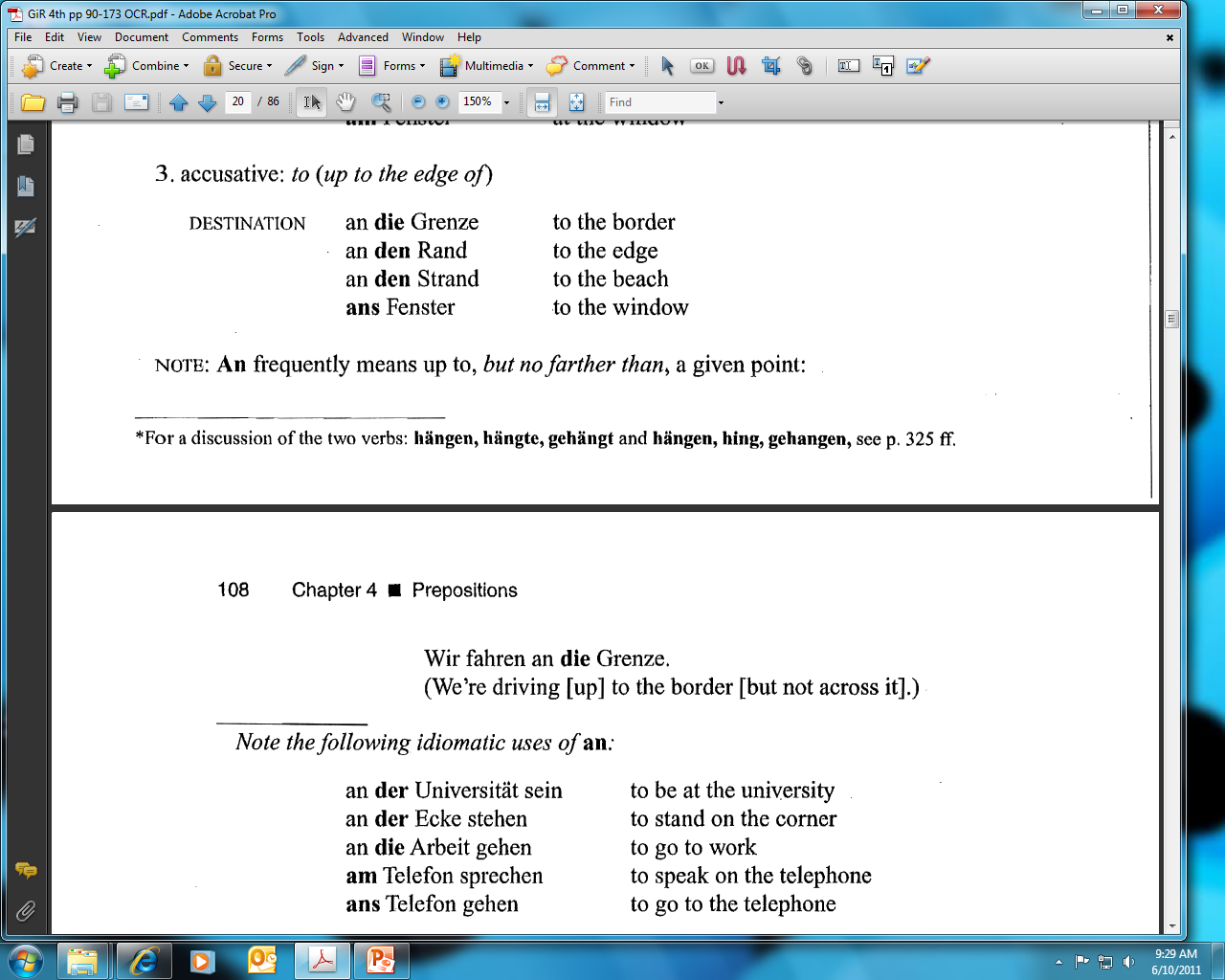 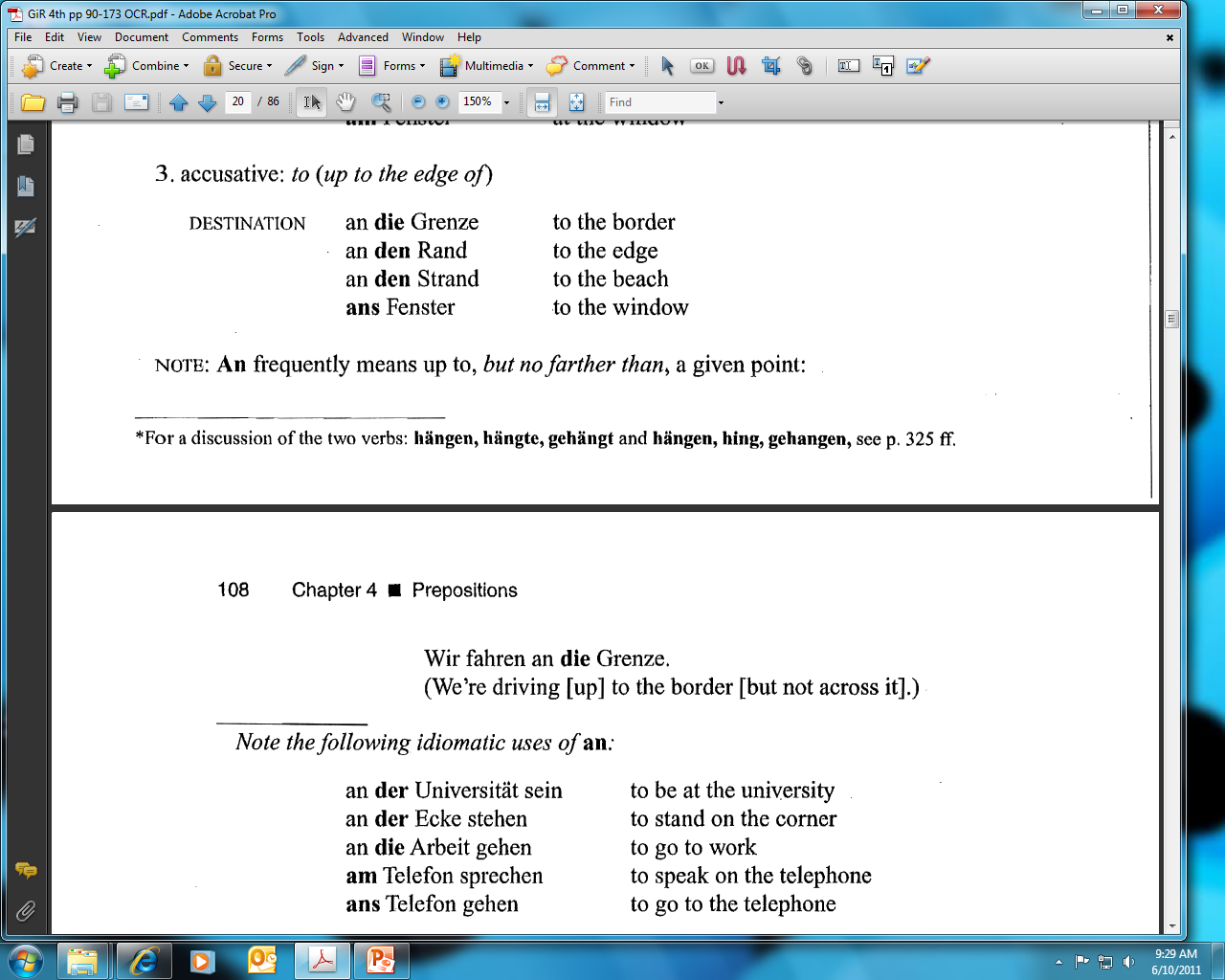 107
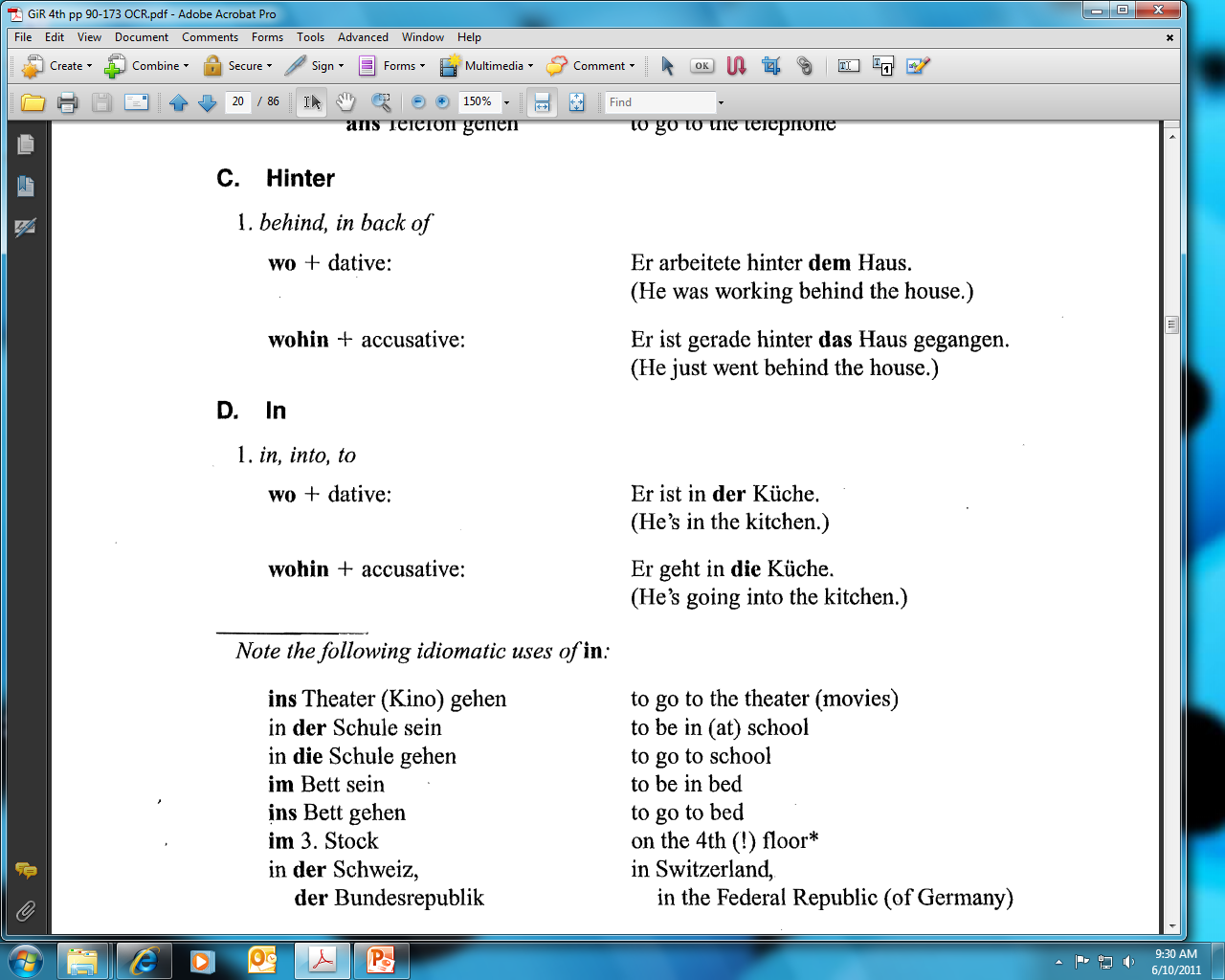 108
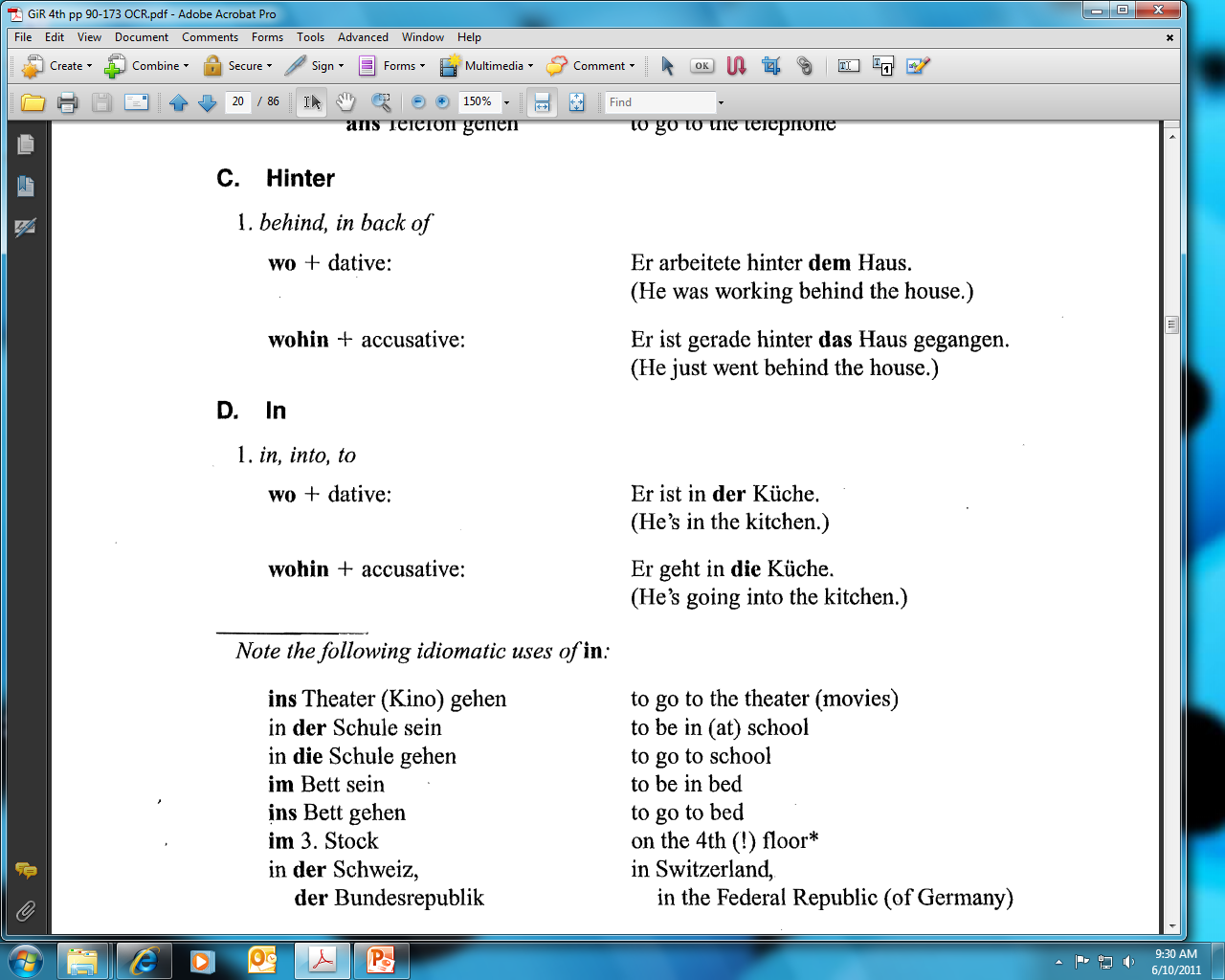 108
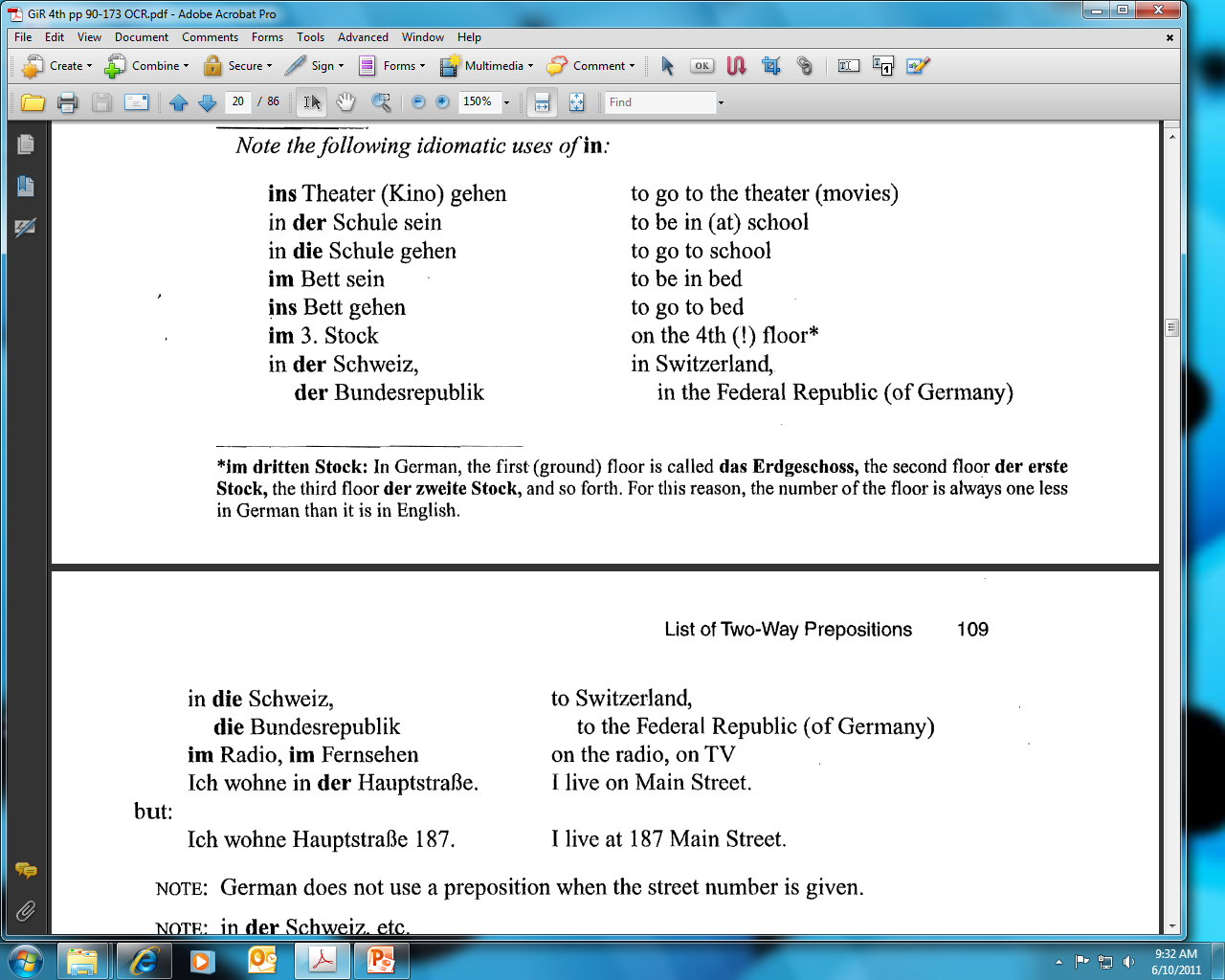 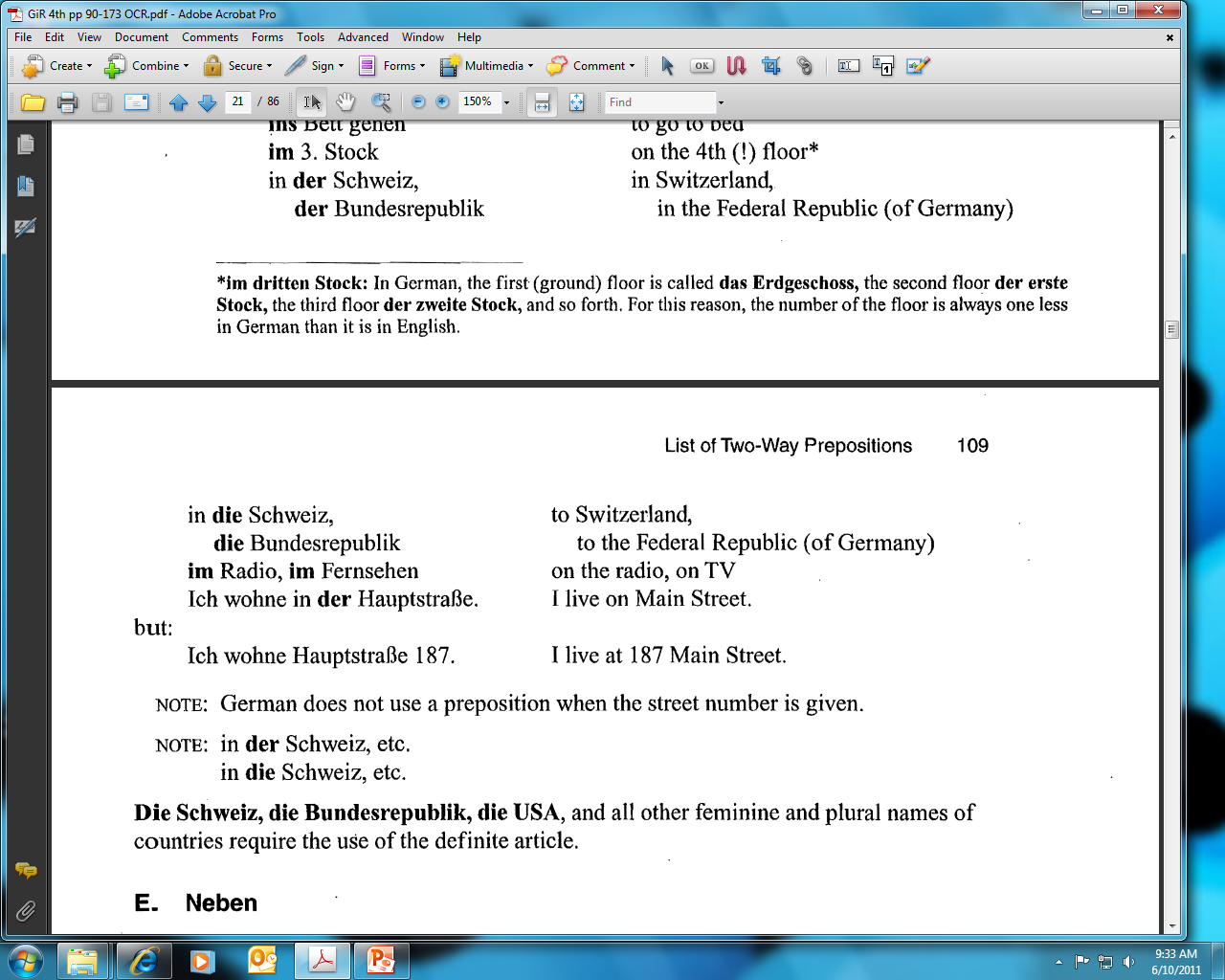 108
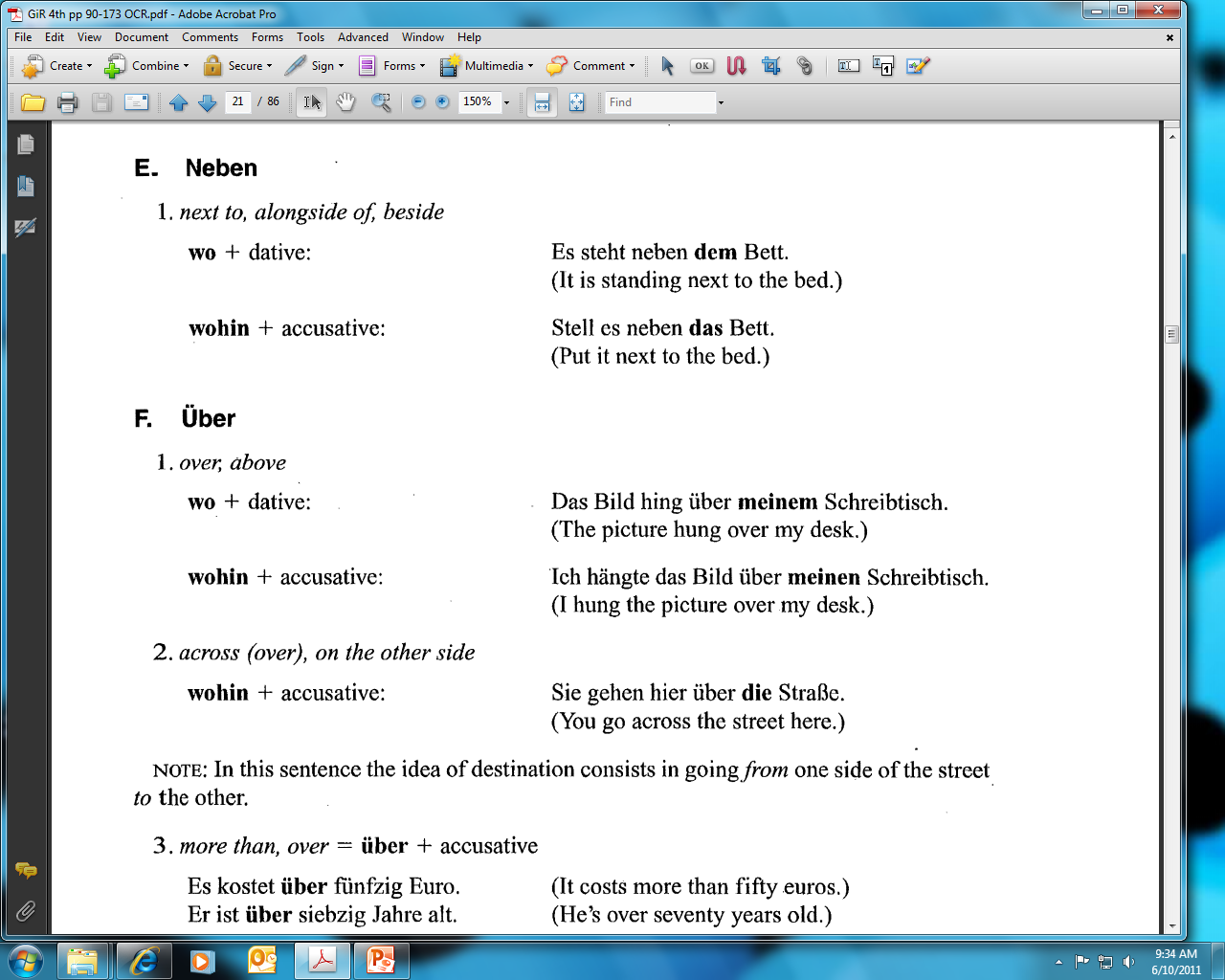 109
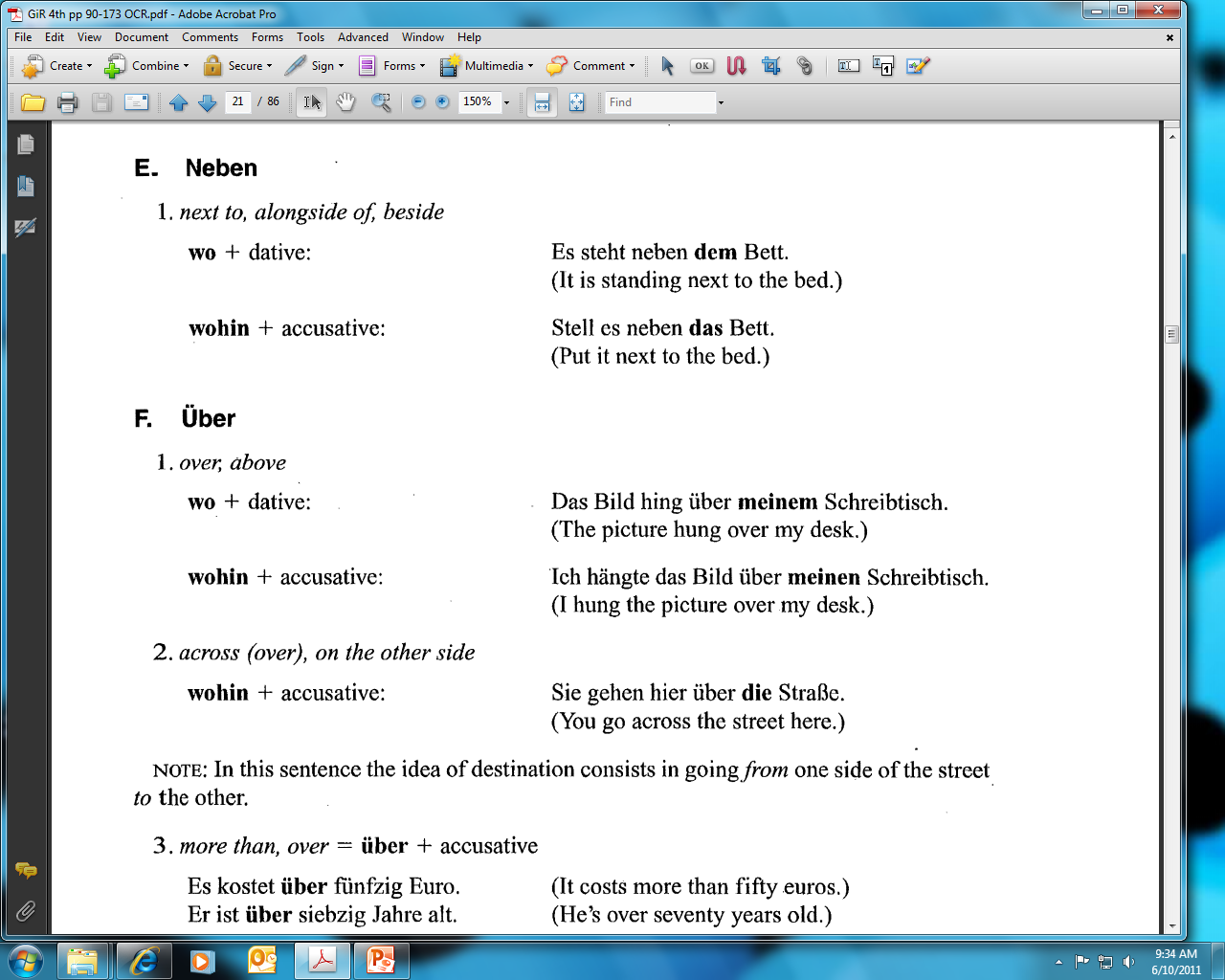 109
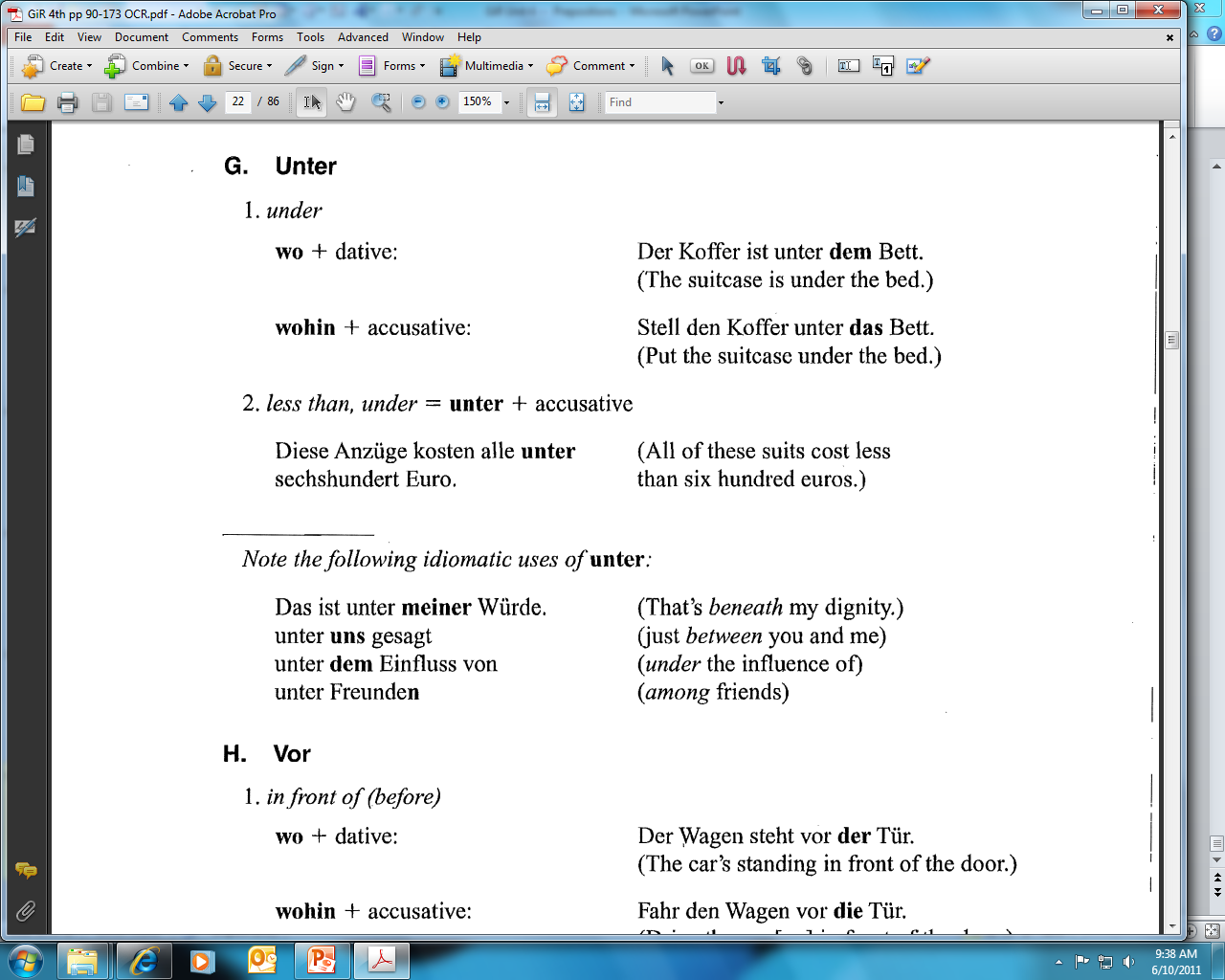 109
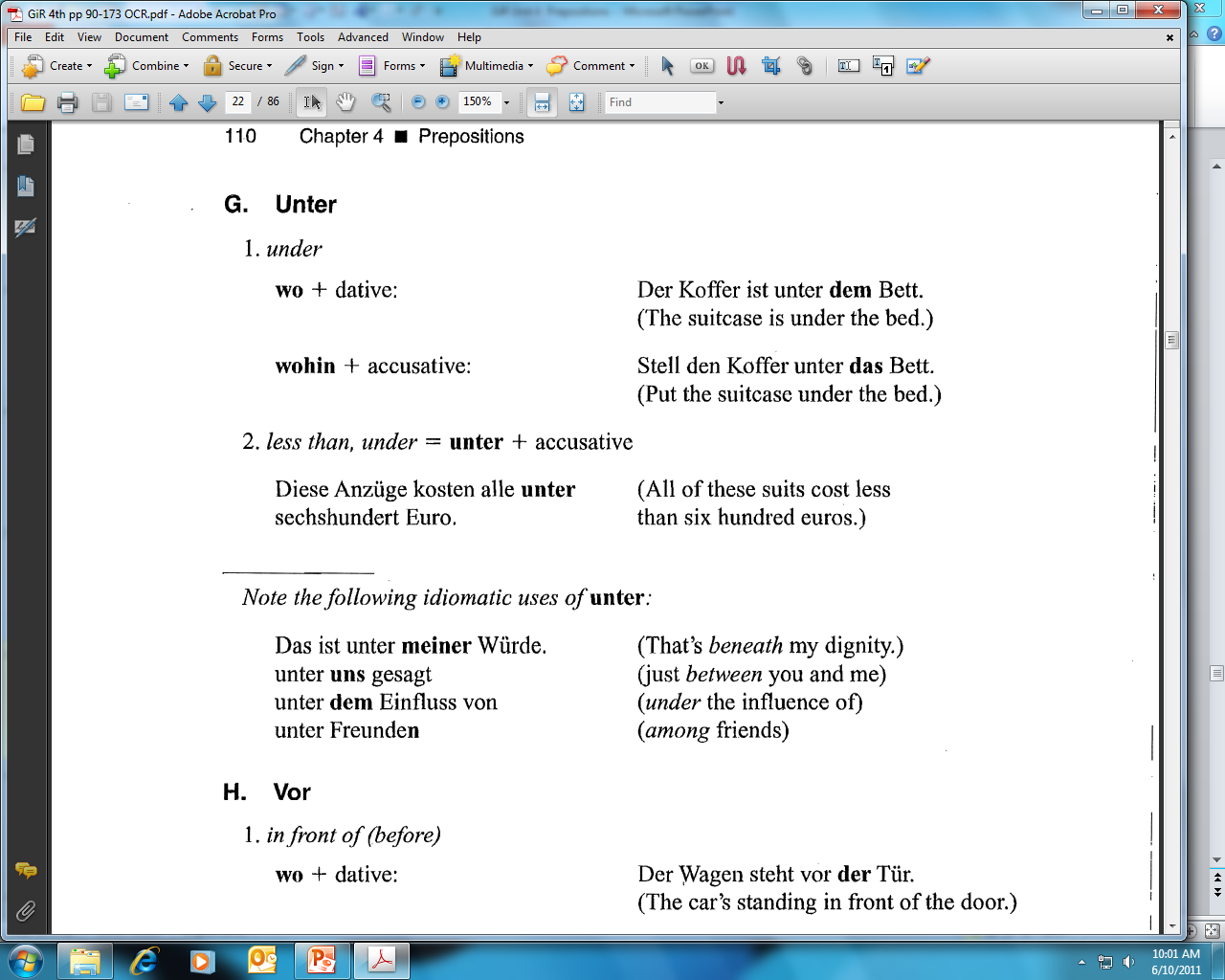 110
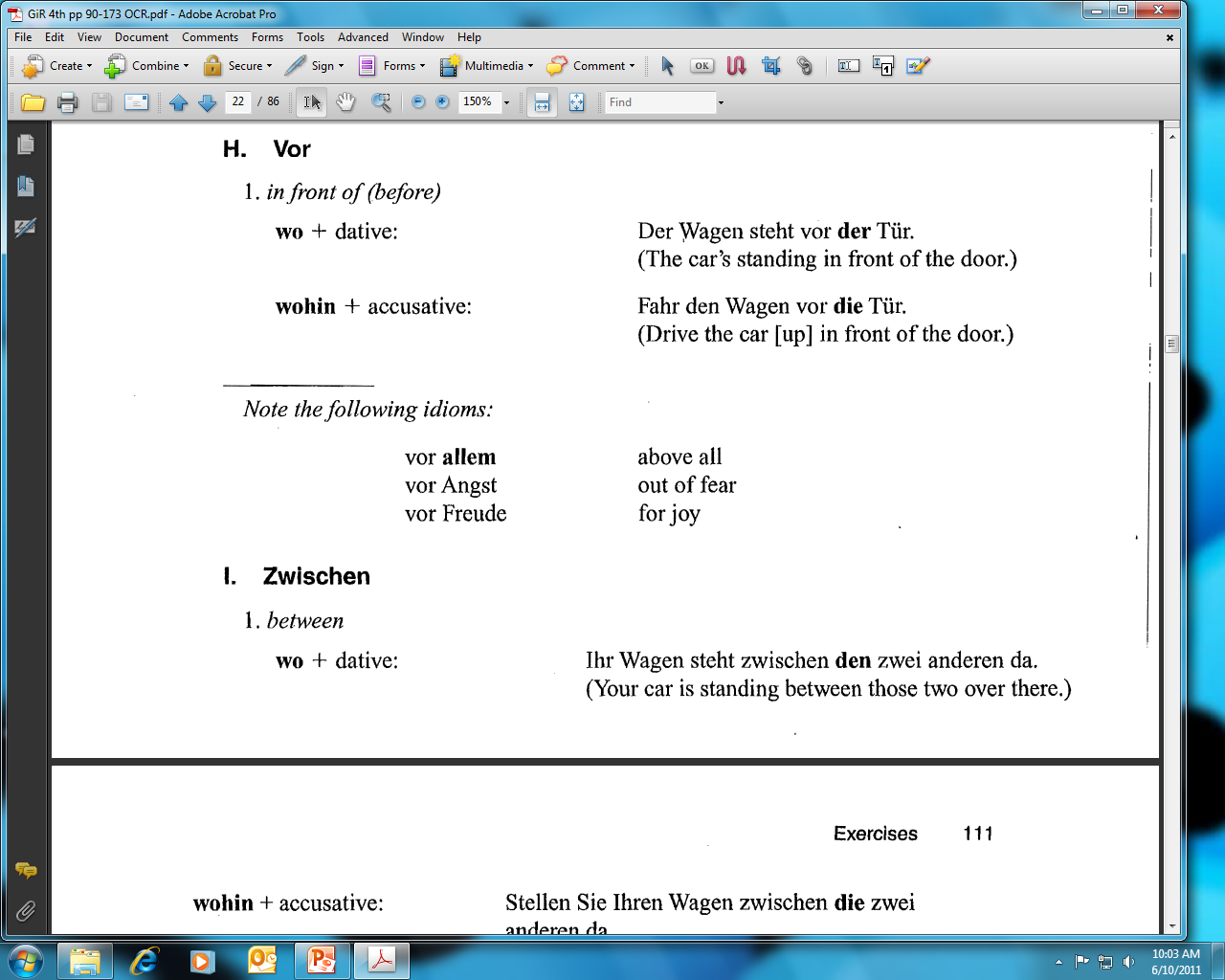 110
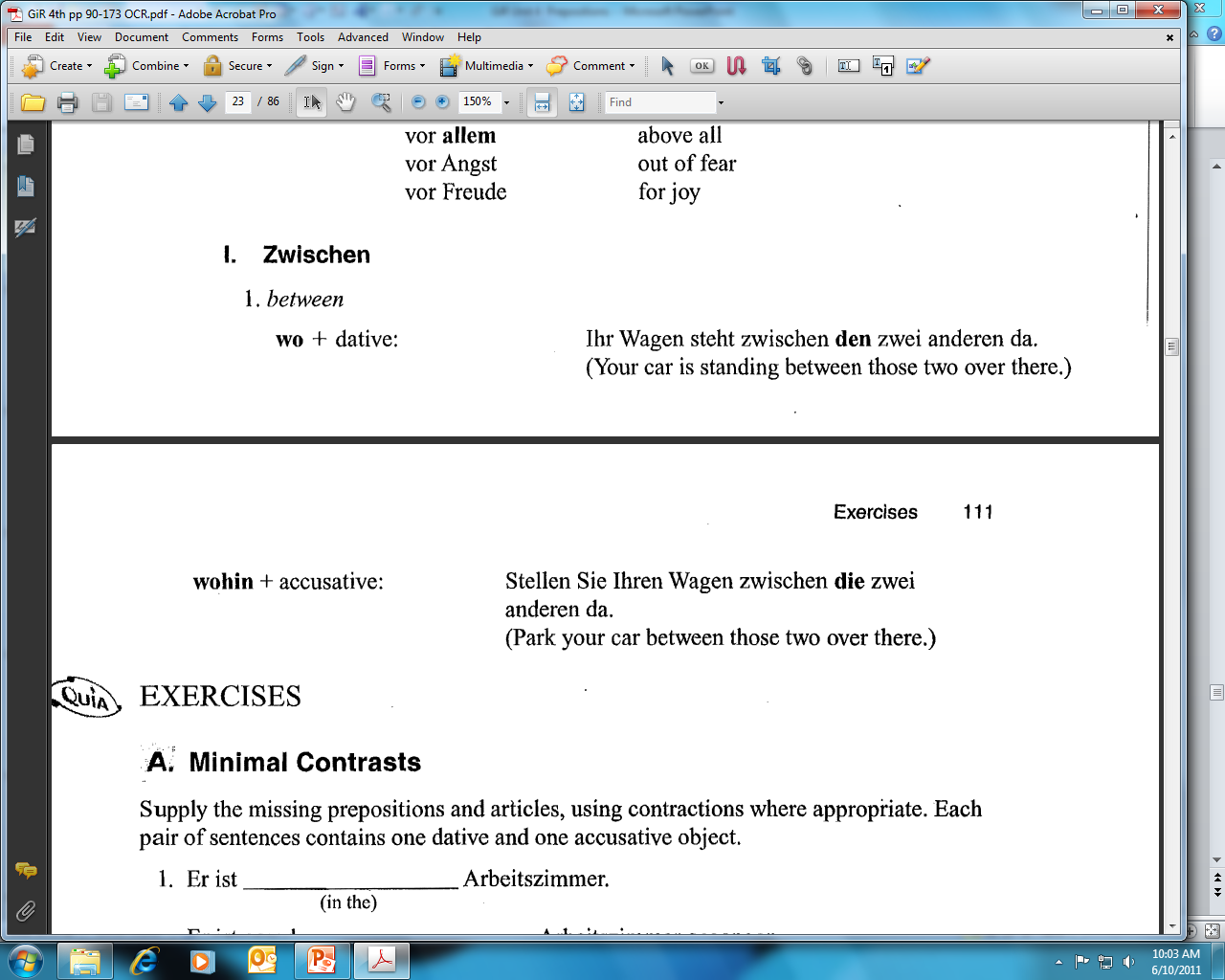 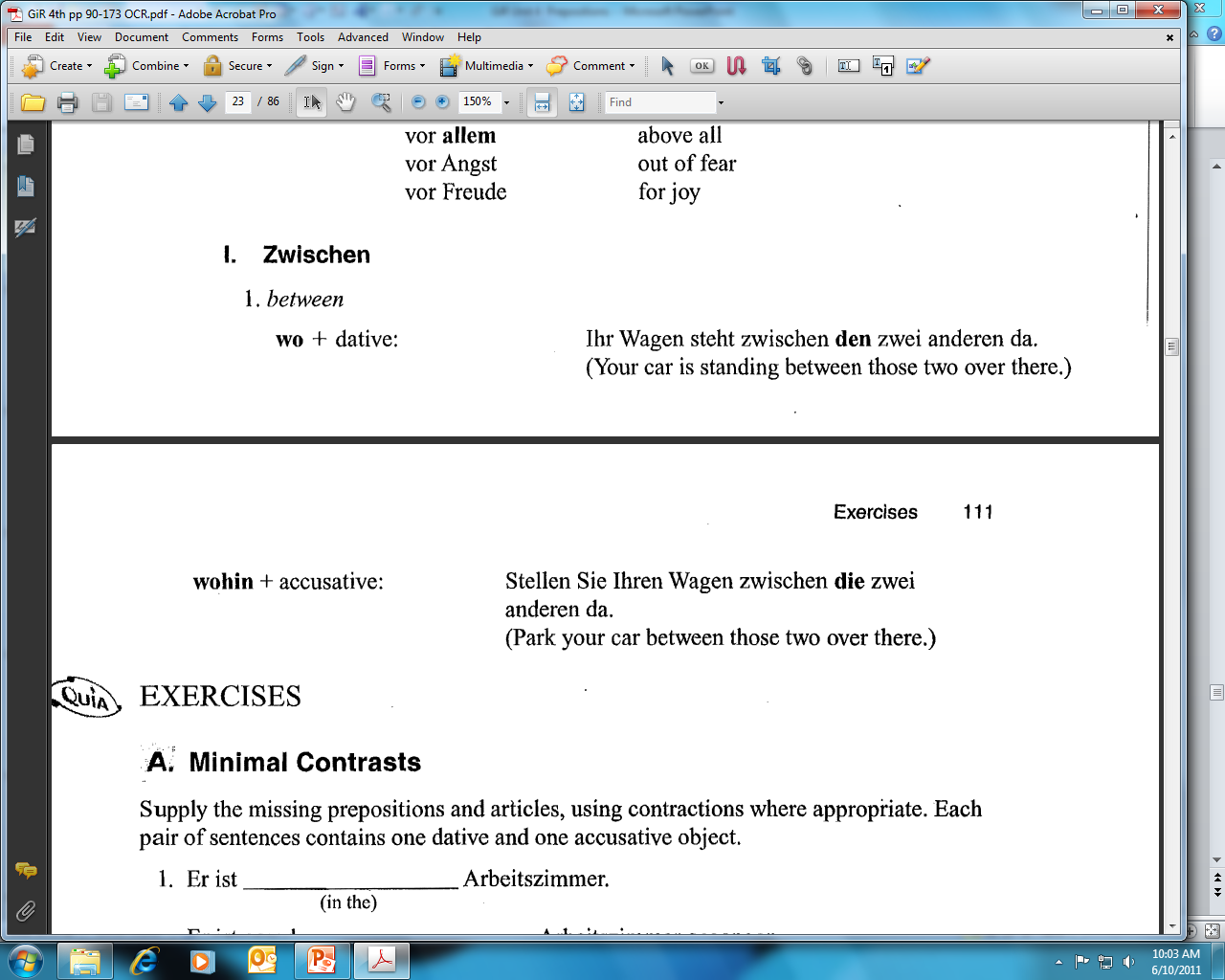 110
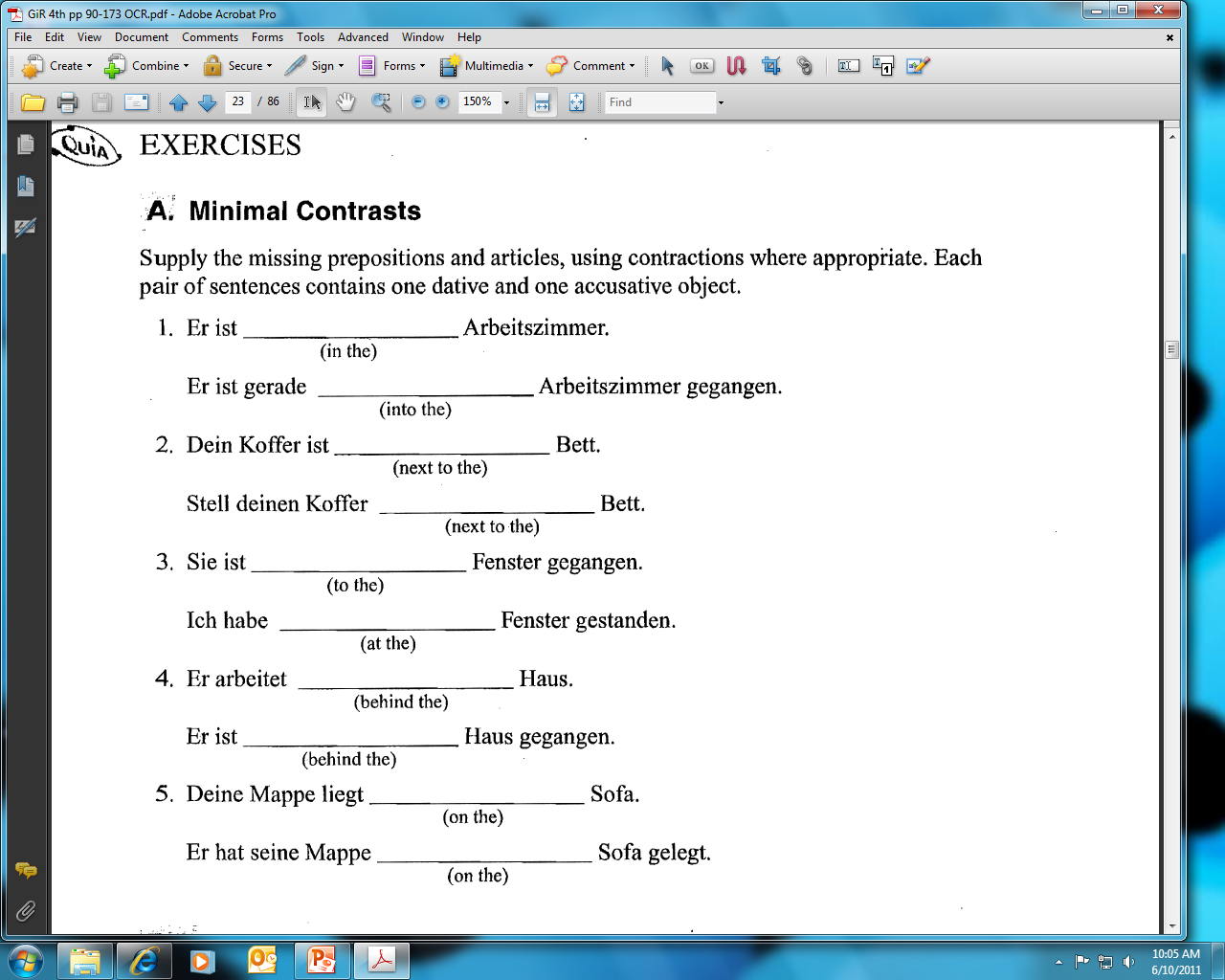 111
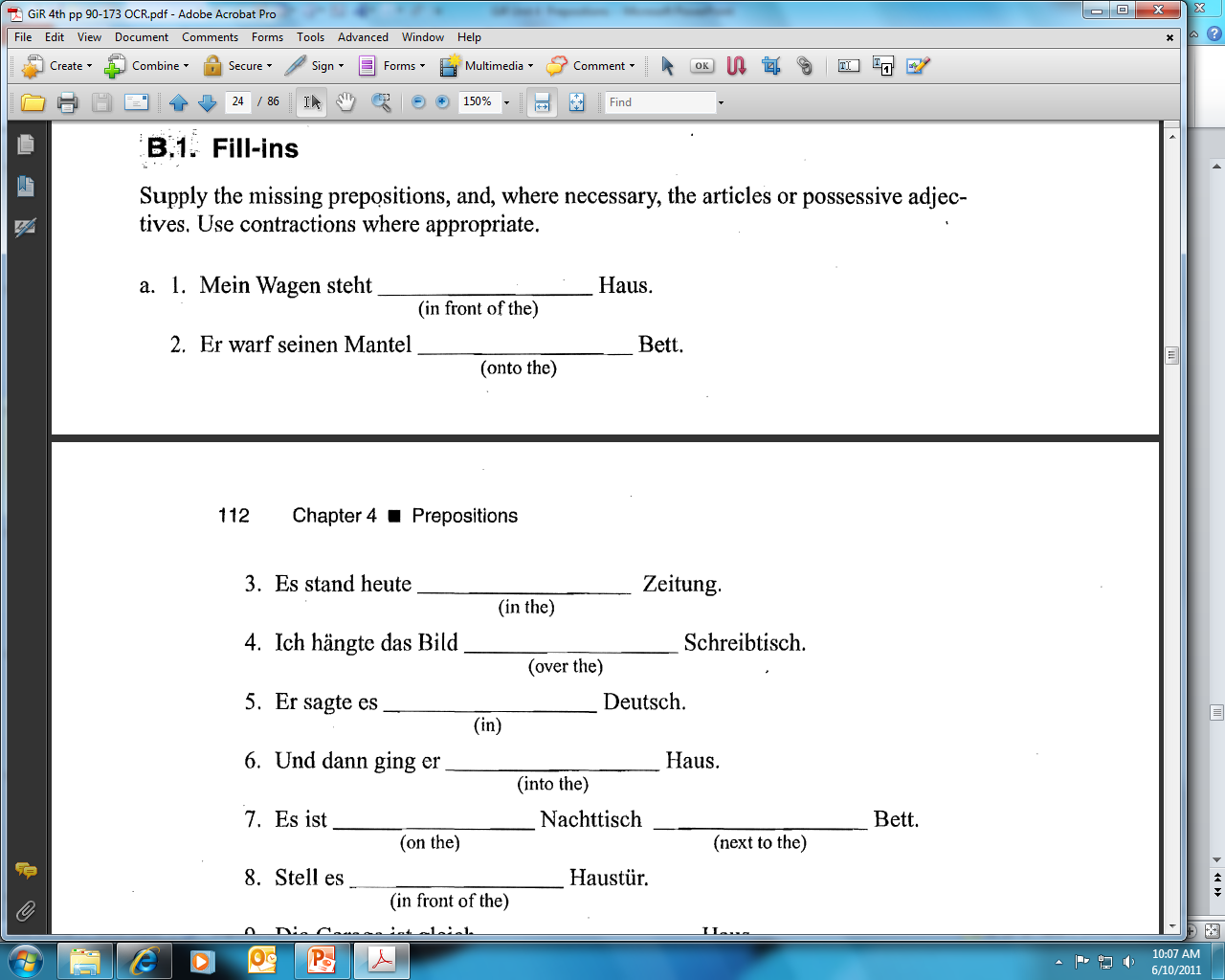 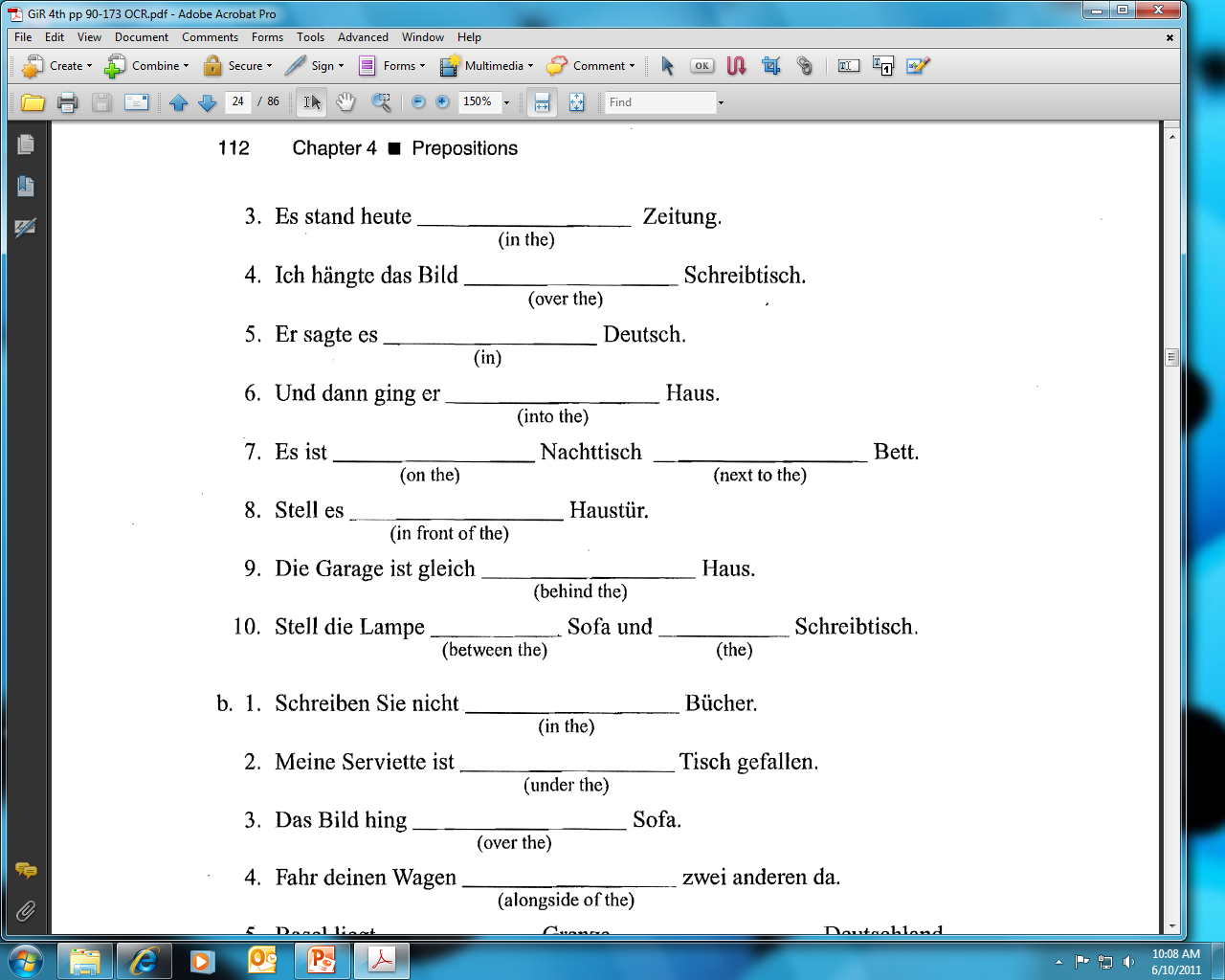 112
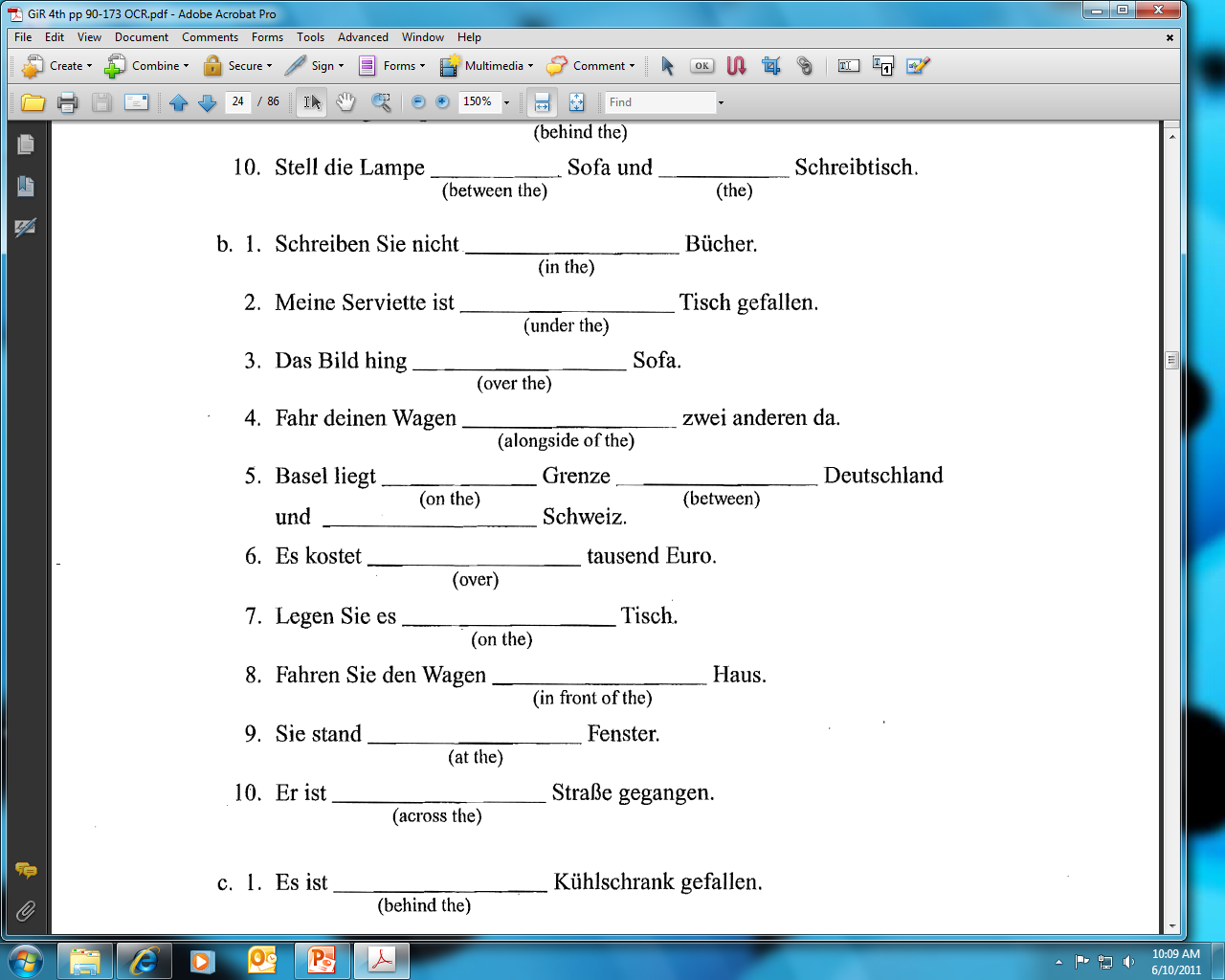 112
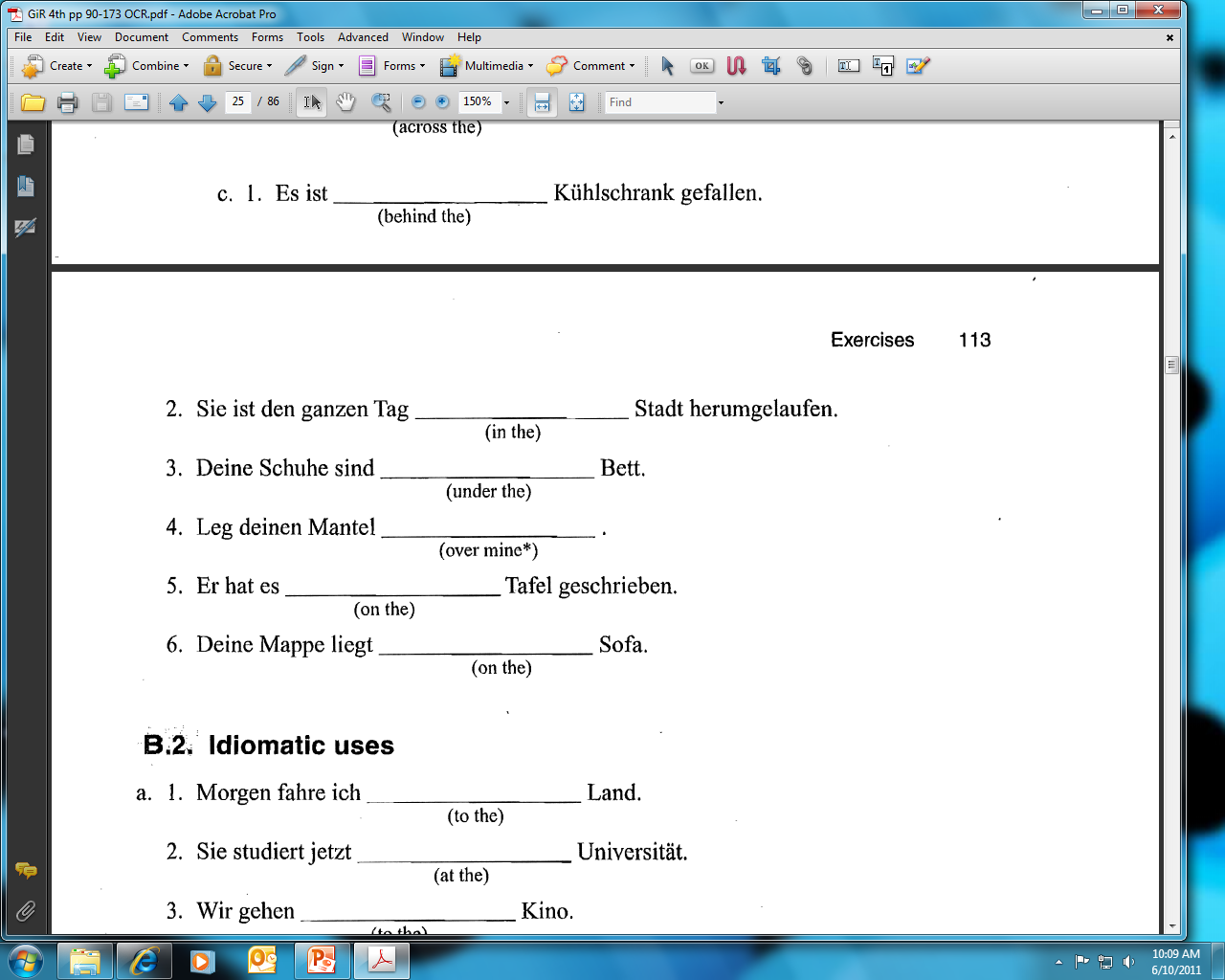 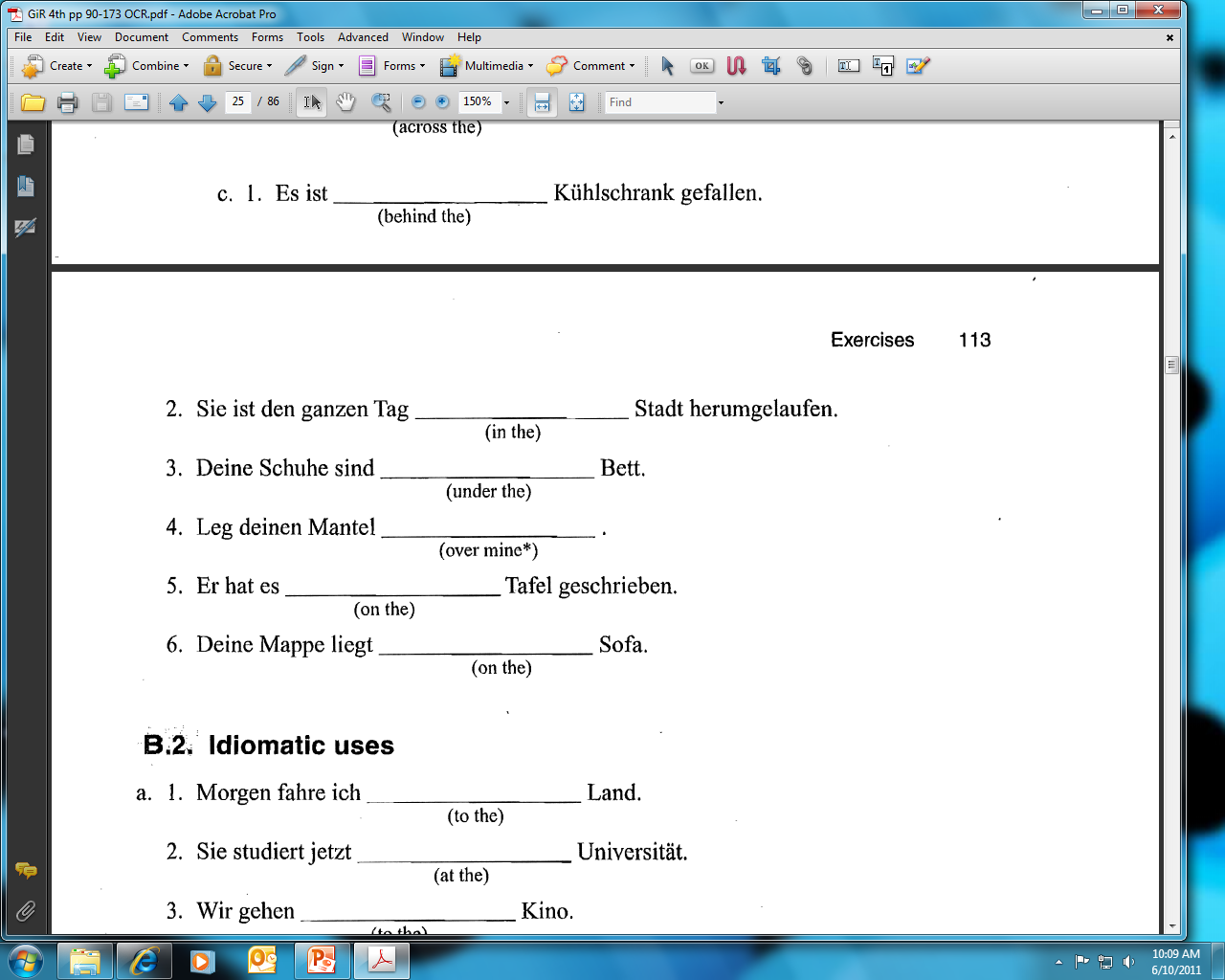 113
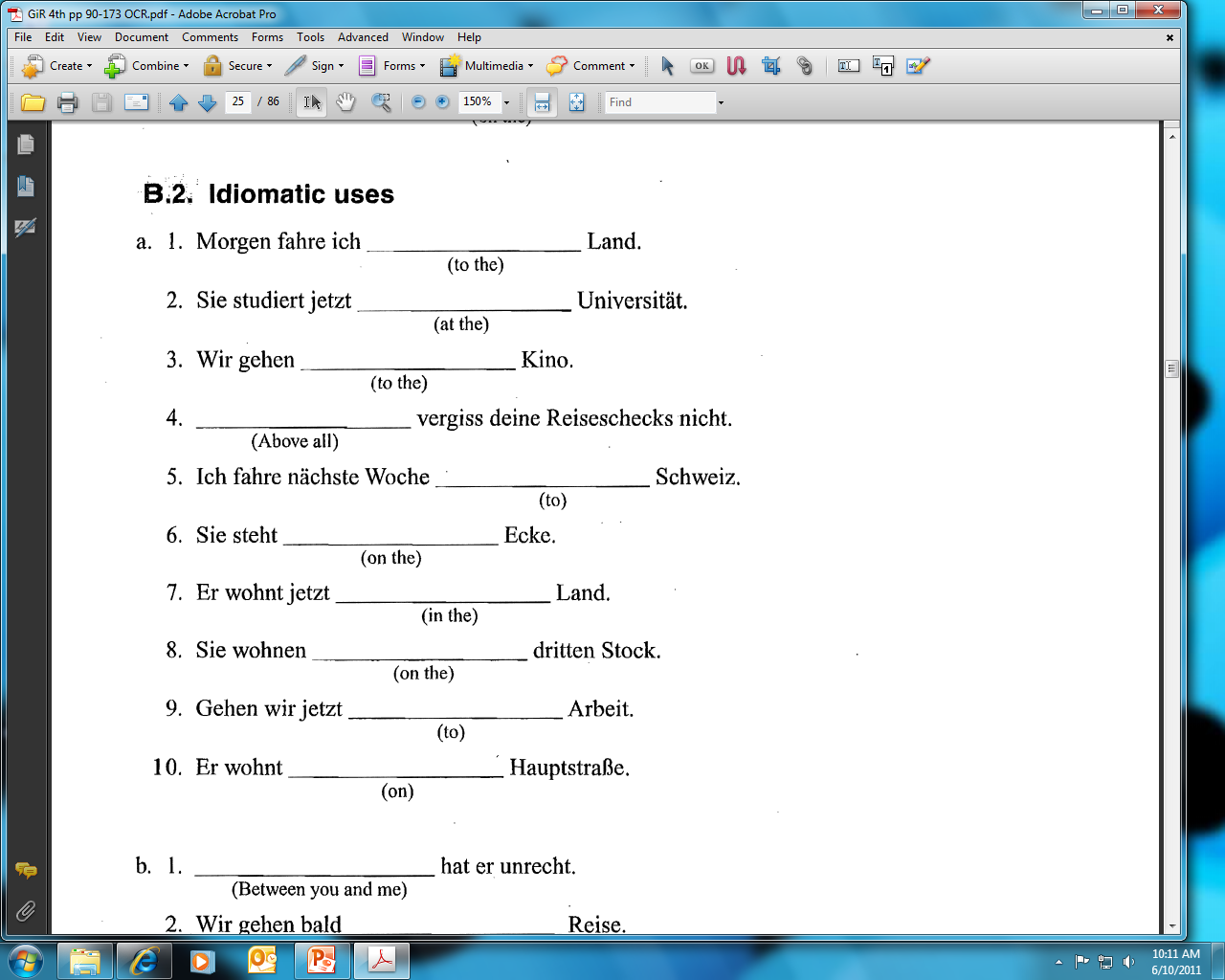 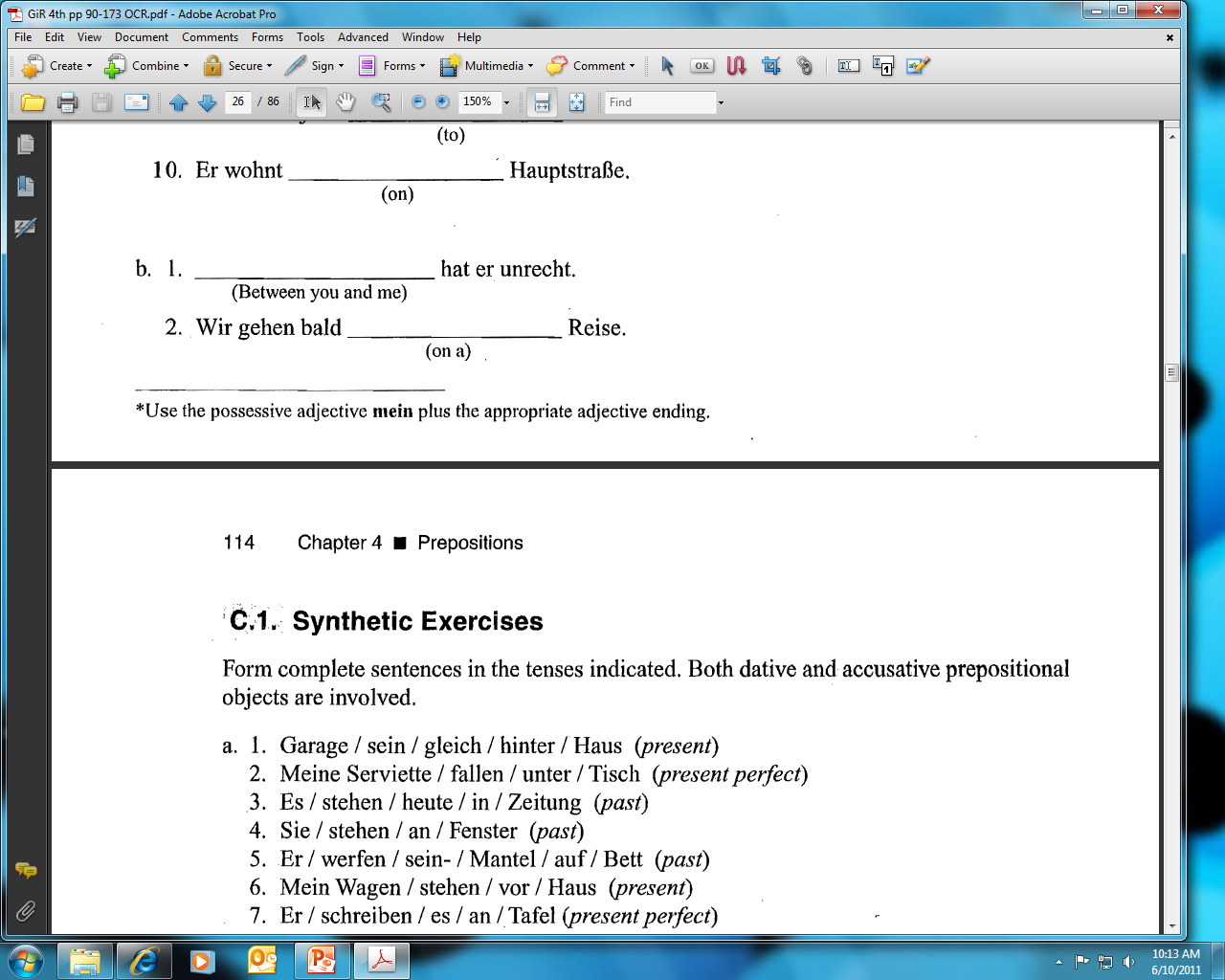 113
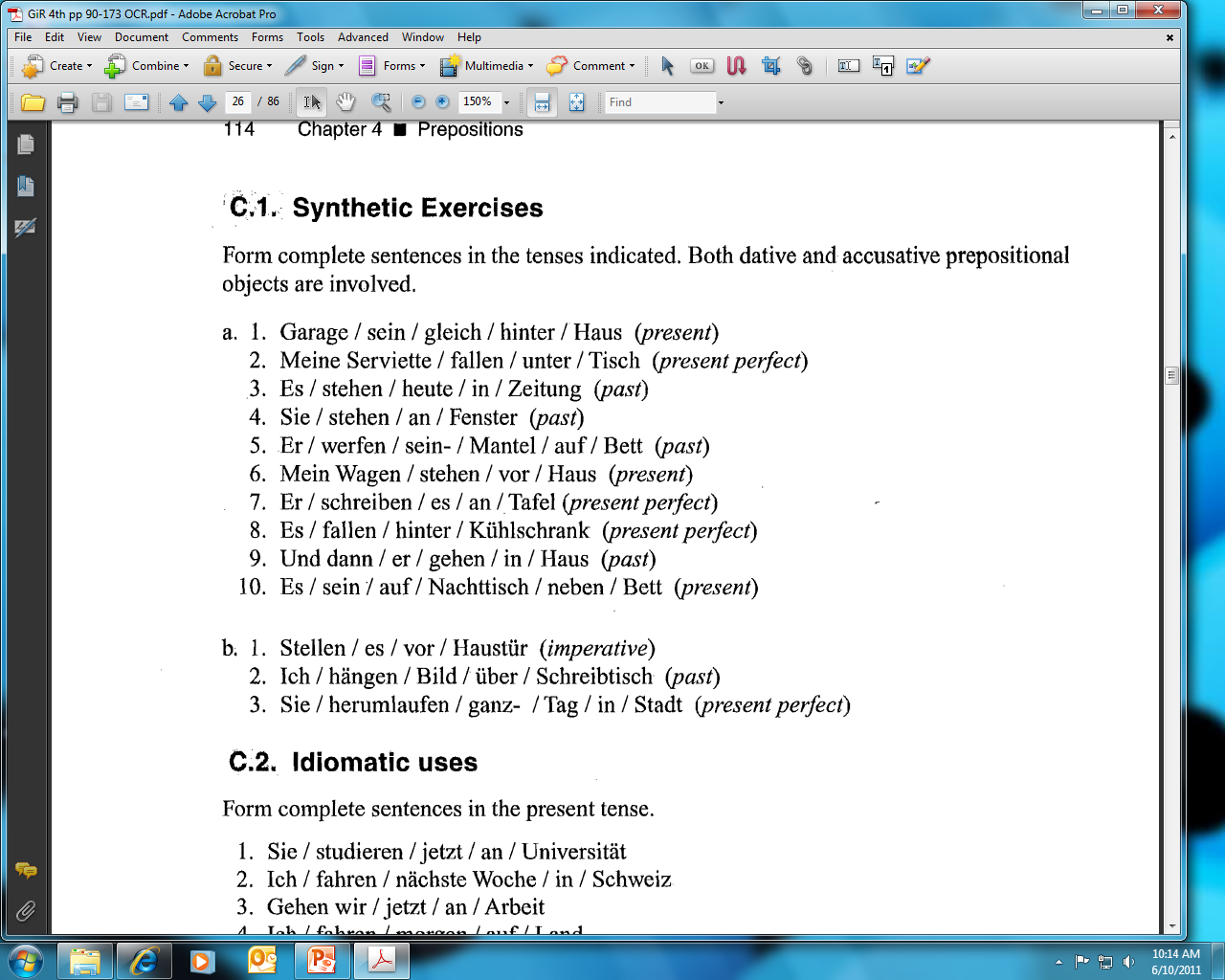 114
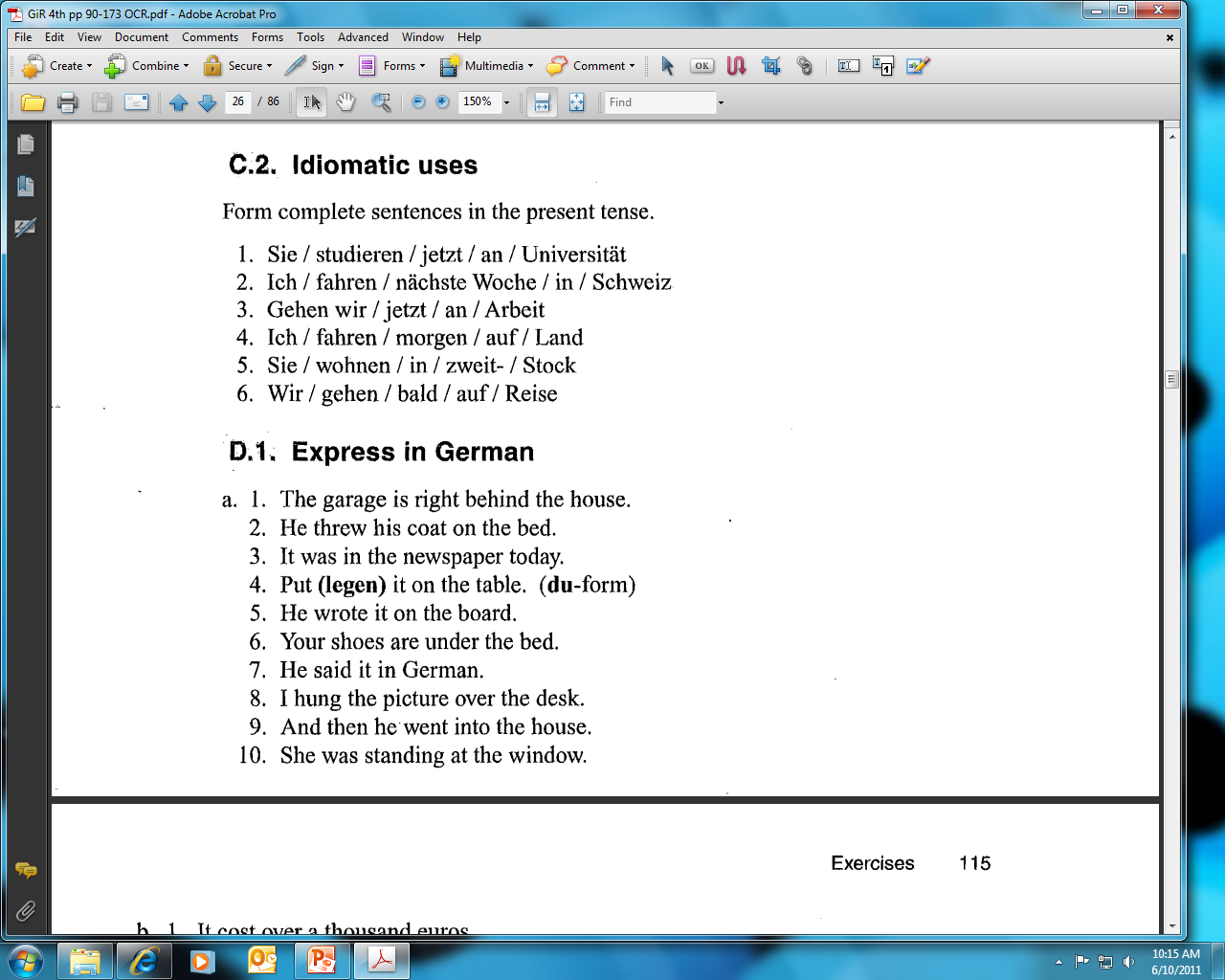 114
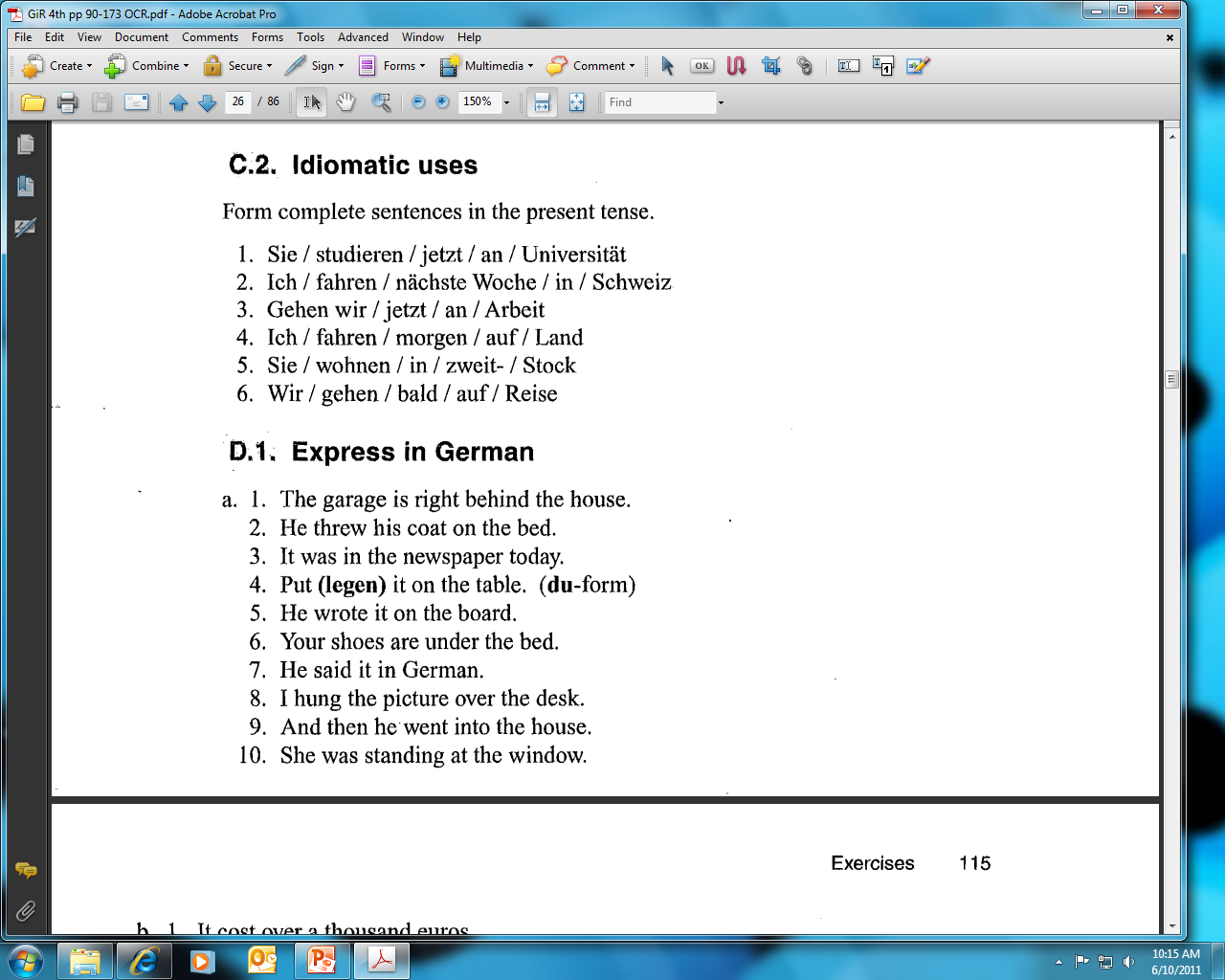 114
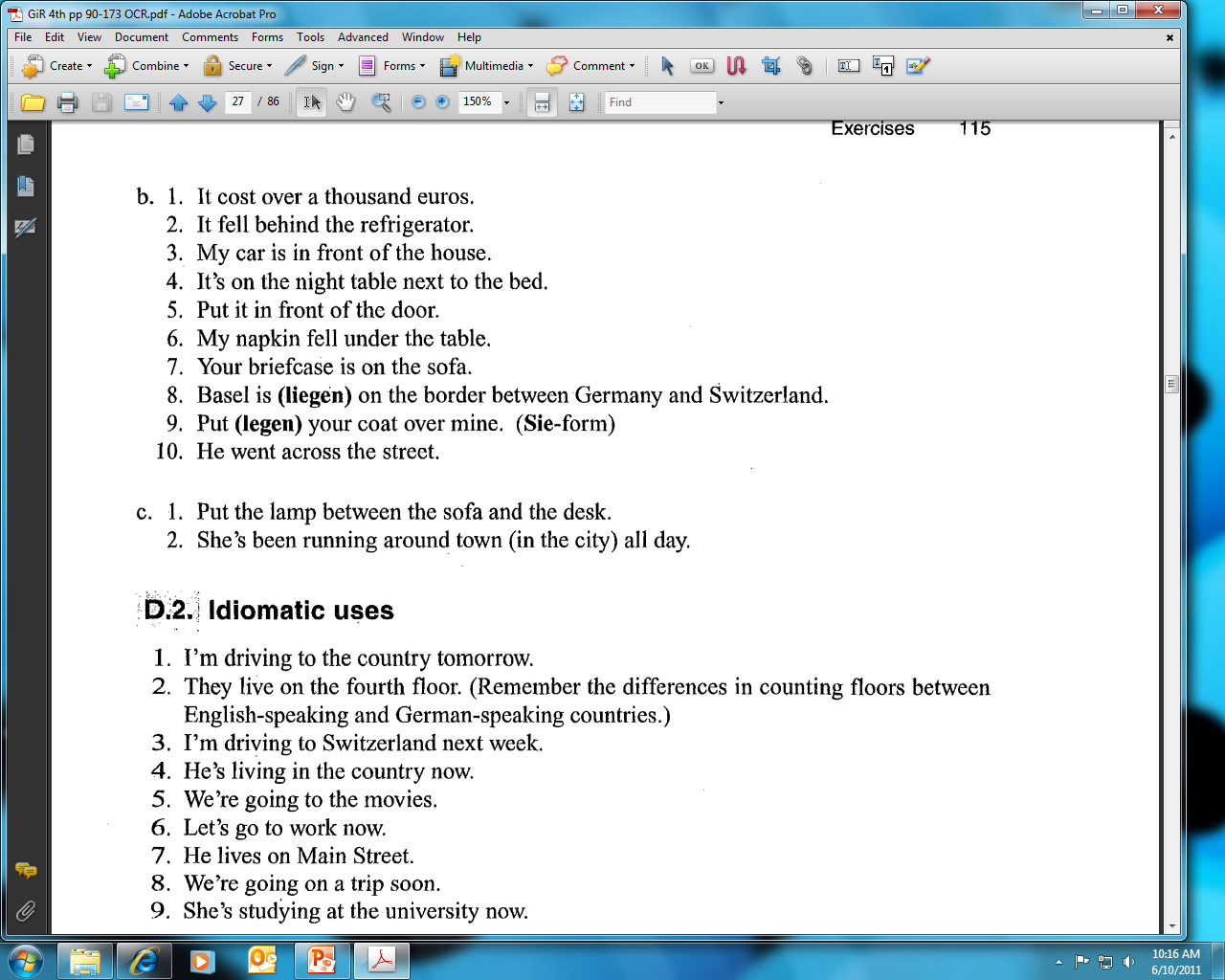 115
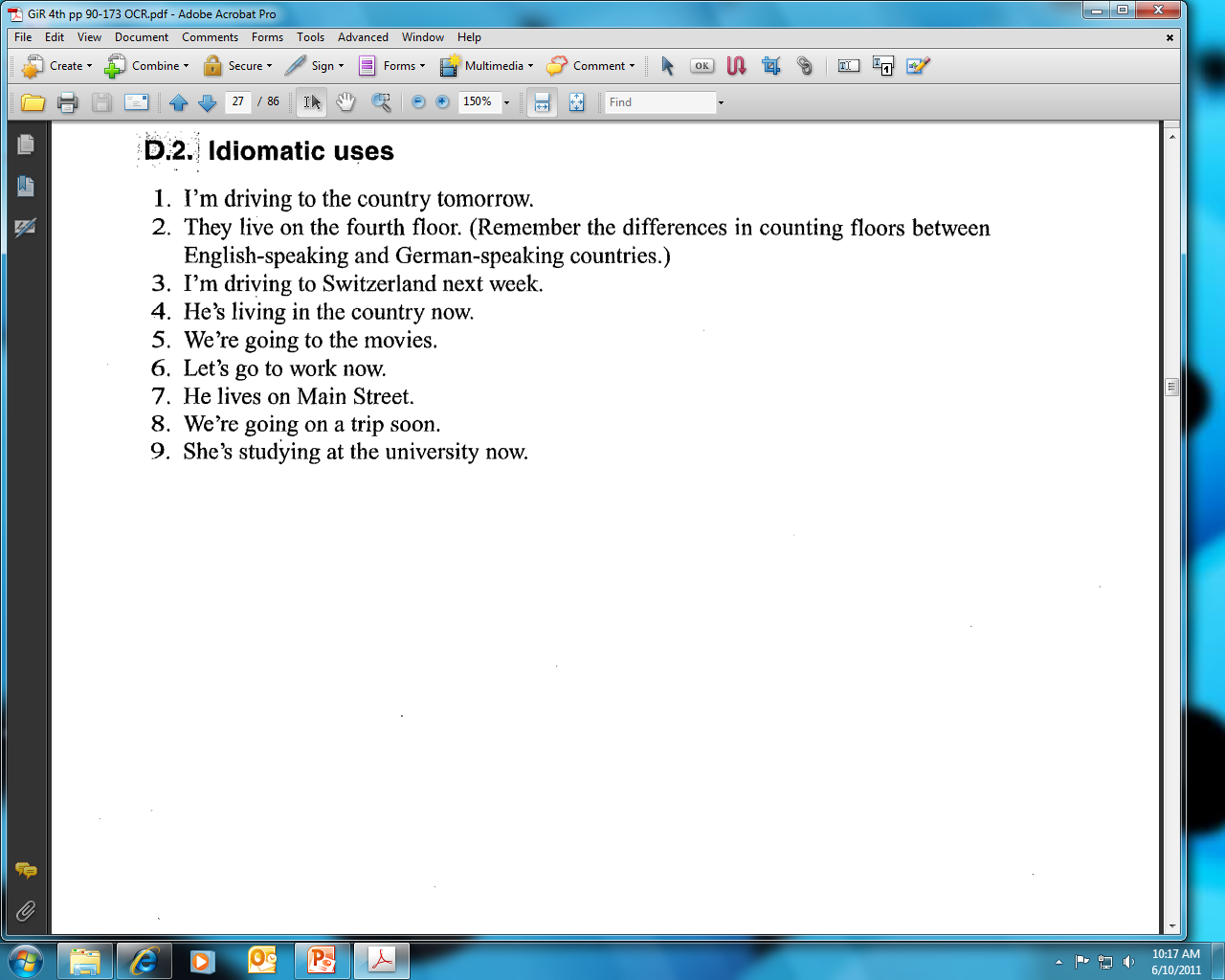 115
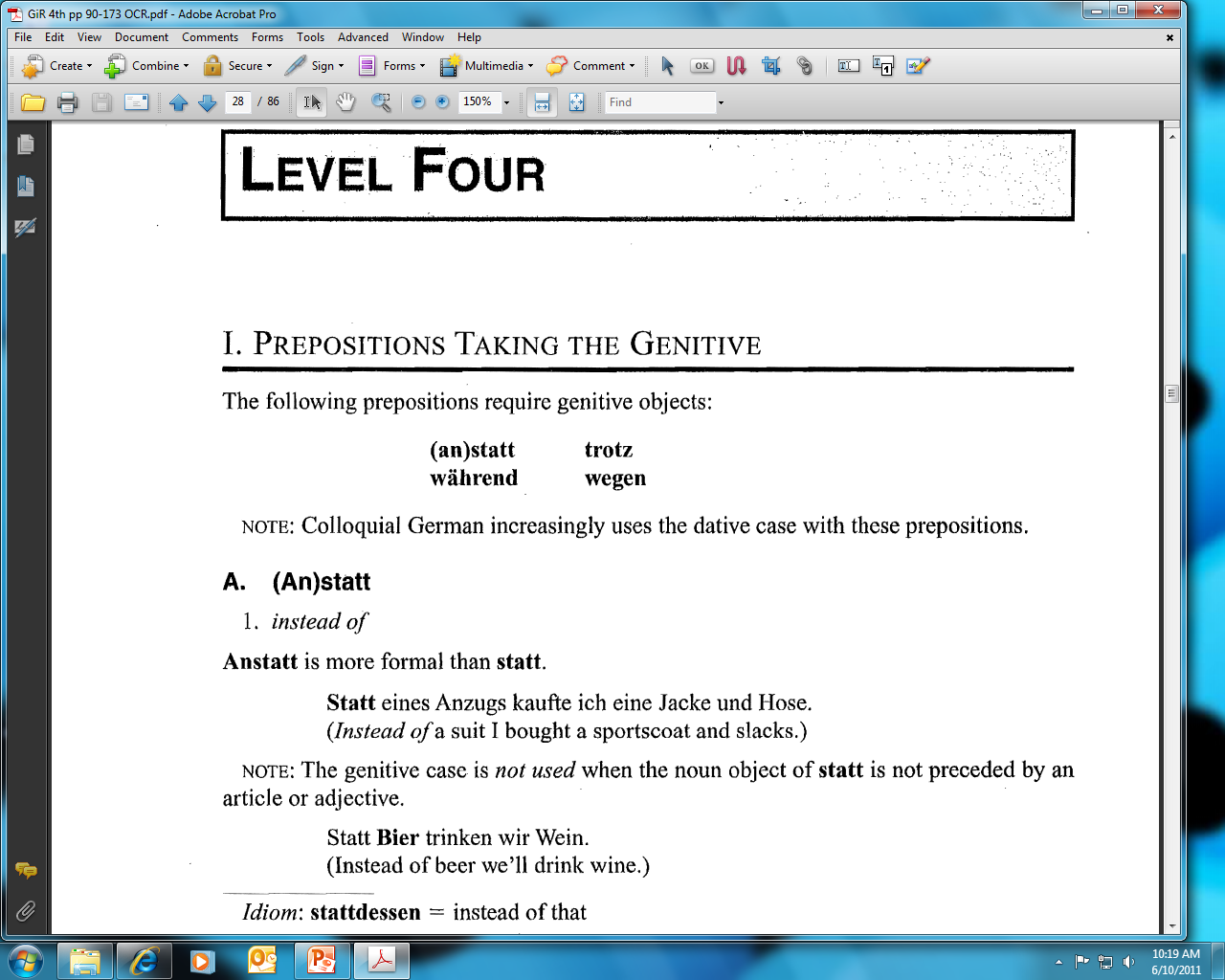 116
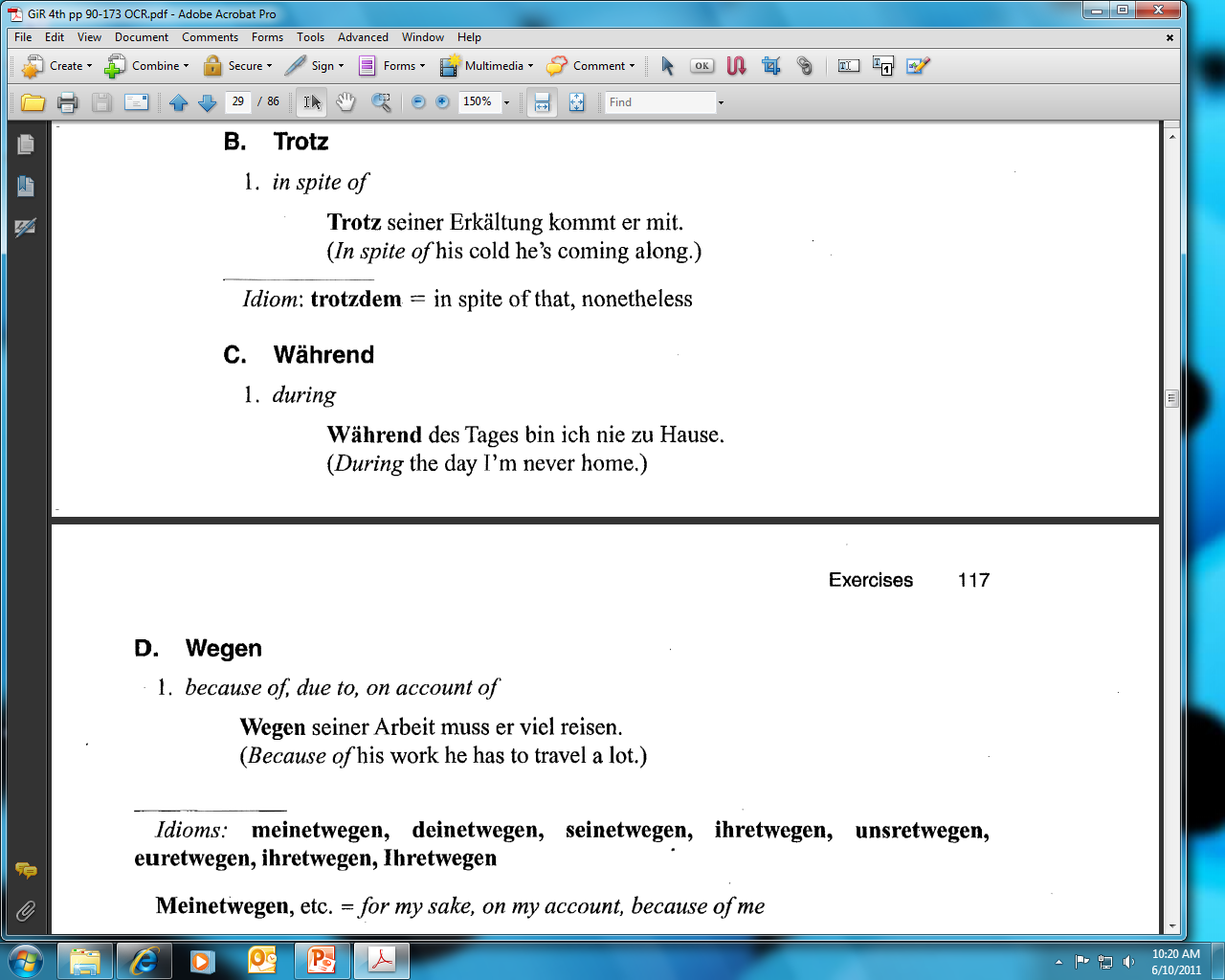 116
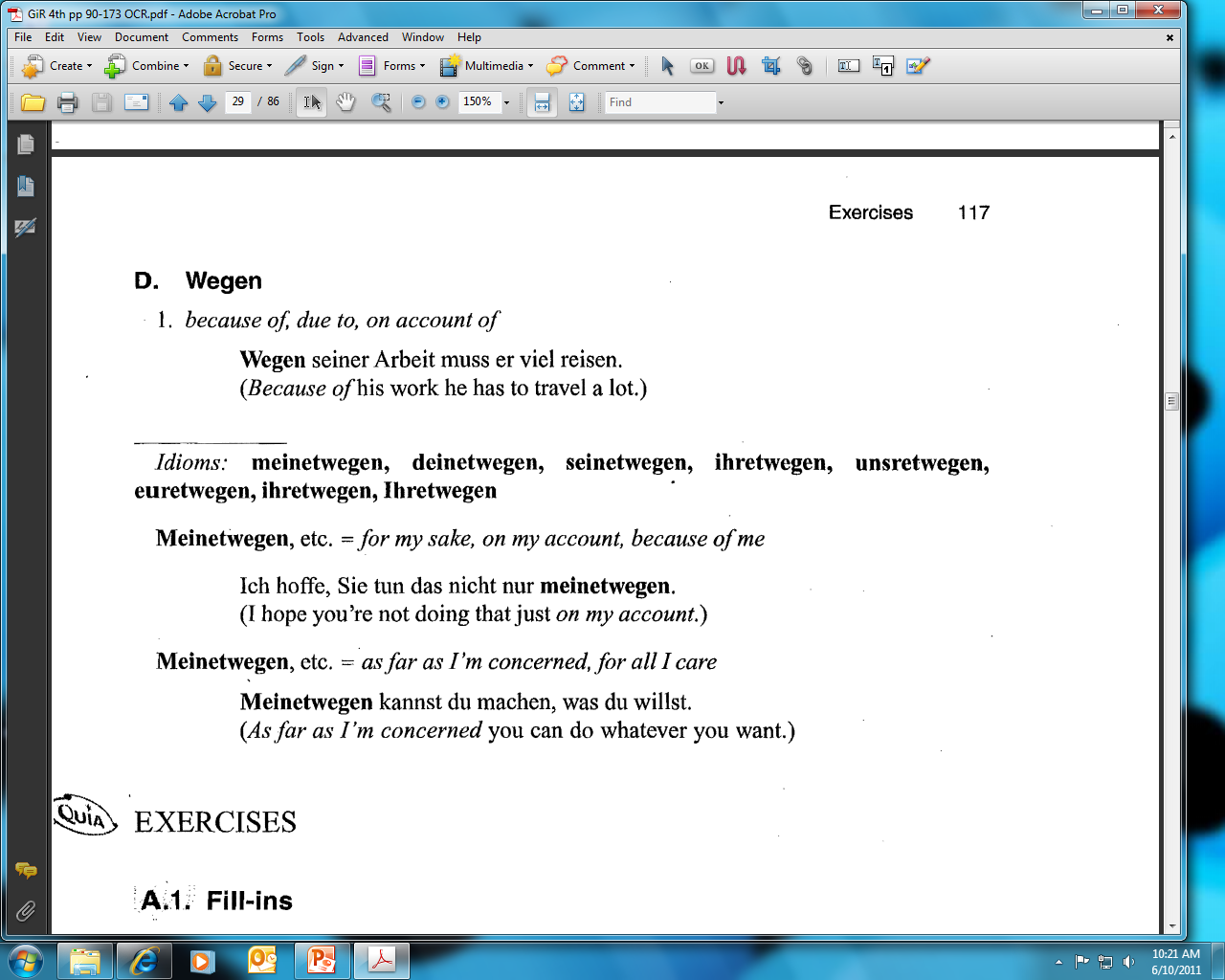 117
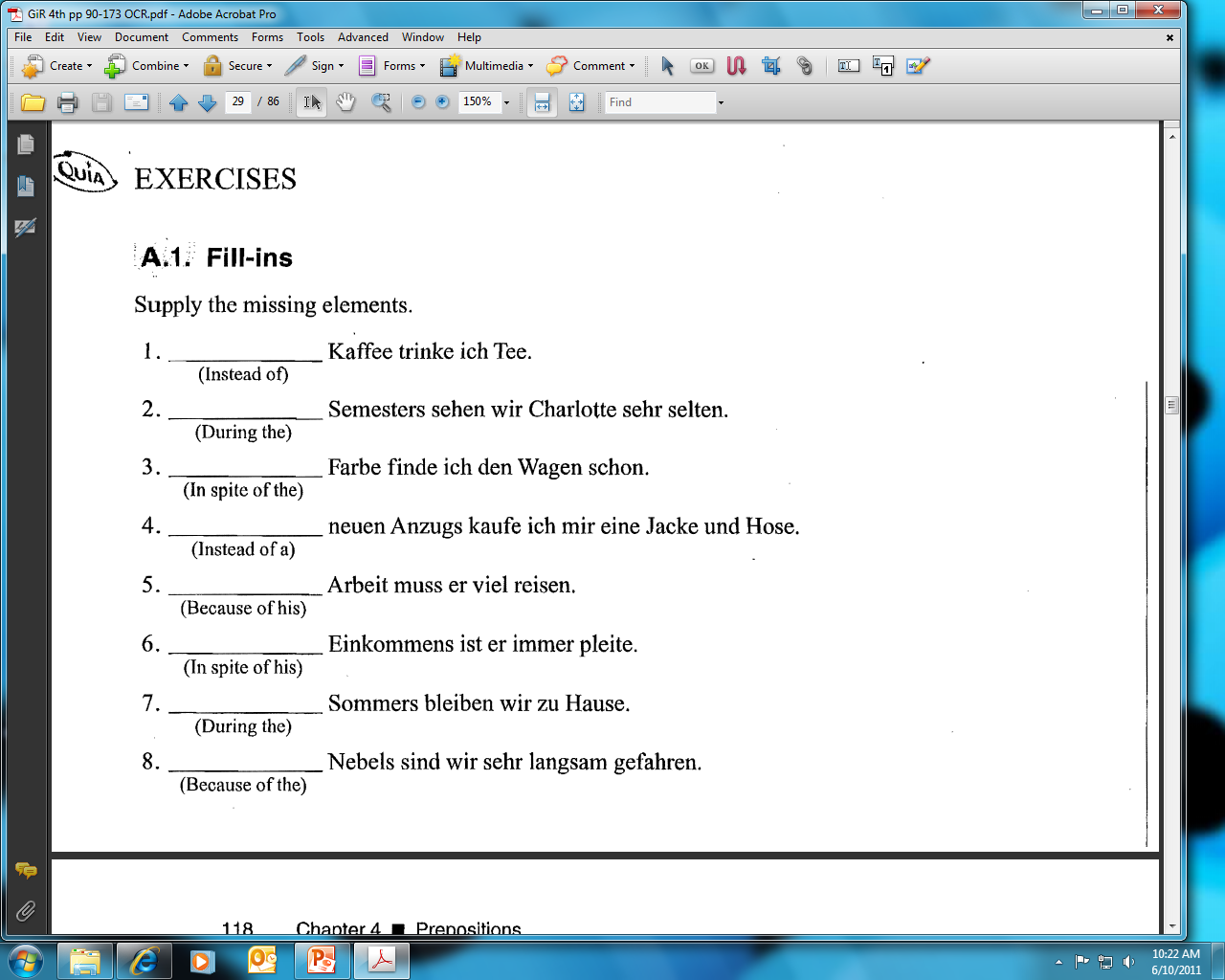 117
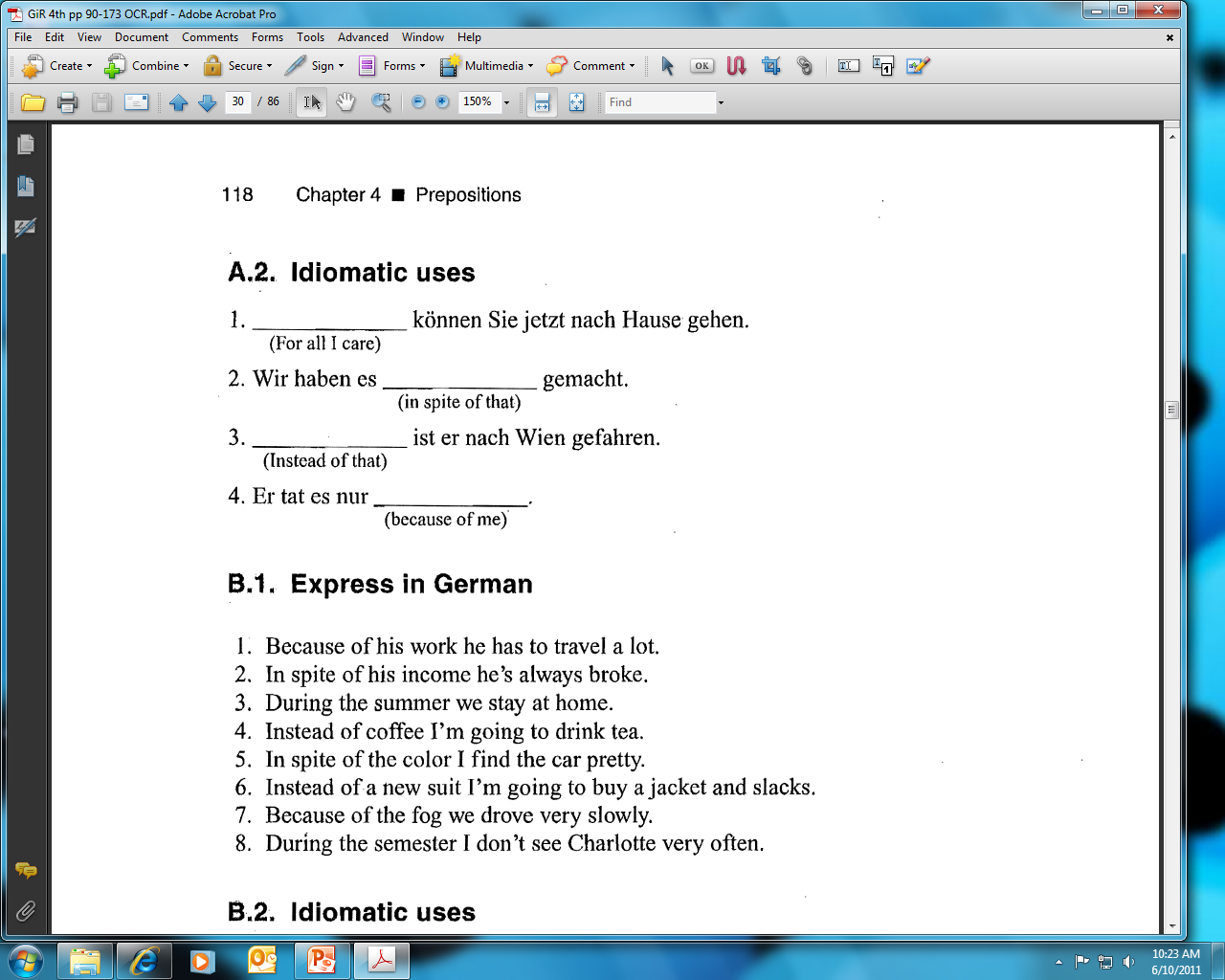 118
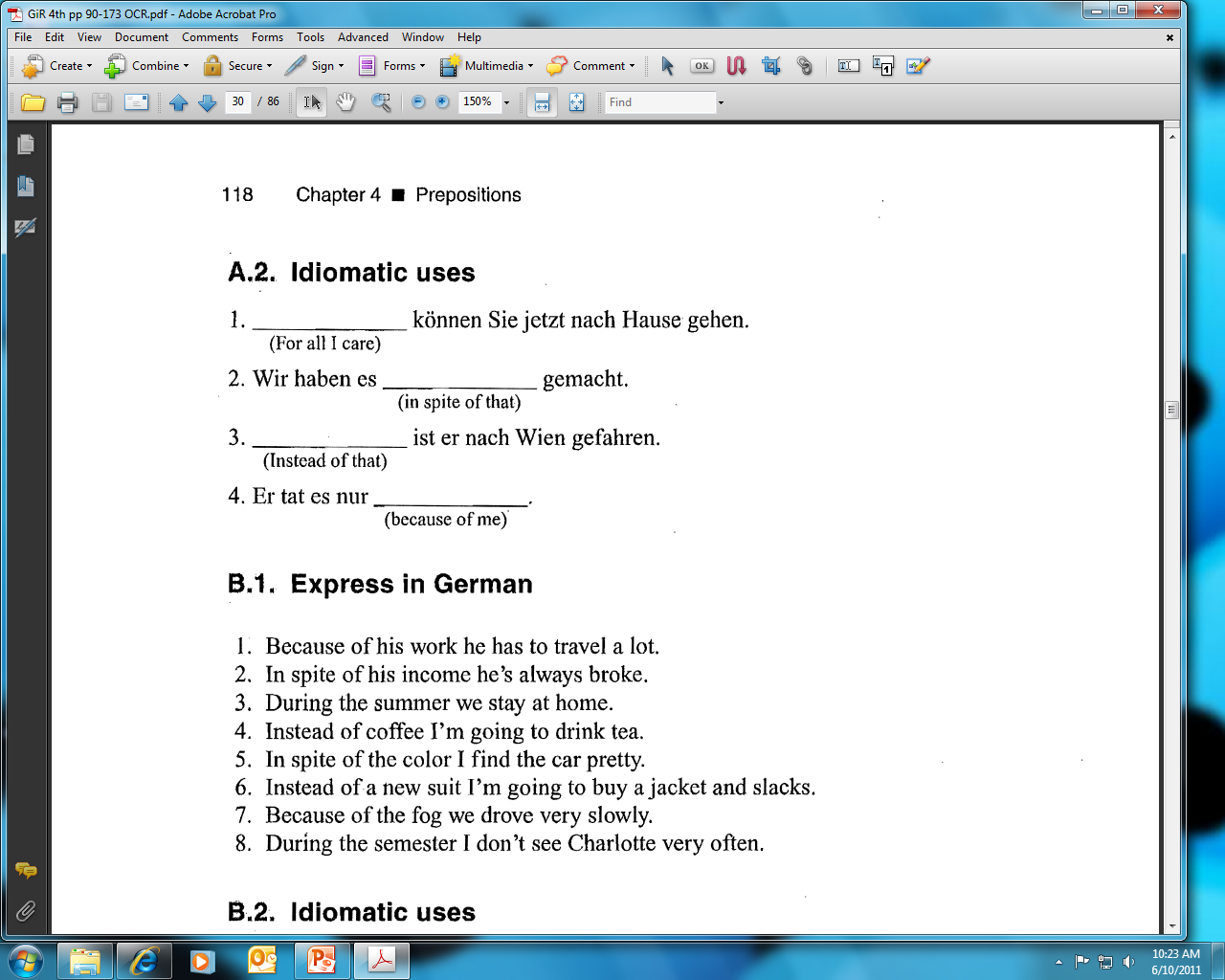 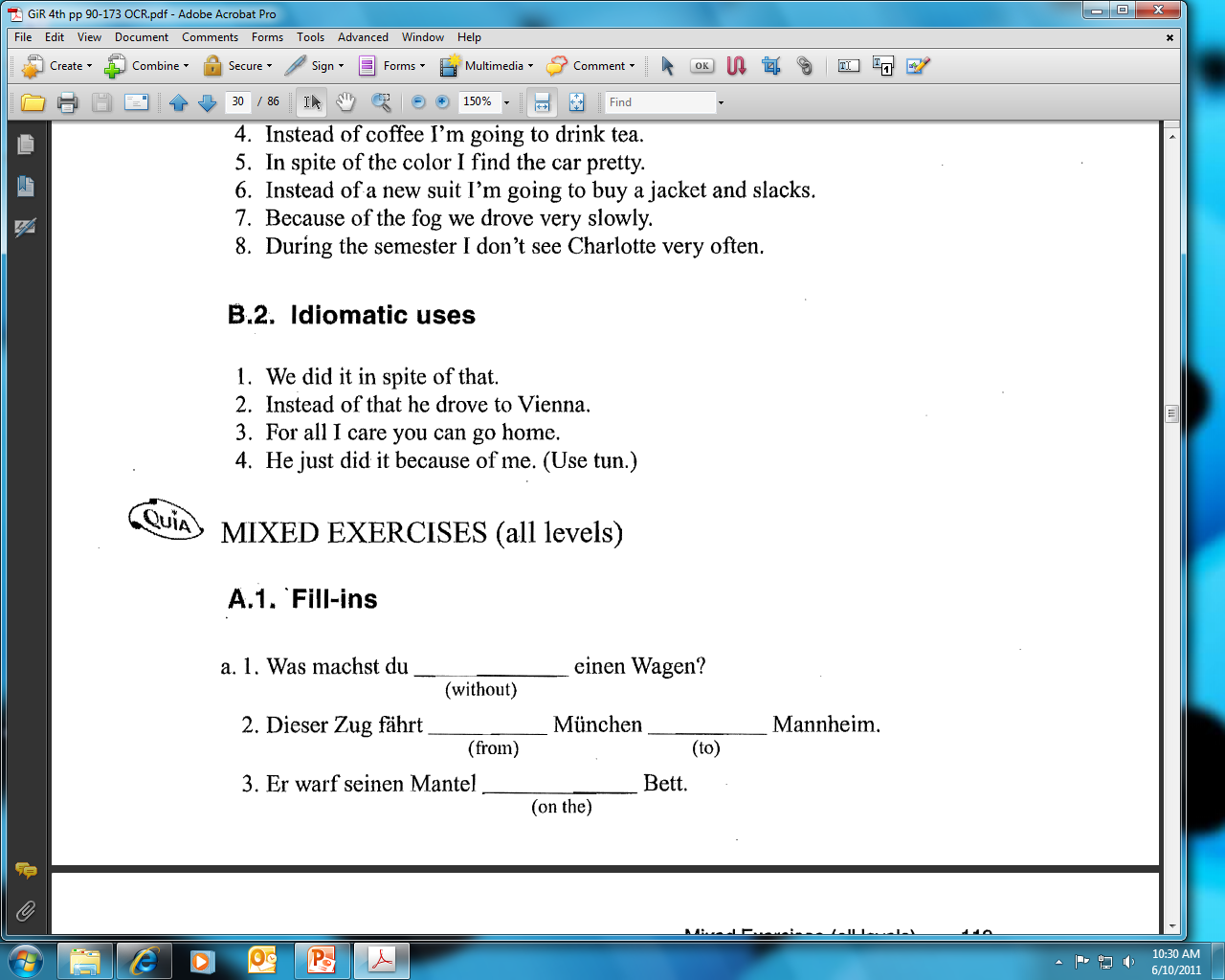 118
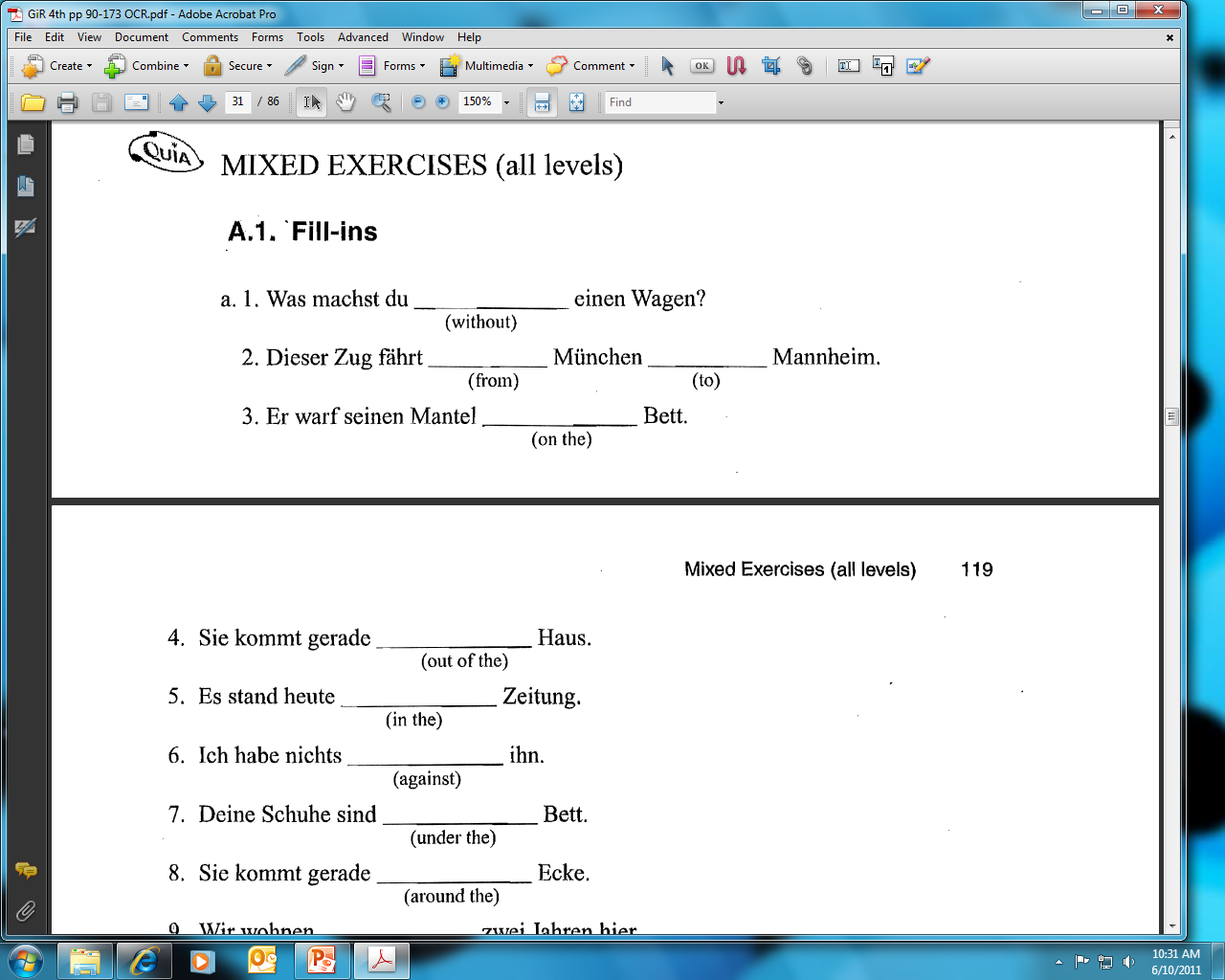 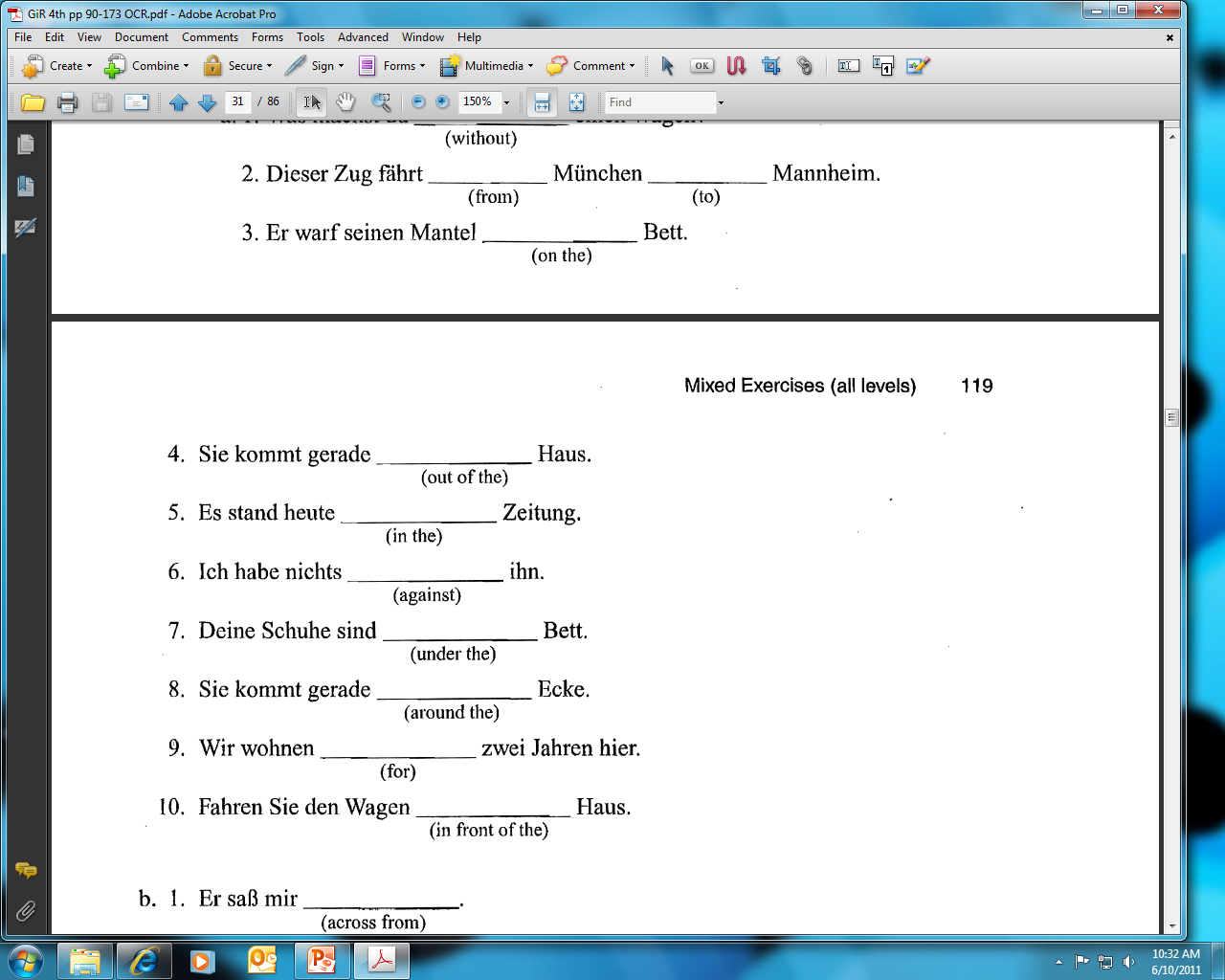 119
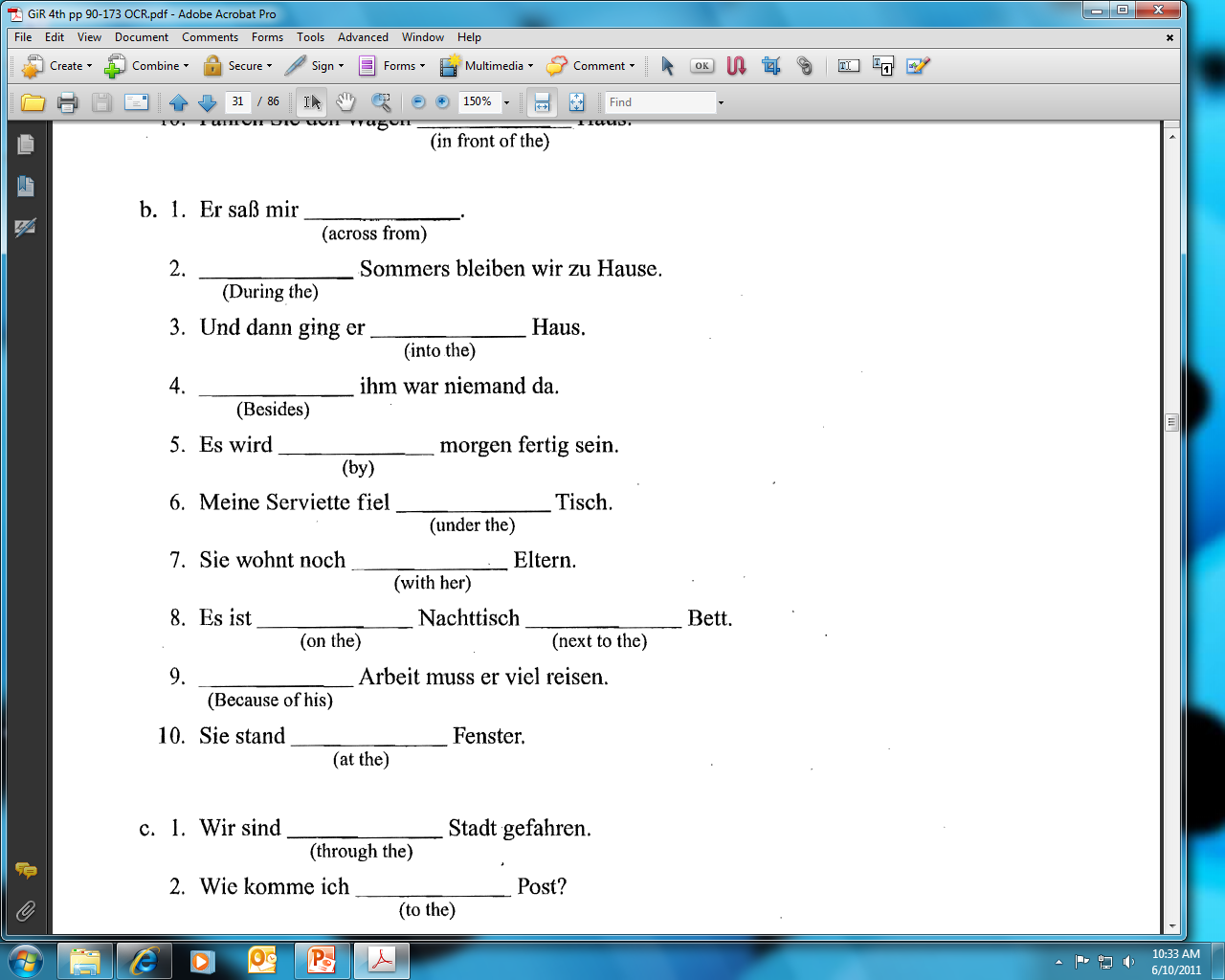 119
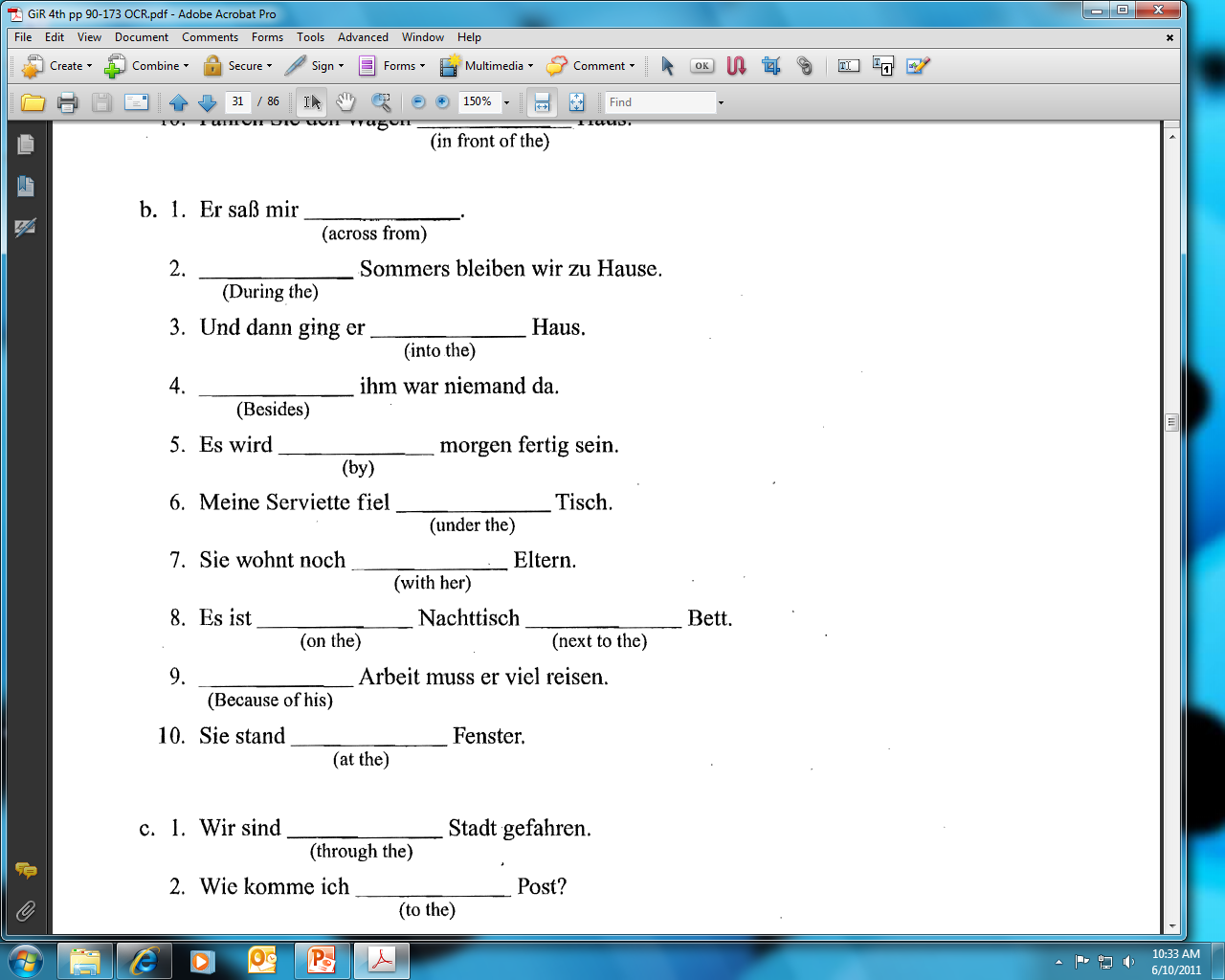 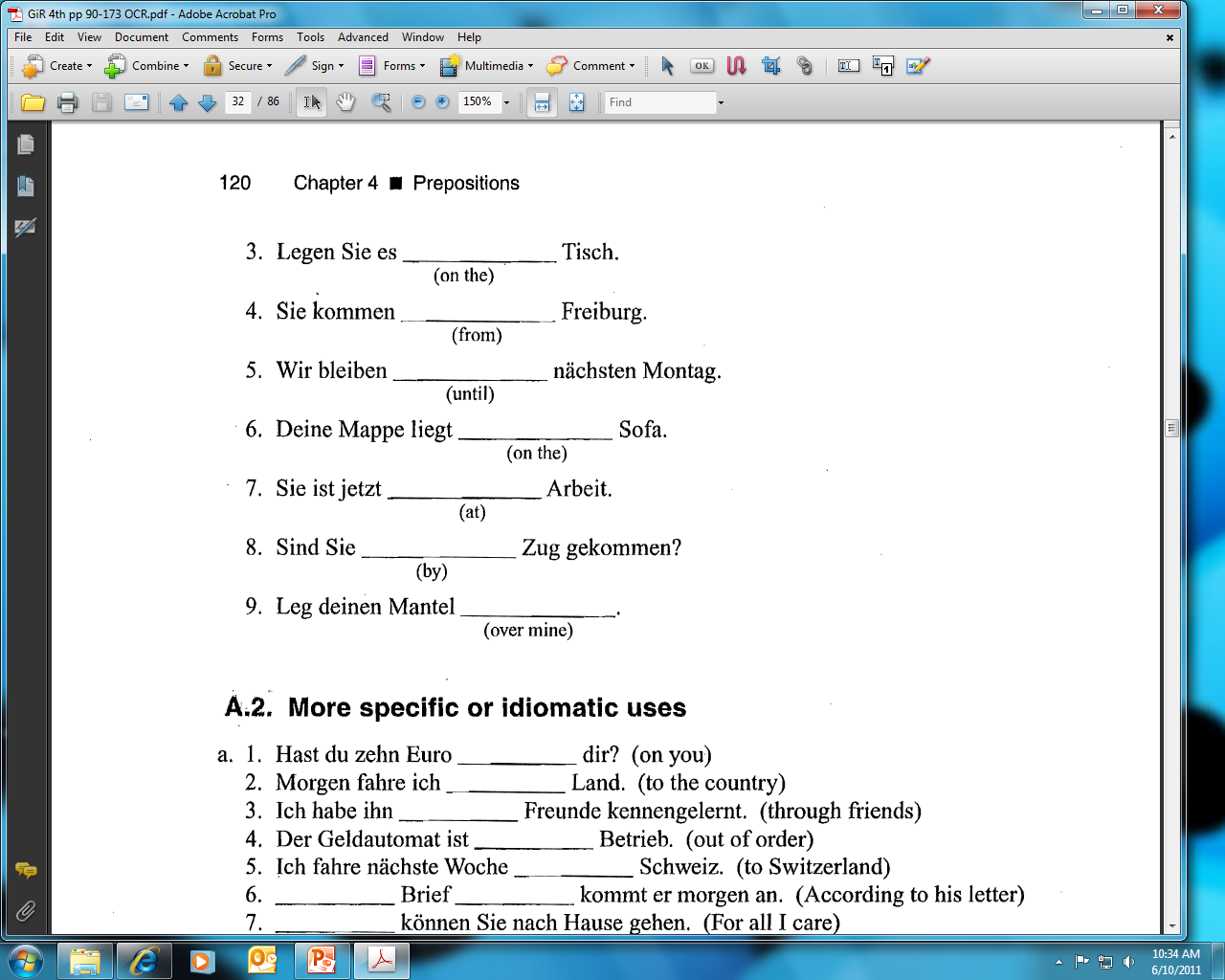 120
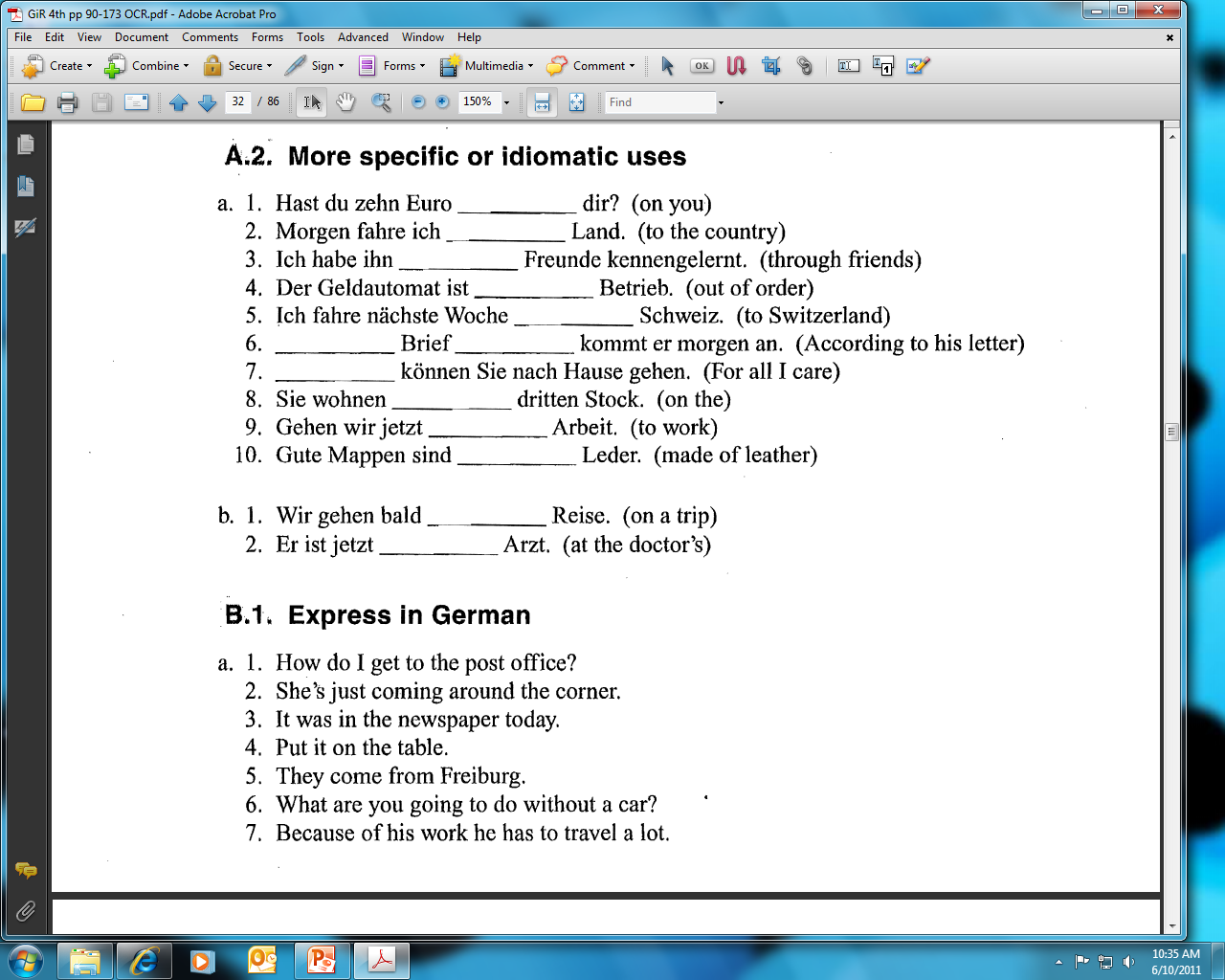 120
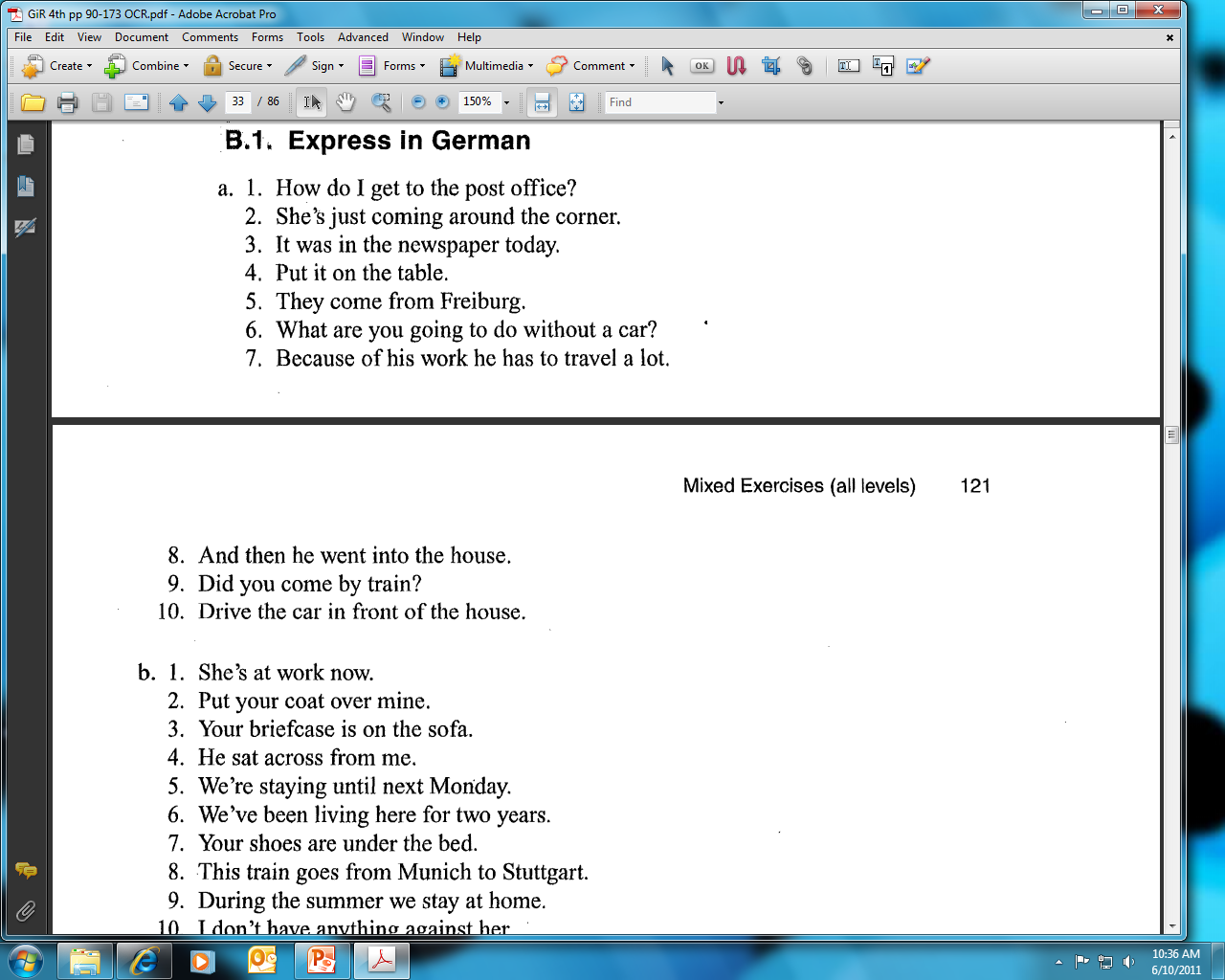 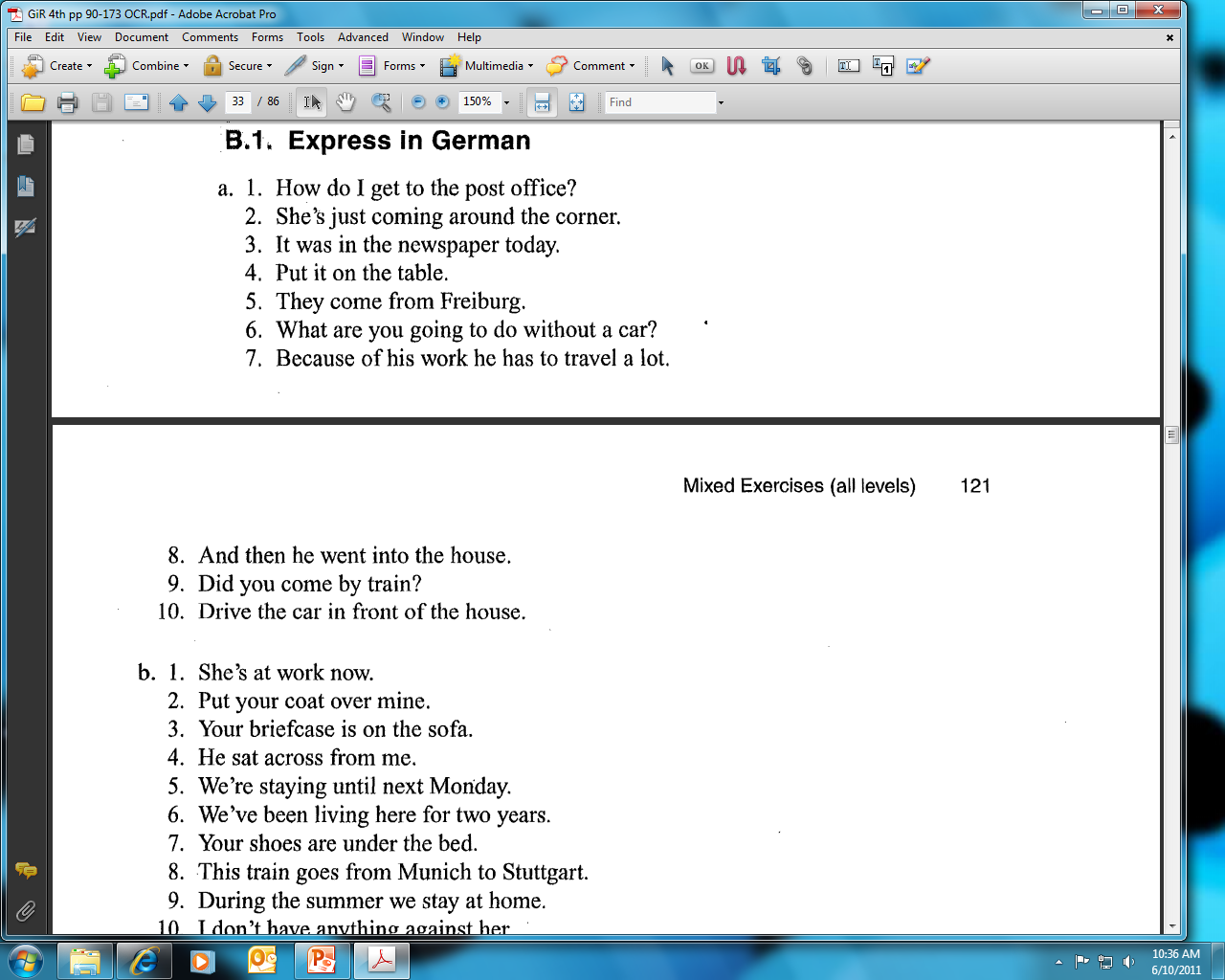 120
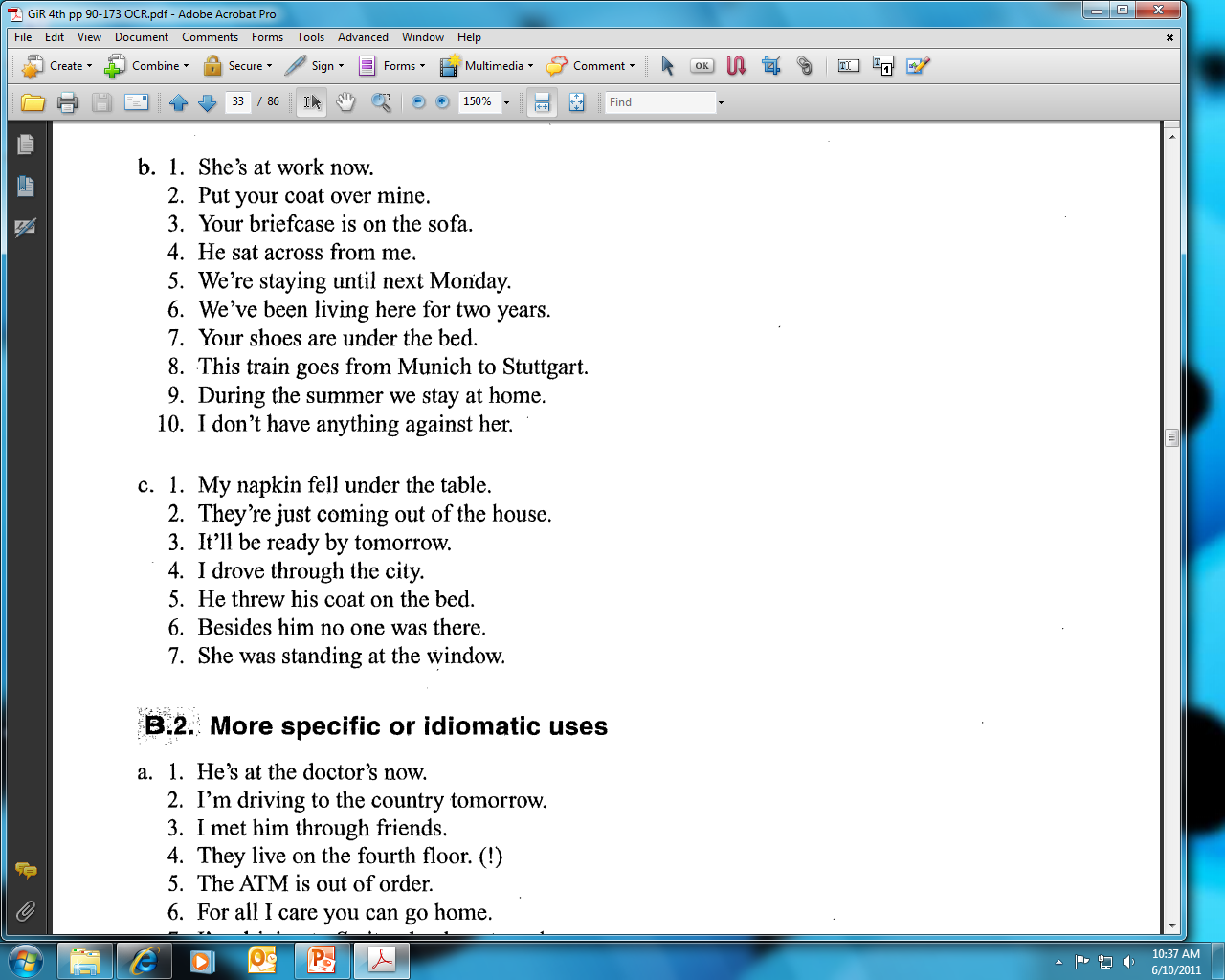 121
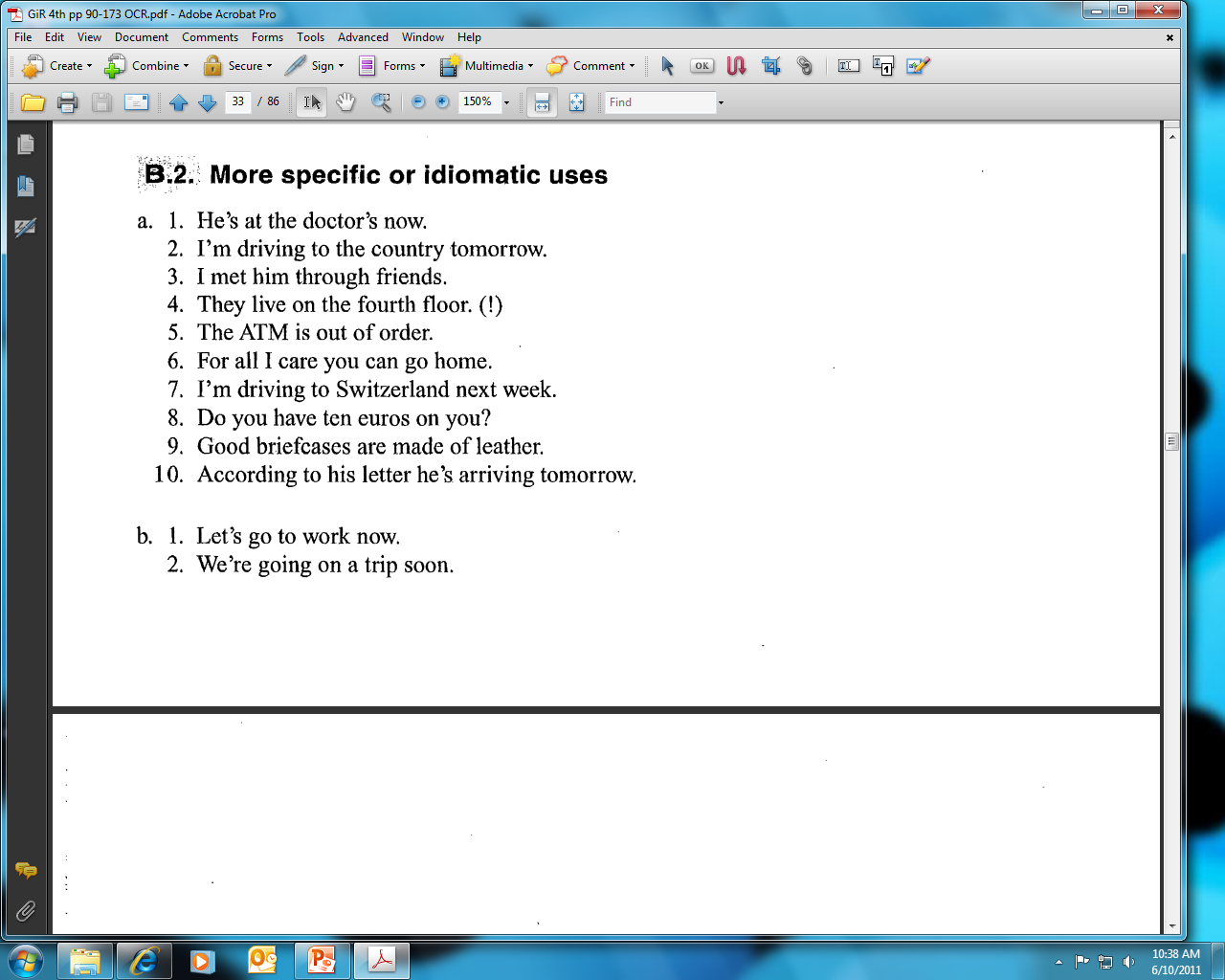 121